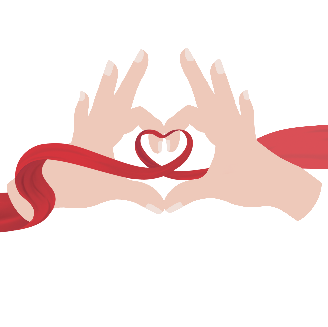 Unit 7 How much?
（Story time）
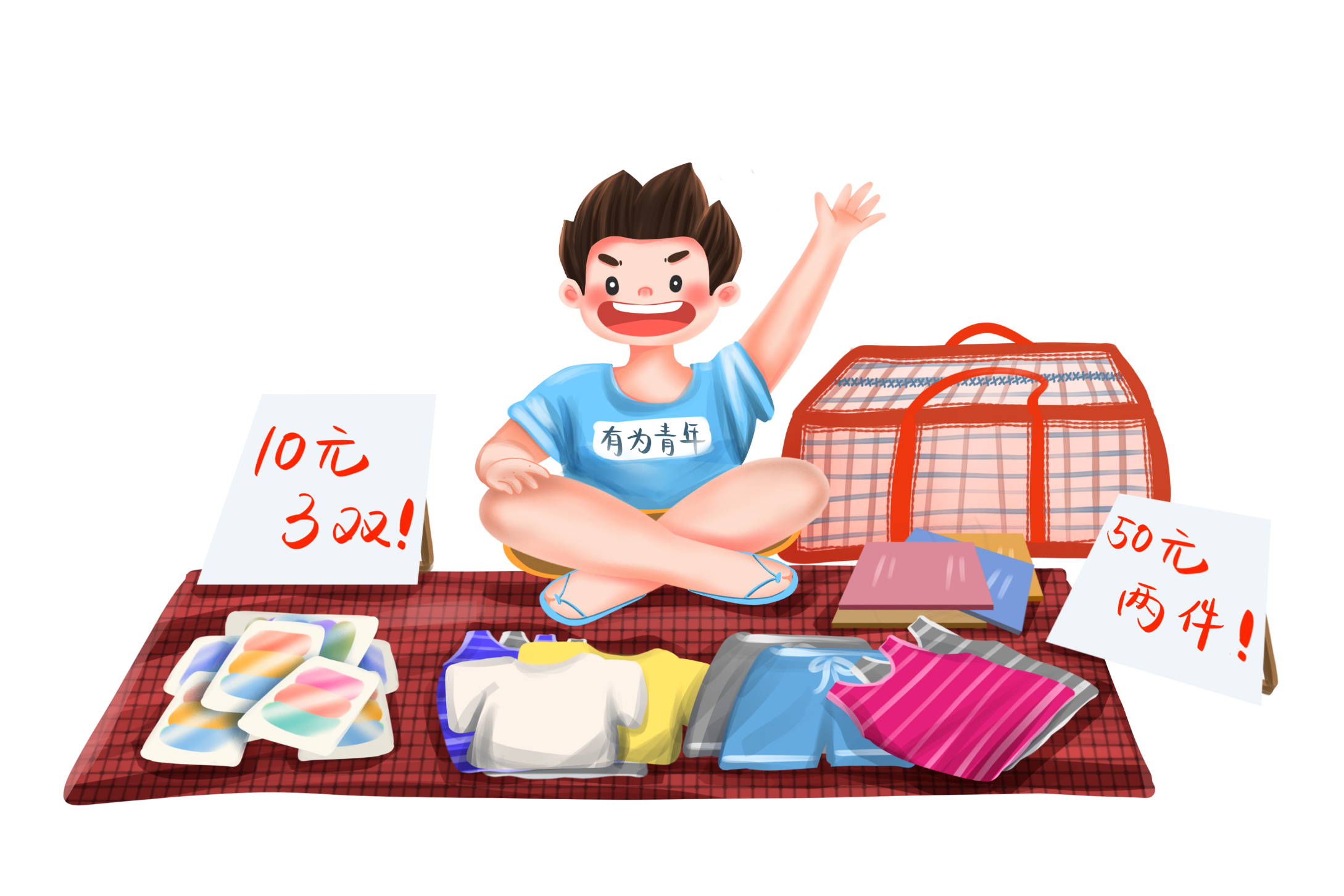 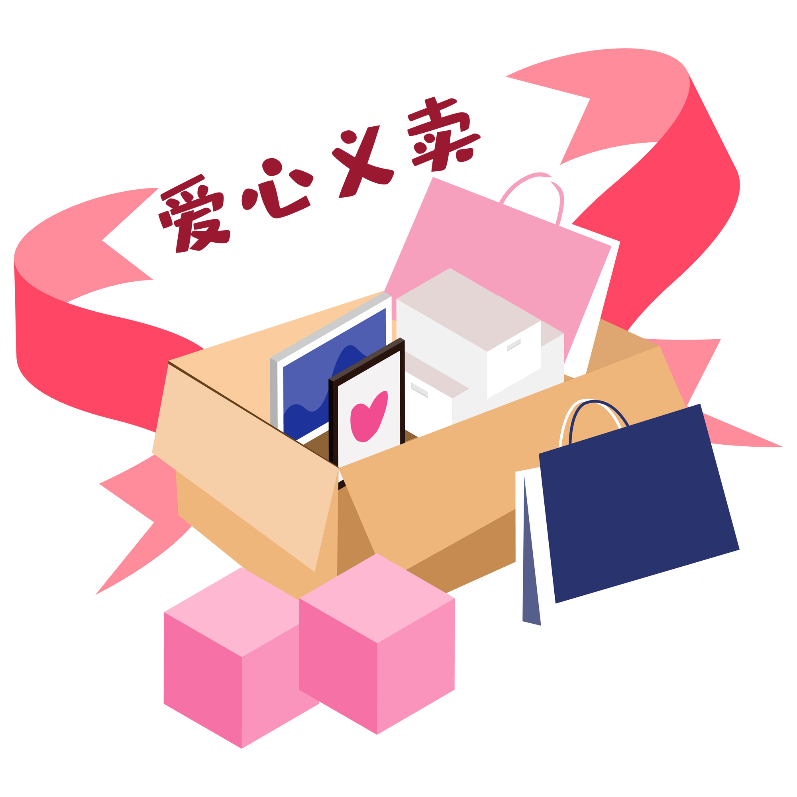 义卖
义卖
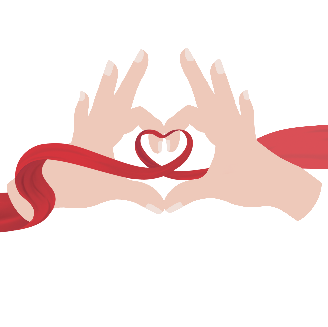 Sing with the song跟着歌曲唱一唱。
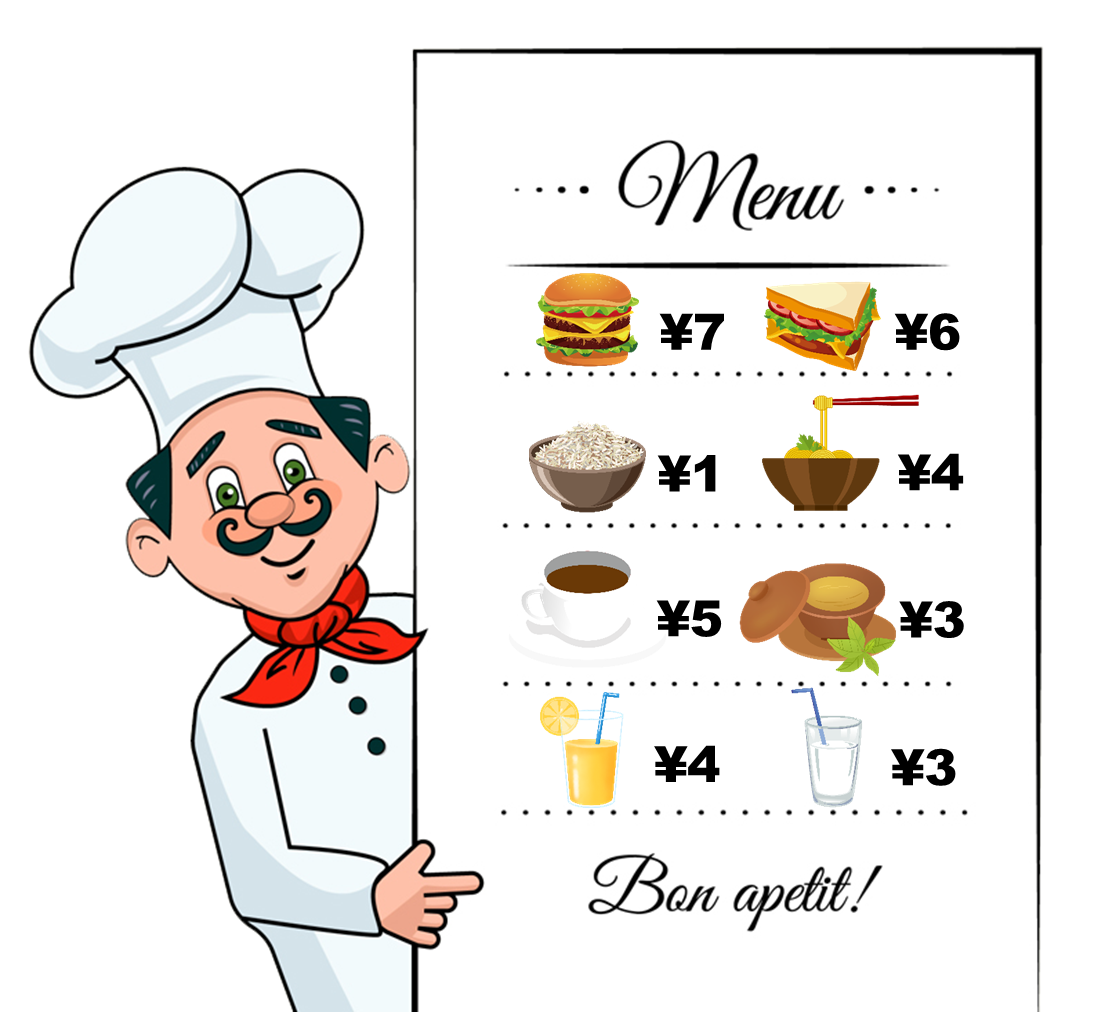 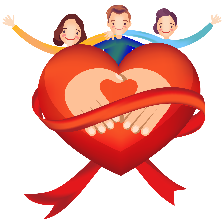 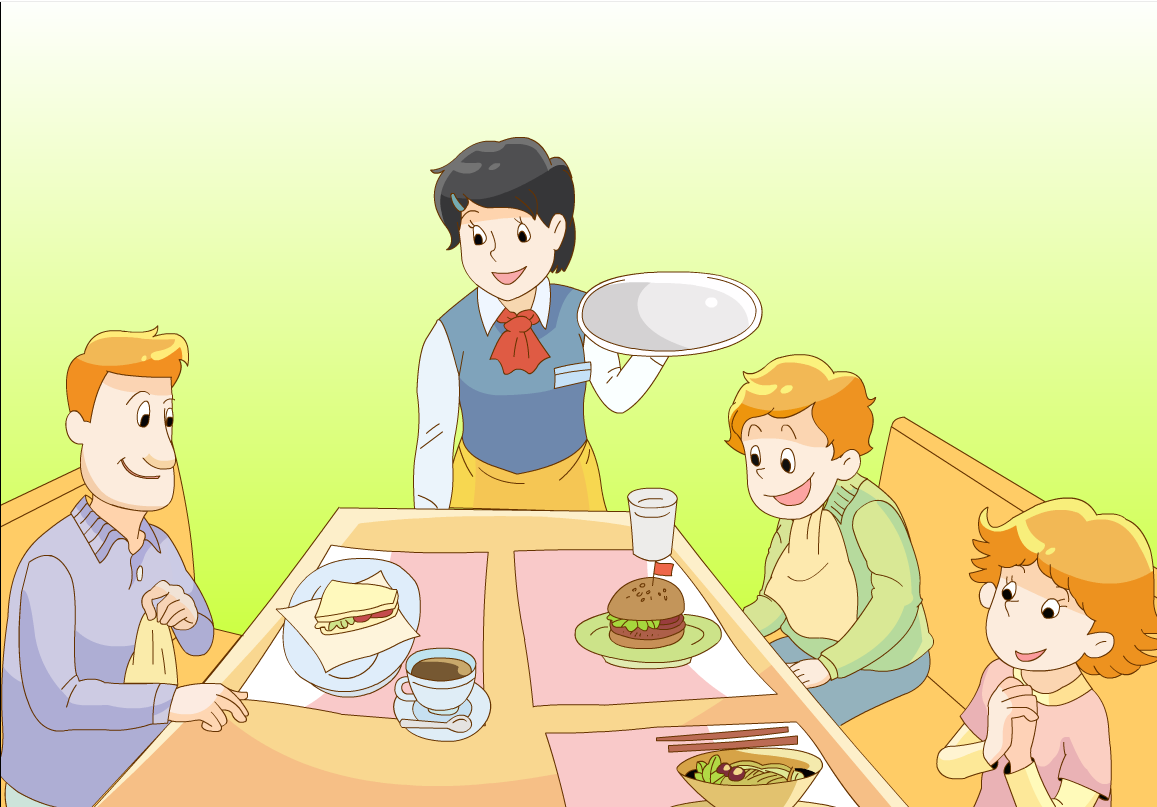 Let’s review: What would they like?
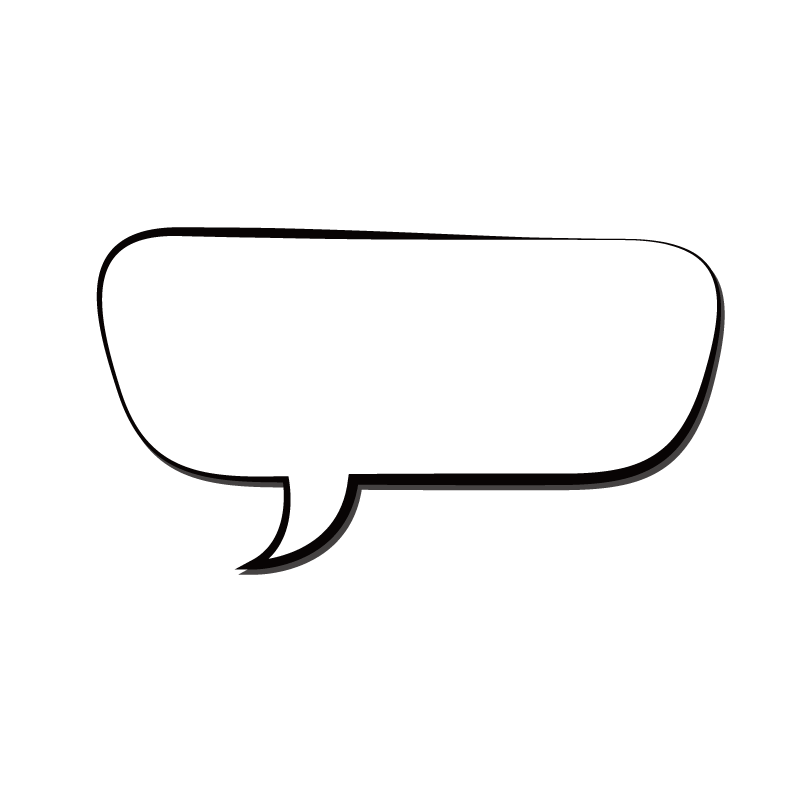 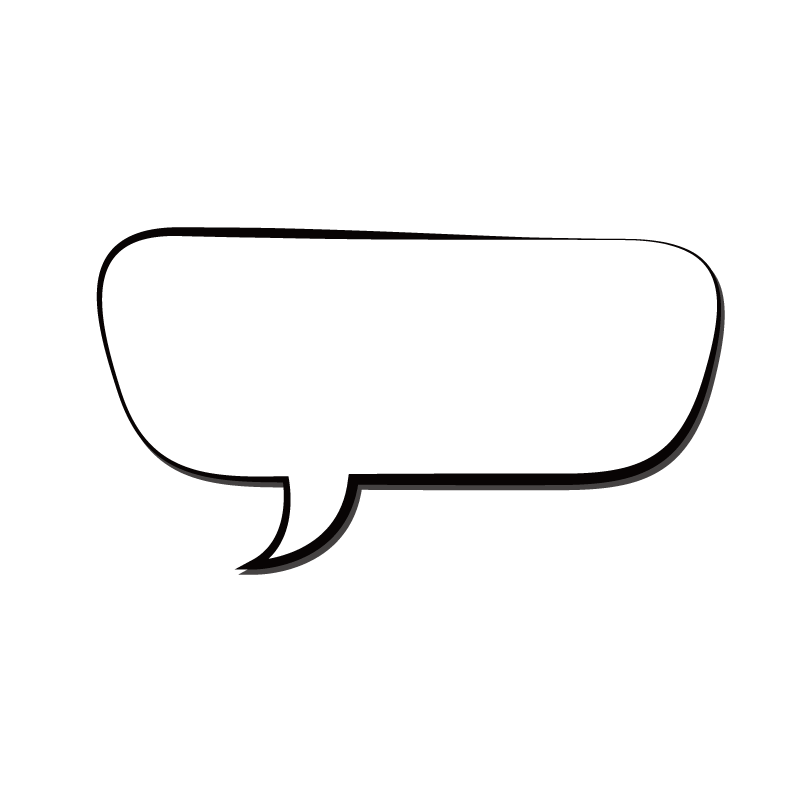 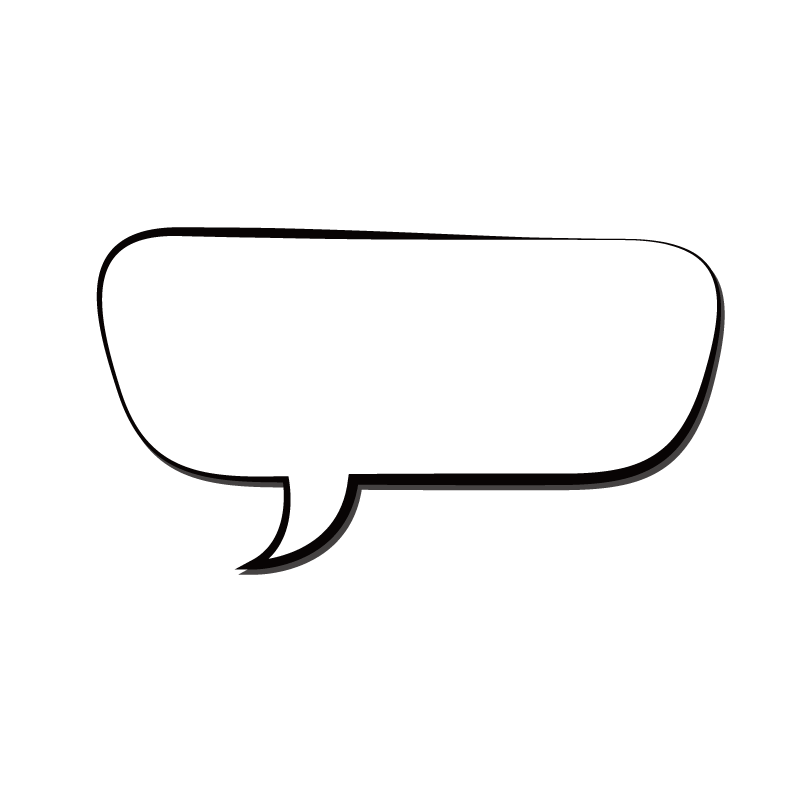 Mr Green would like...
Mike would like...
Helen would like...
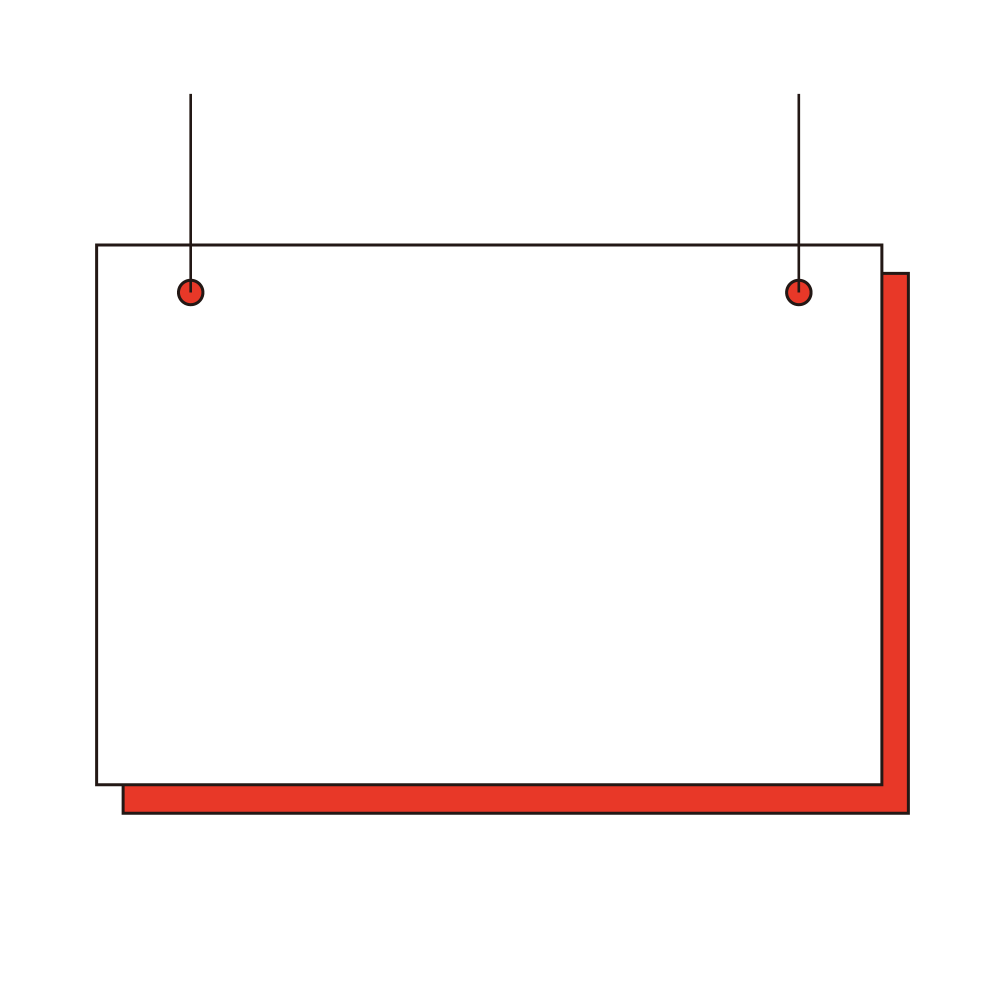 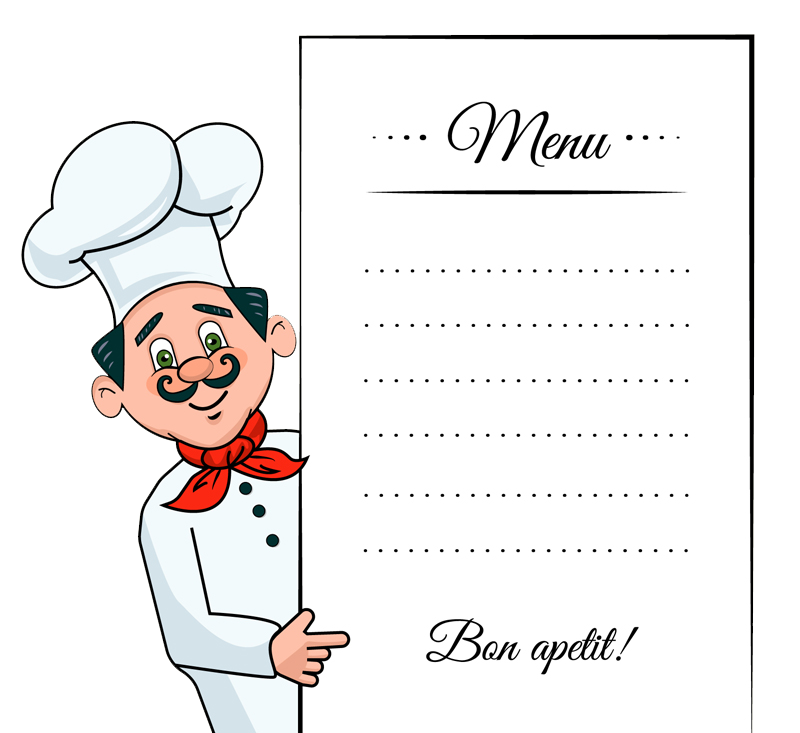 How much is it? It’s...yuan.
How much are they? They’re...yuan.
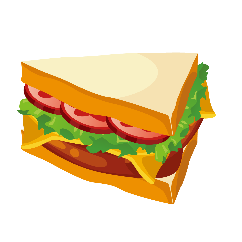 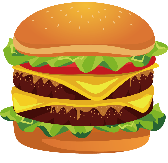 ¥7
¥6
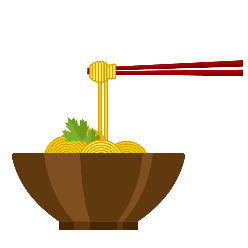 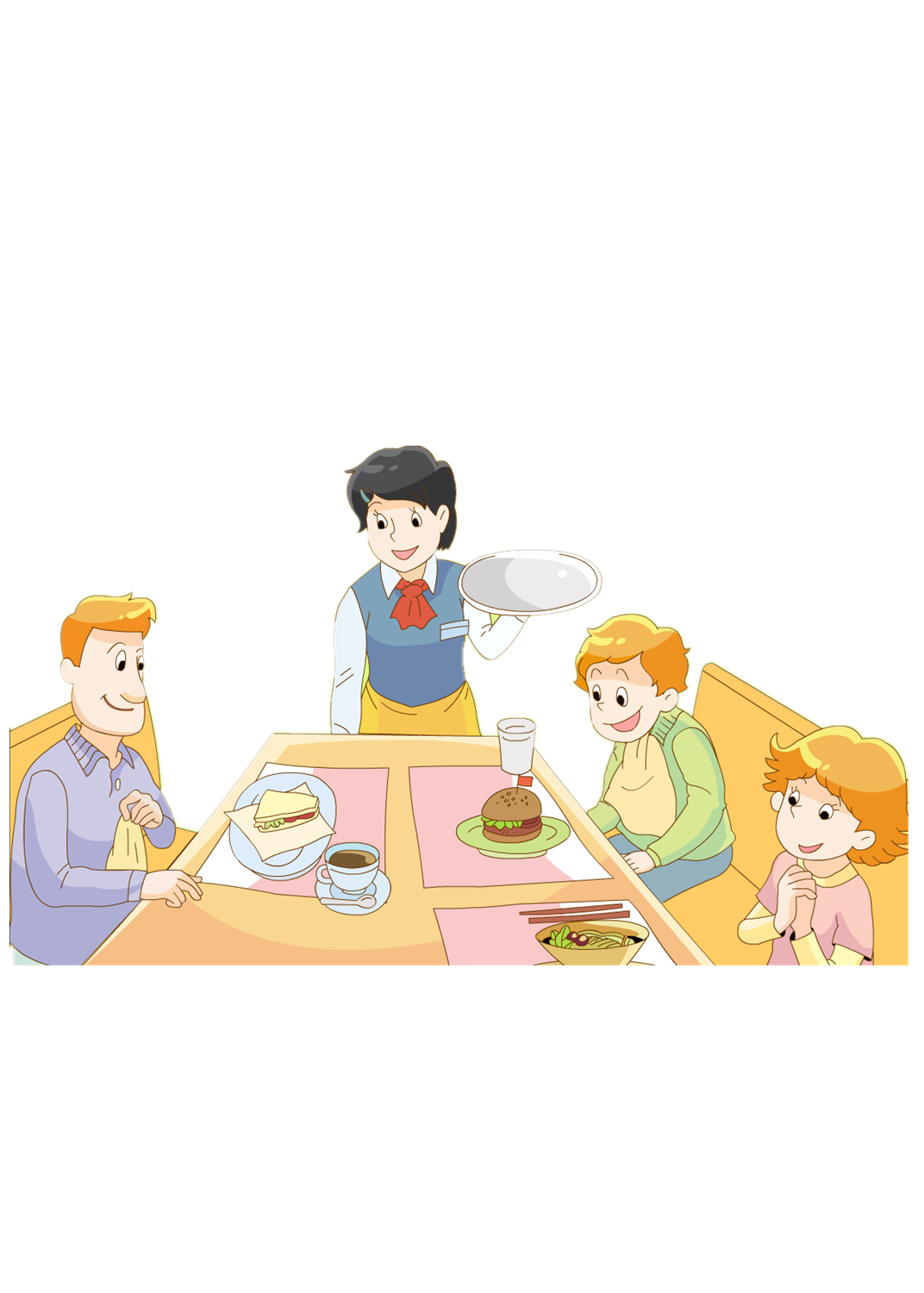 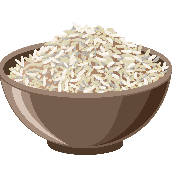 ¥4
¥1
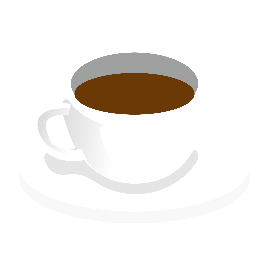 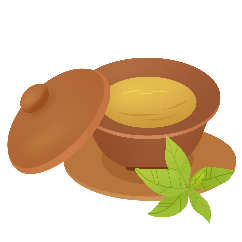 ¥5
¥3
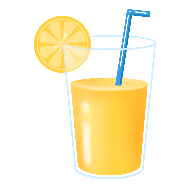 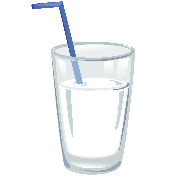 ¥4
¥3
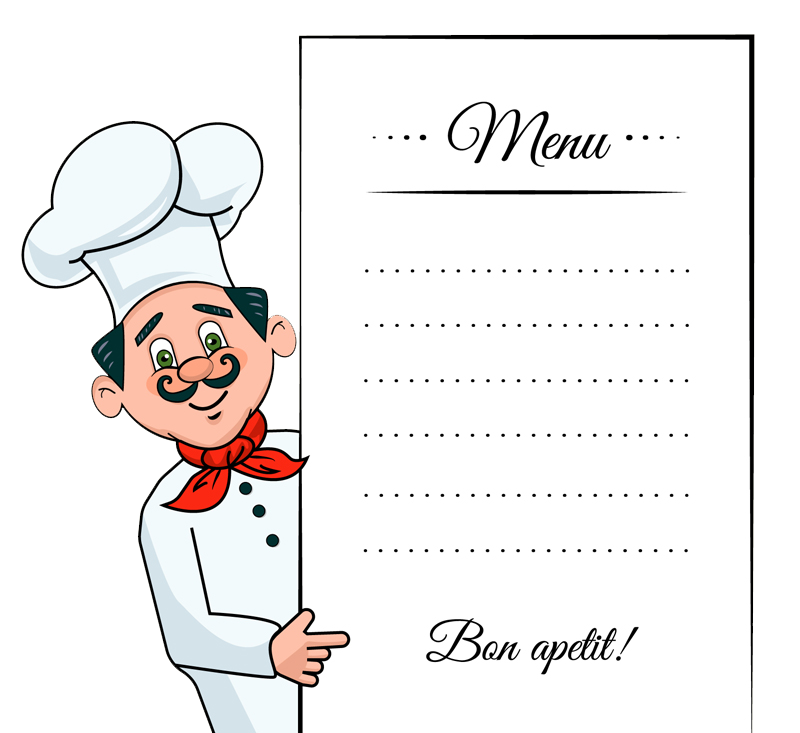 ?
Hamburger, hamburger. How much is it?
Seven yuan, seven yuan. It’s seven yuan.
Noodles, noodles. How much are they?
Four yuan, four yuan. They are four yuan.
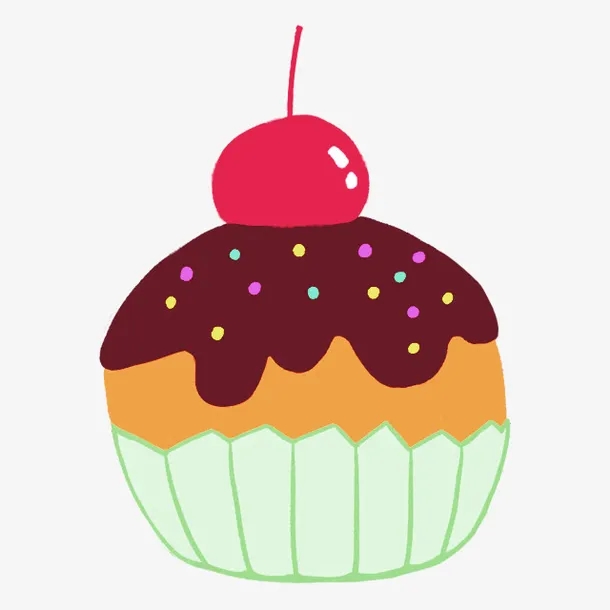 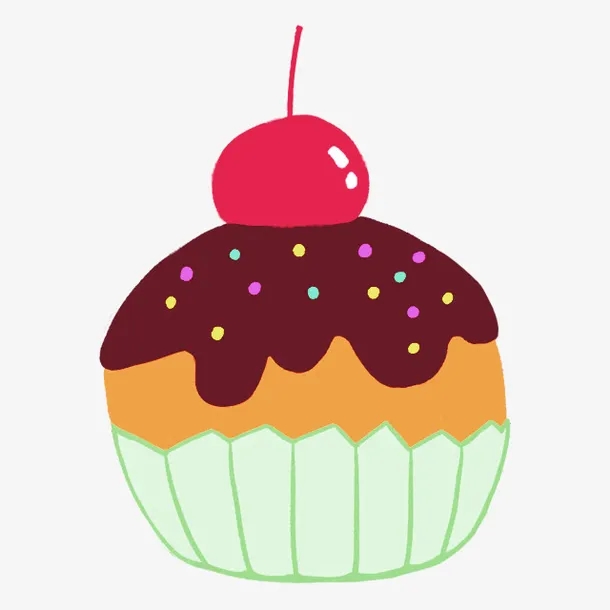 Let’s chant
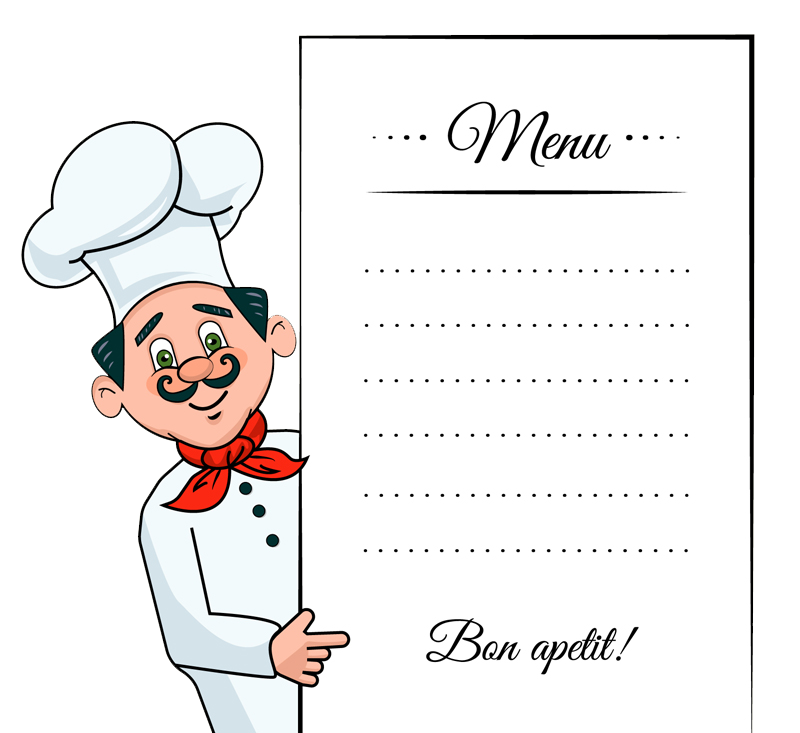 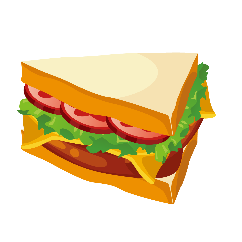 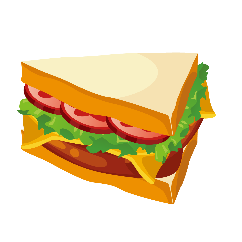 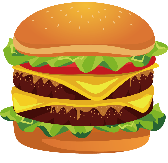 ¥7
¥12
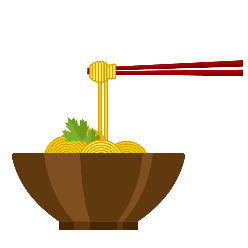 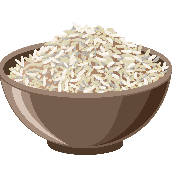 ¥1
¥4
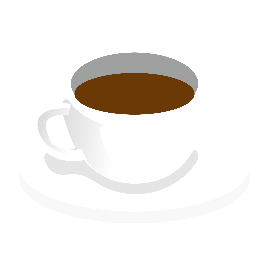 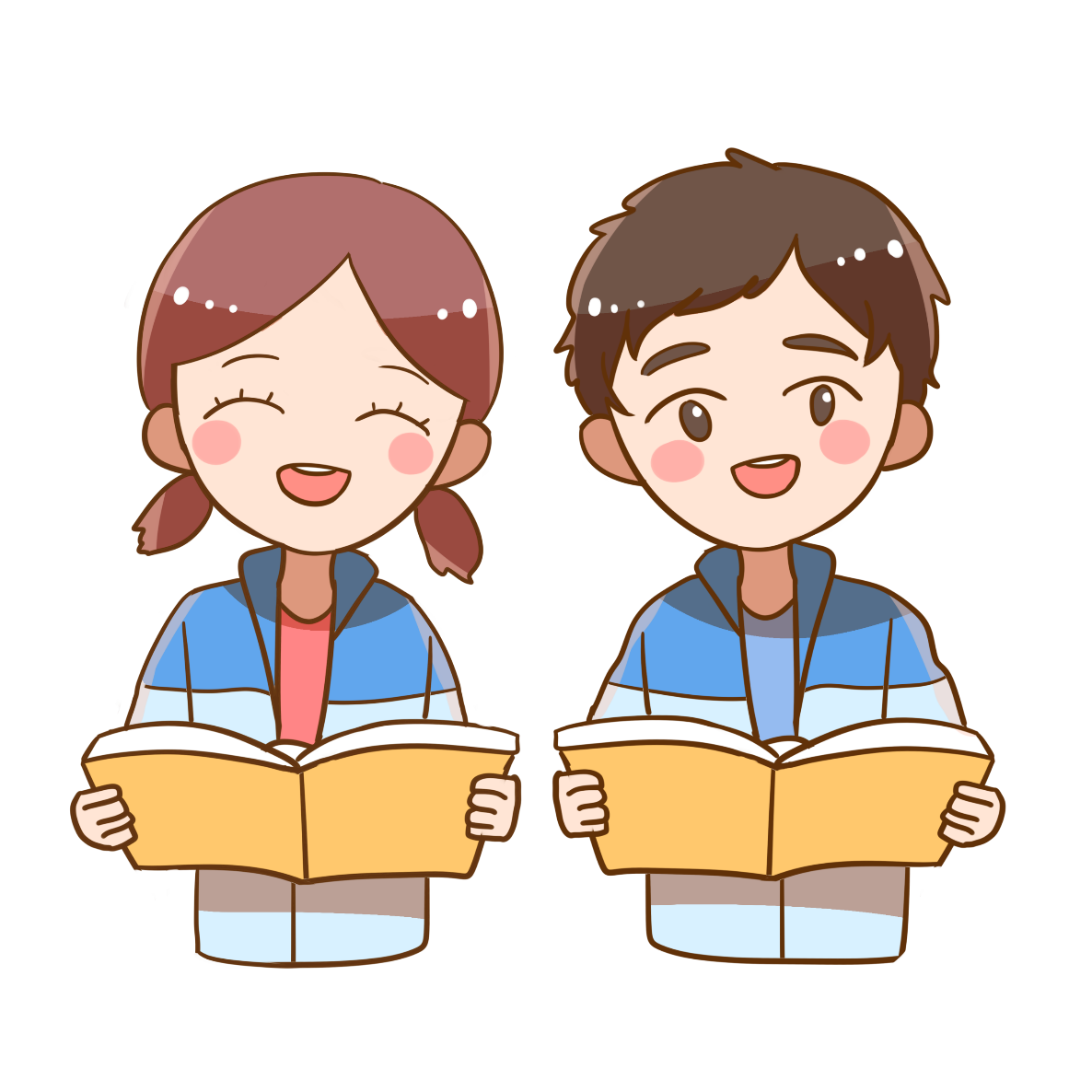 ¥5
¥3
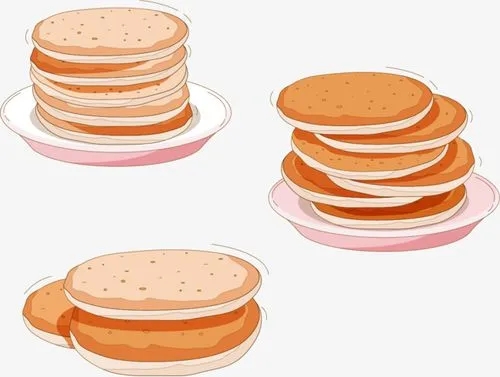 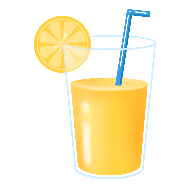 ¥4
¥10
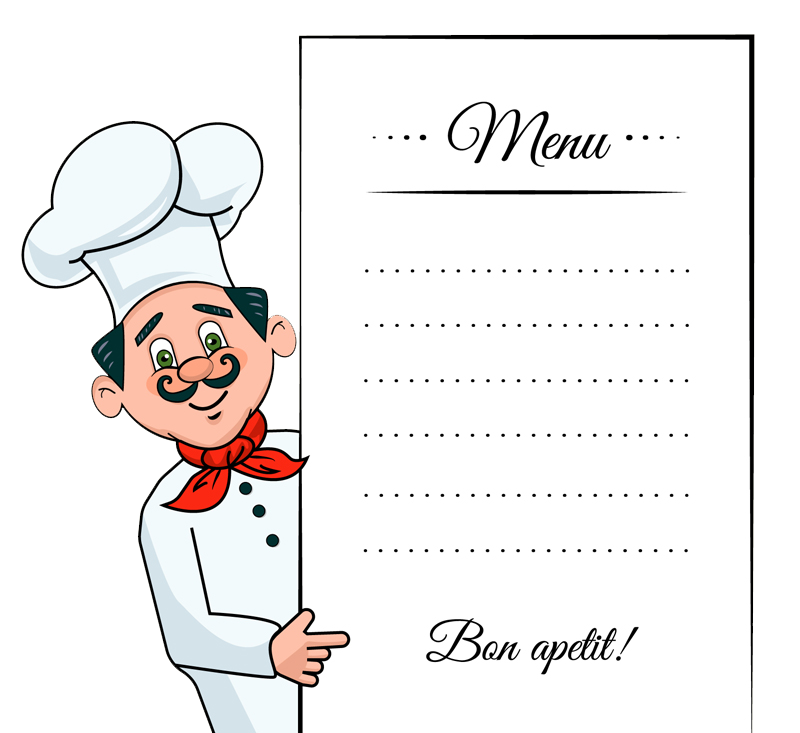 _____, _____. How much is it?
___yuan, ___yuan. It’s____ yuan.
____,____. How much are they?
___ yuan,___ yuan. They are ___ yuan.
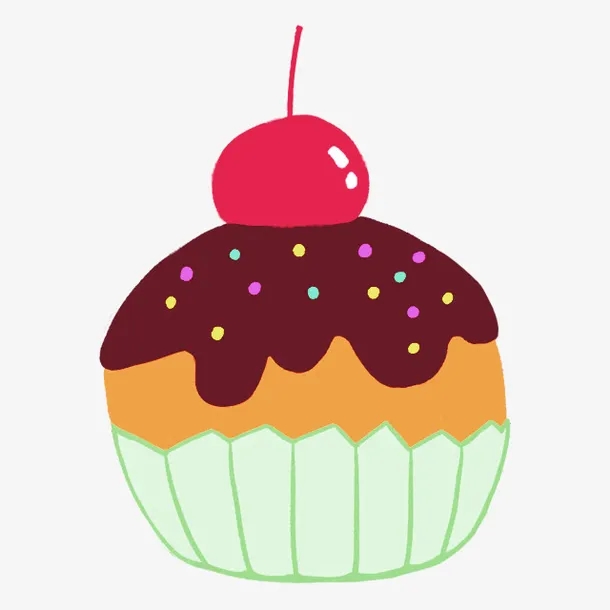 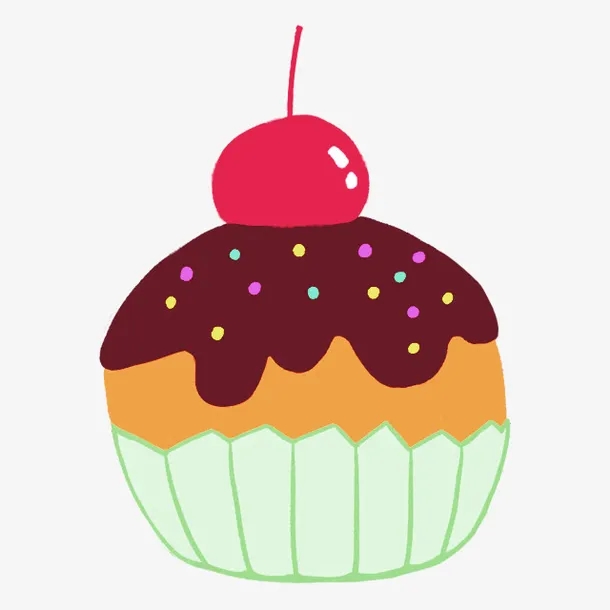 Make a chant
两人一组，一问一答。制作一个新chant.
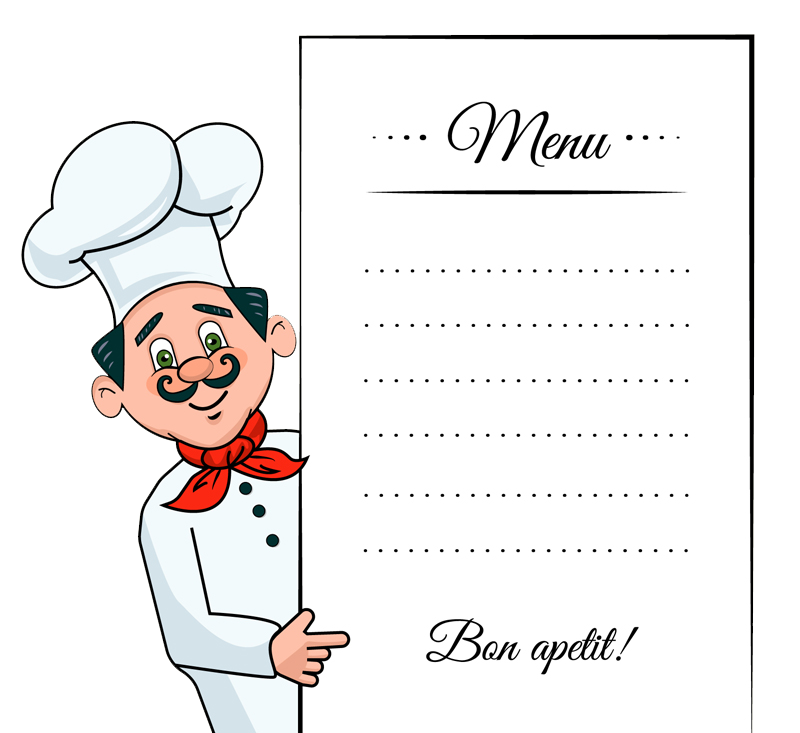 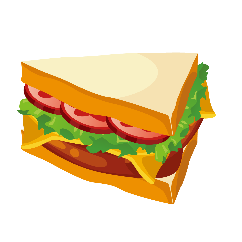 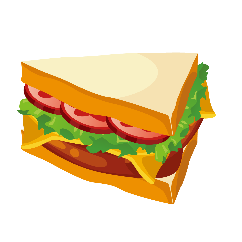 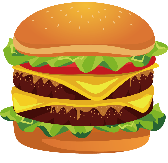 ¥7
¥12
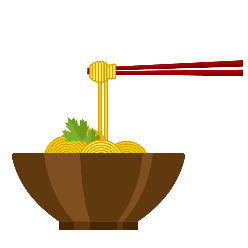 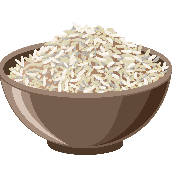 ¥1
¥4
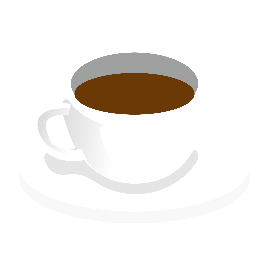 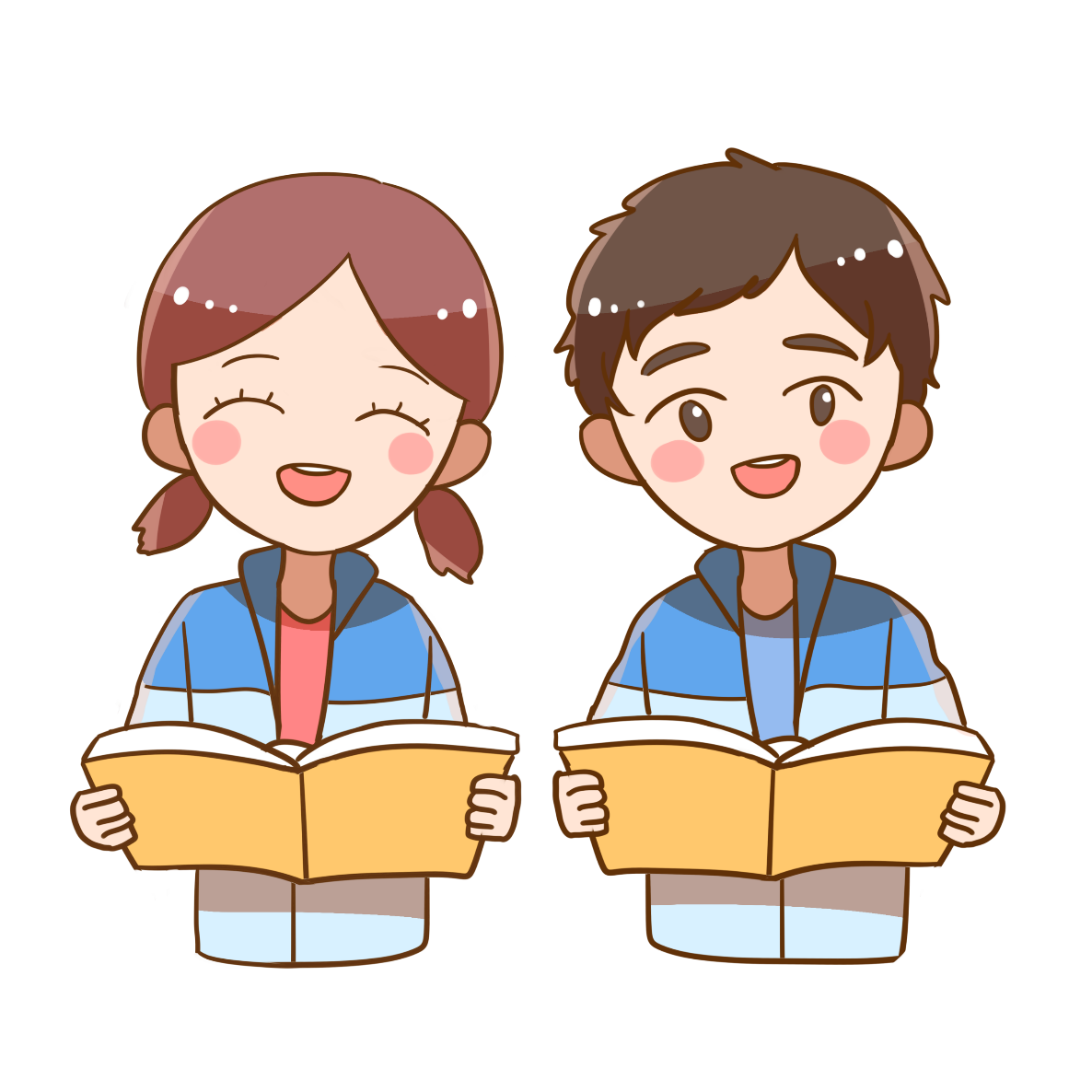 ¥5
¥3
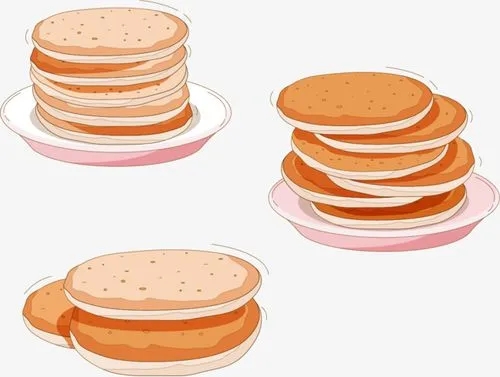 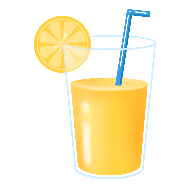 ¥4
¥10
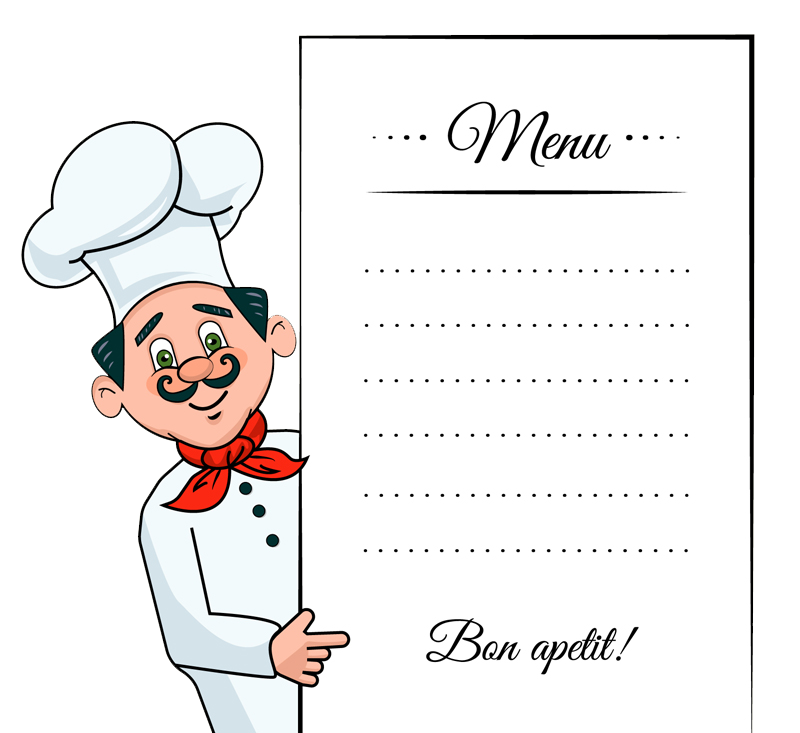 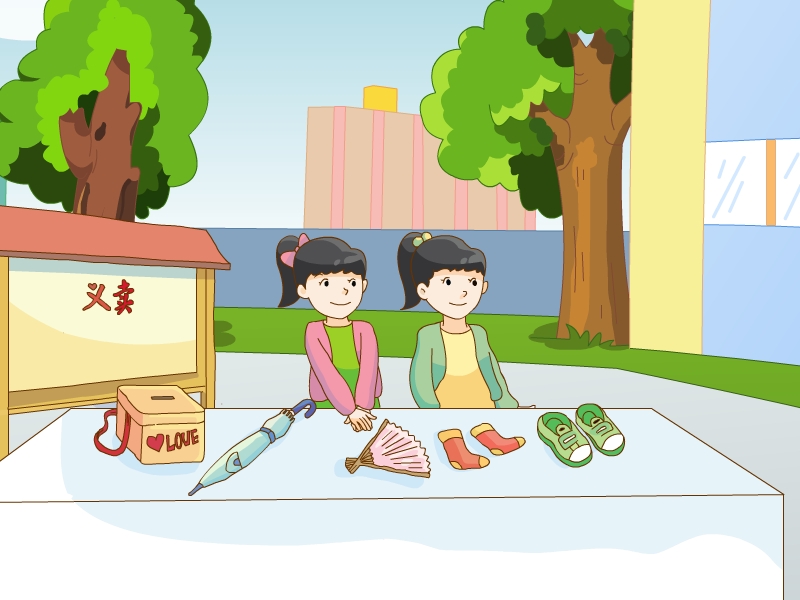 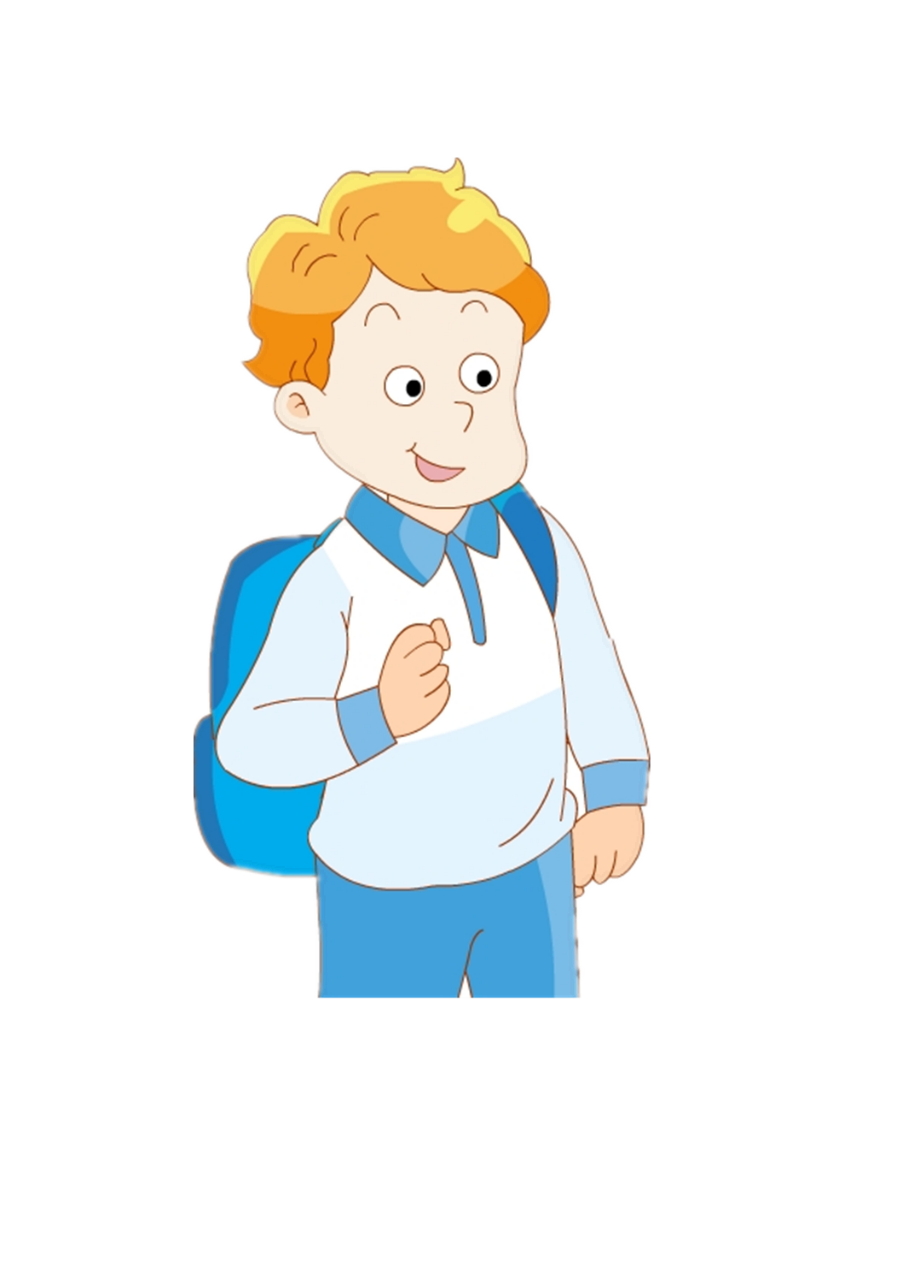 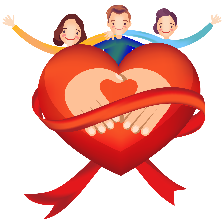 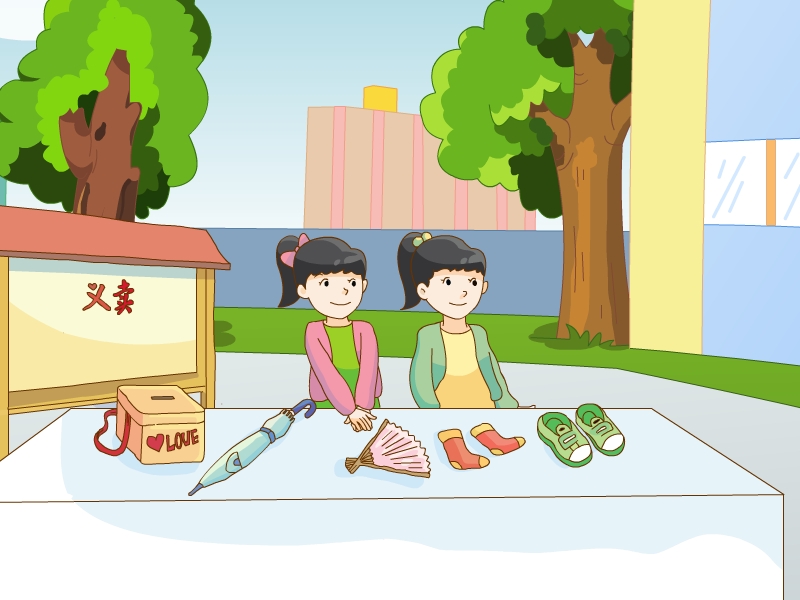 Look and say: What do they sell（卖）?
can
clock
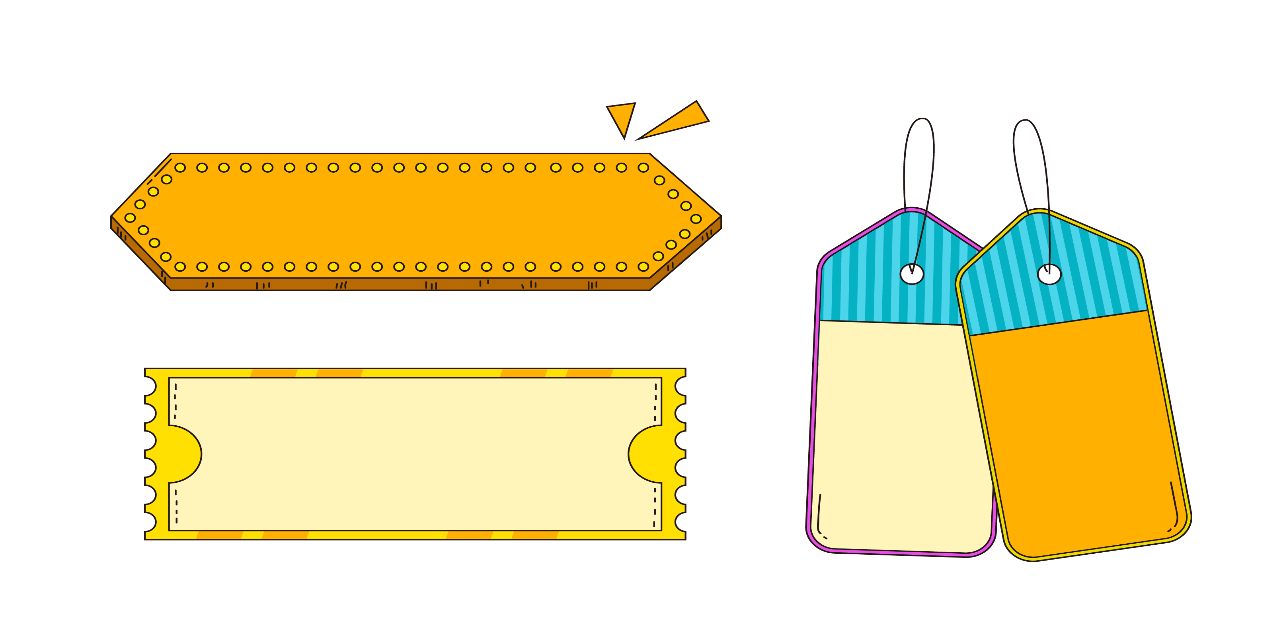 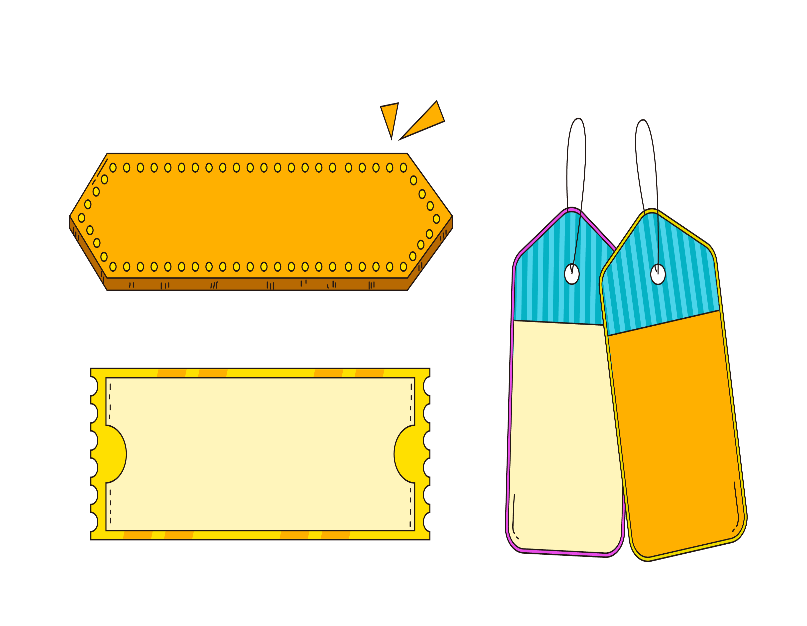 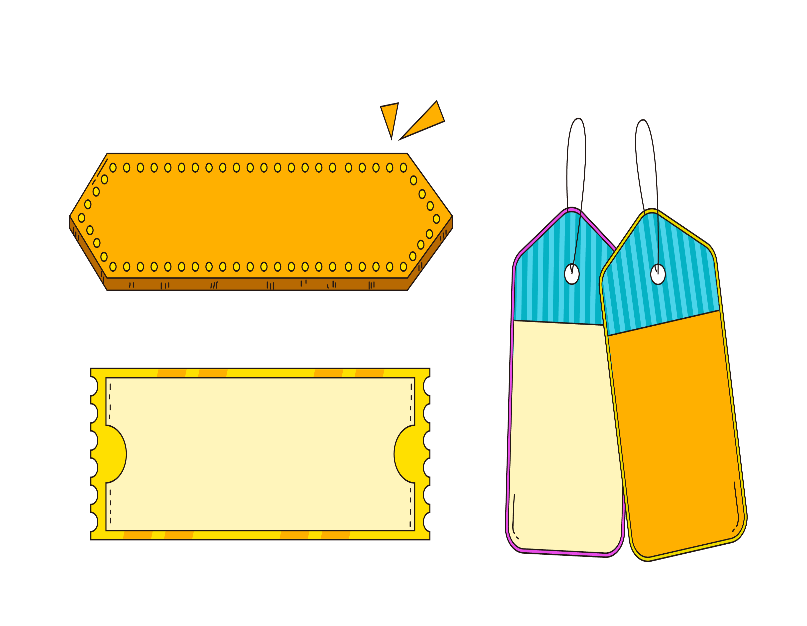 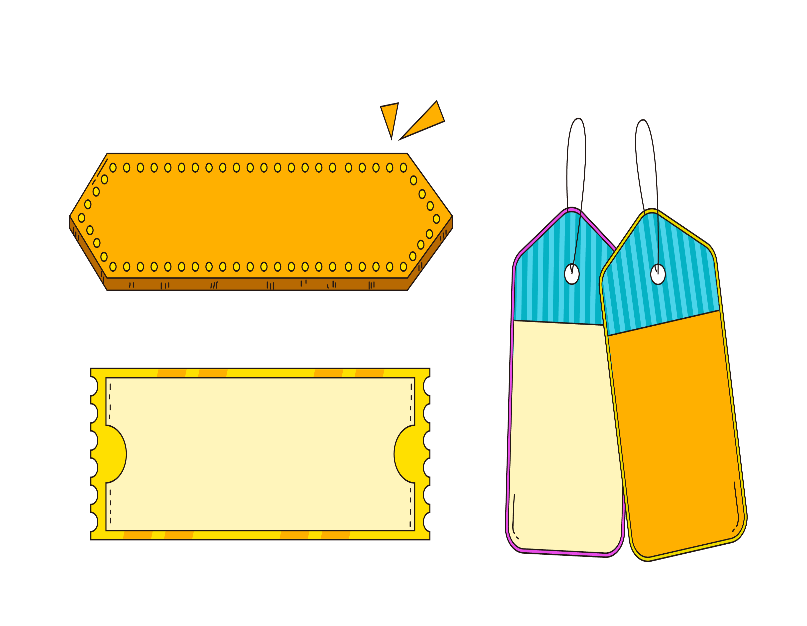 an umbrella
shoes
socks
a fan
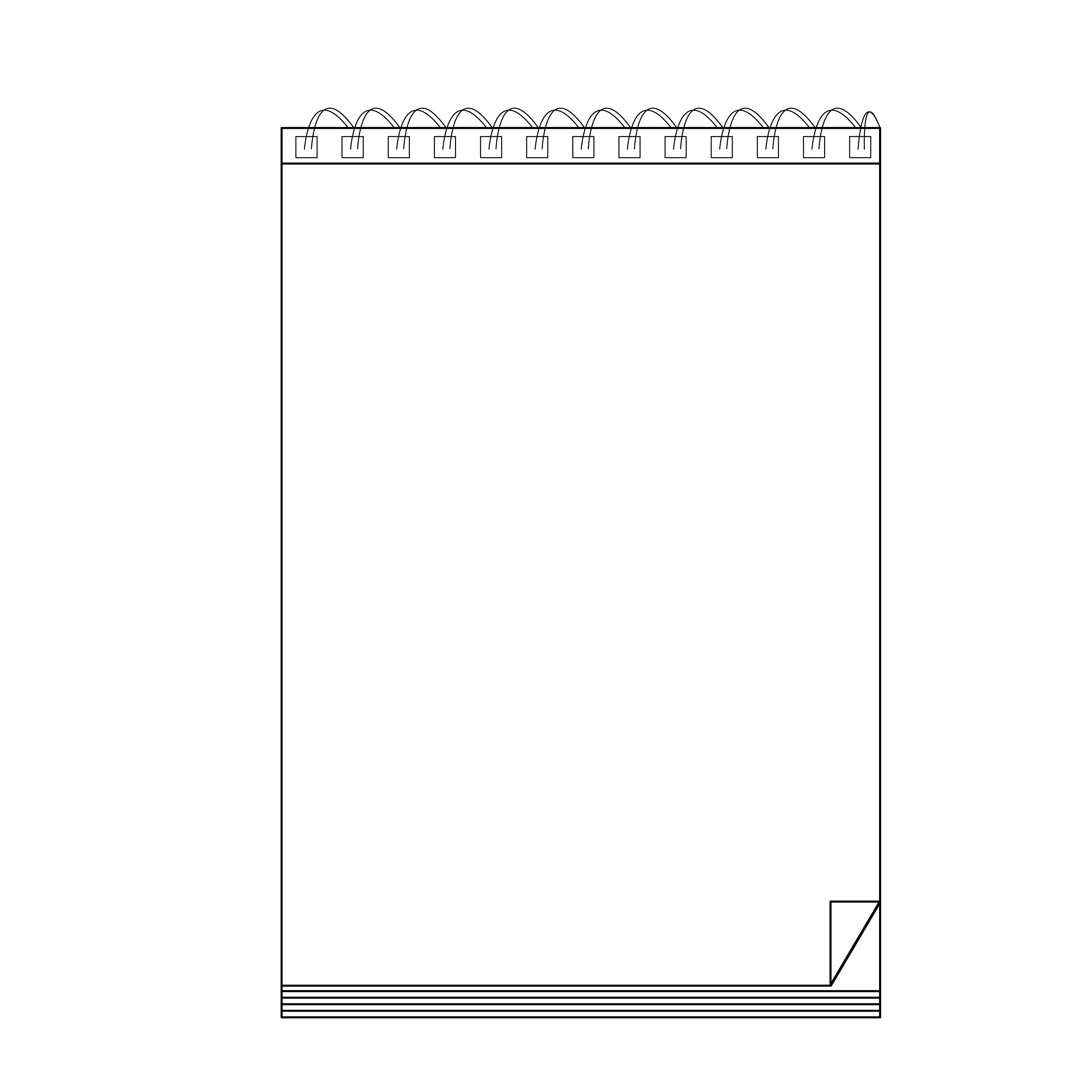 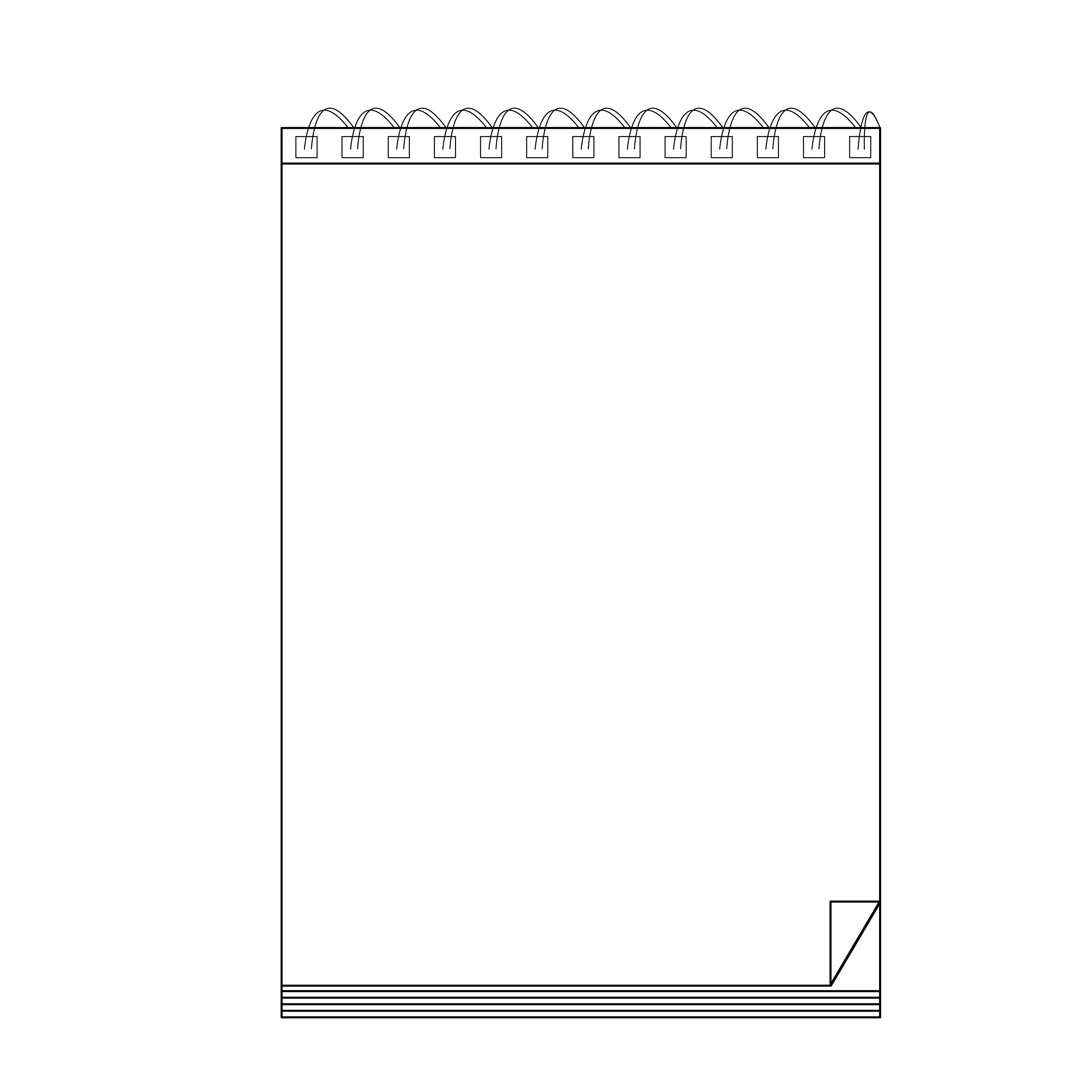 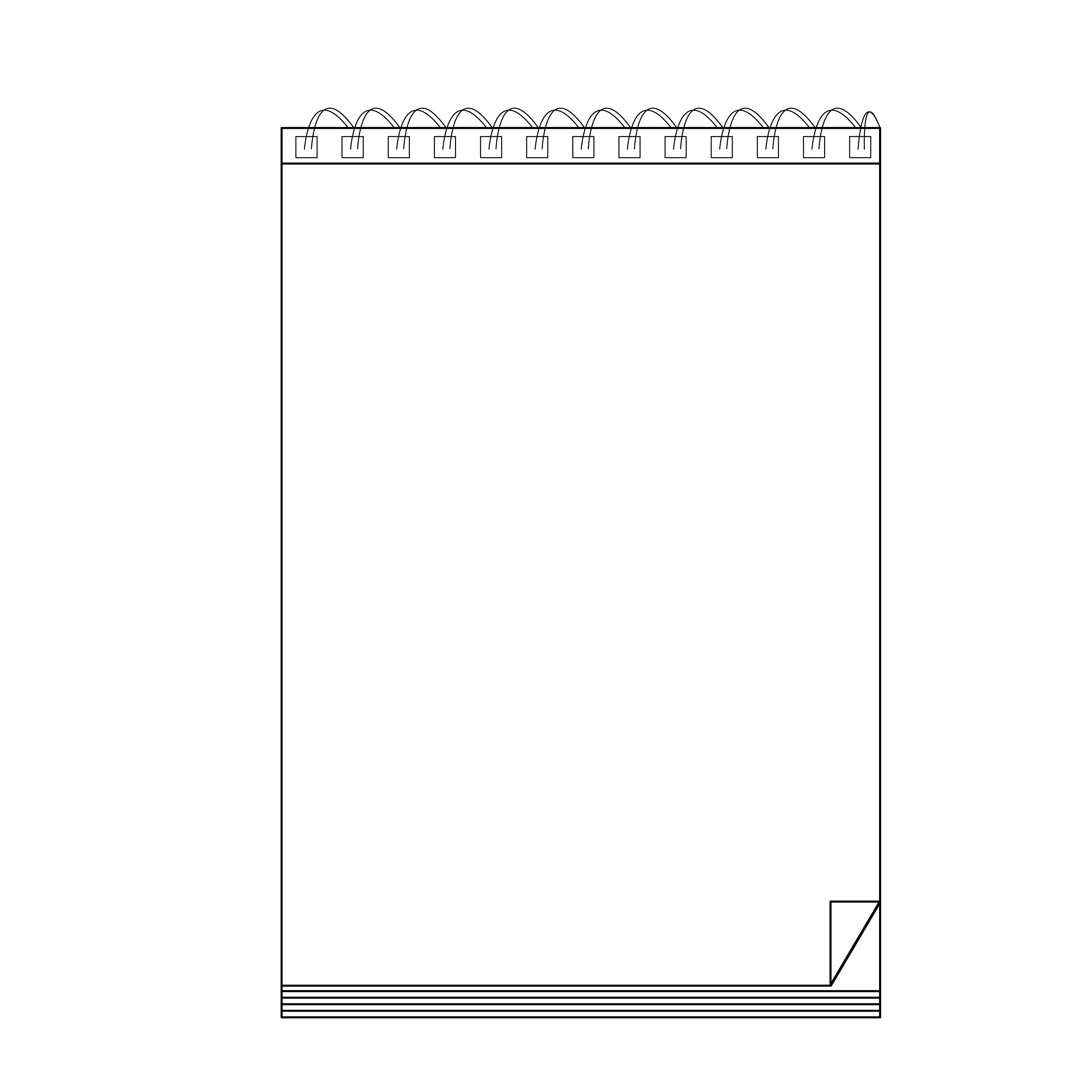 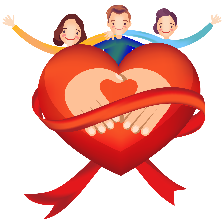 Who are the customers（顾客）?
Look and find
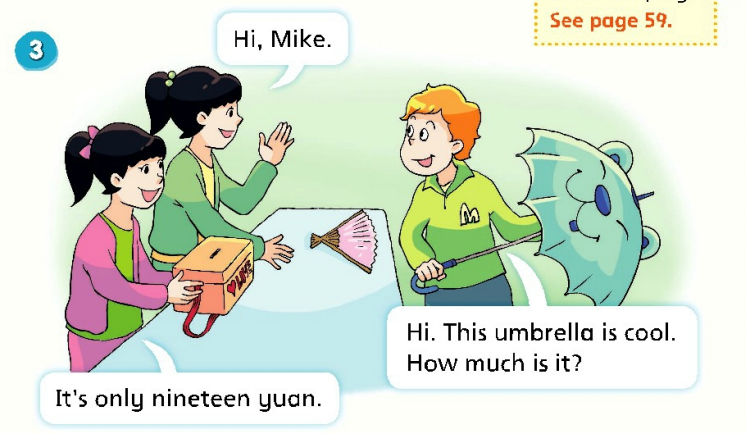 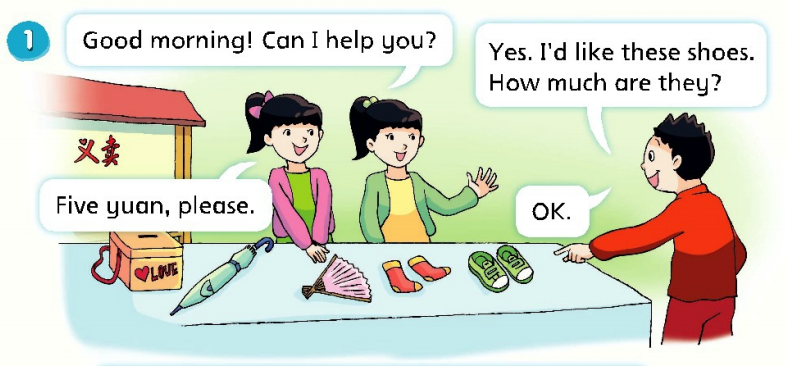 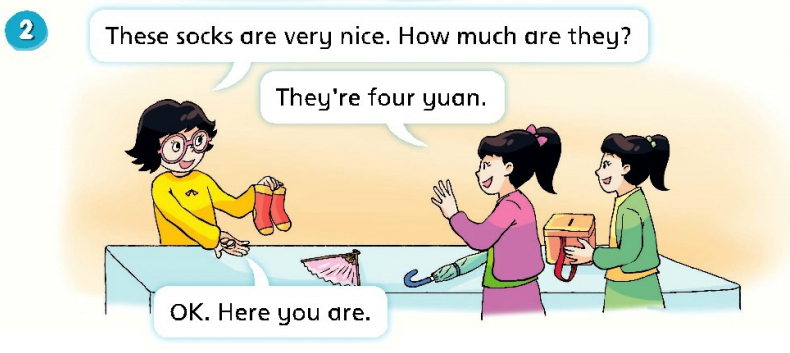 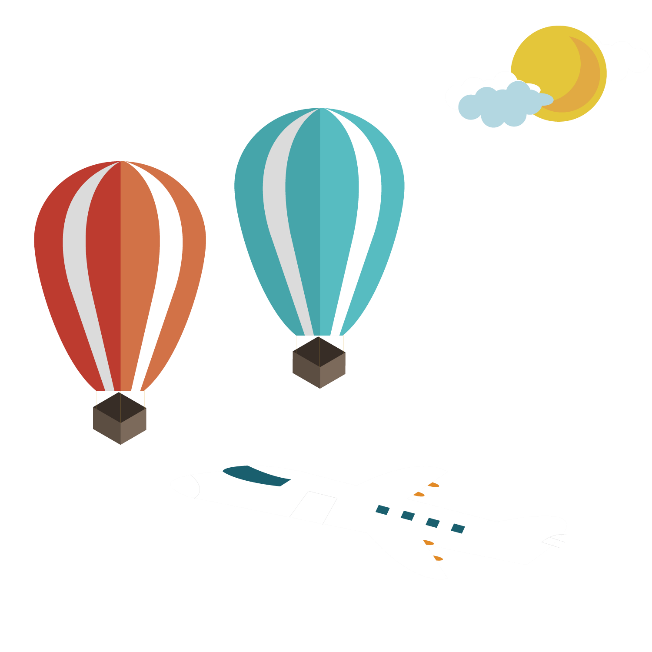 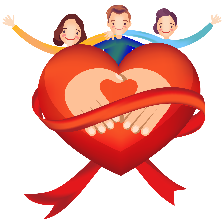 Who are the customers（顾客）?
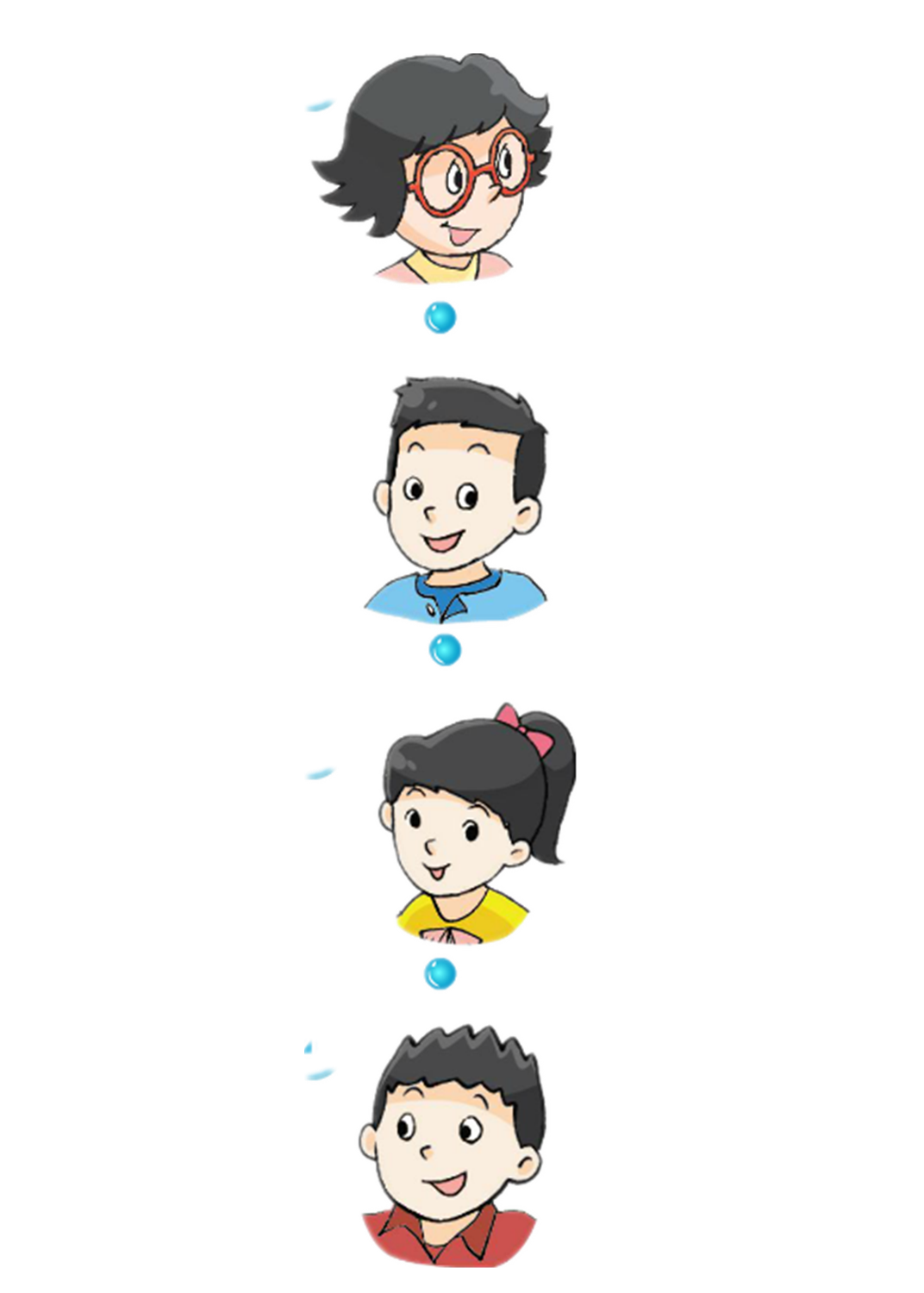 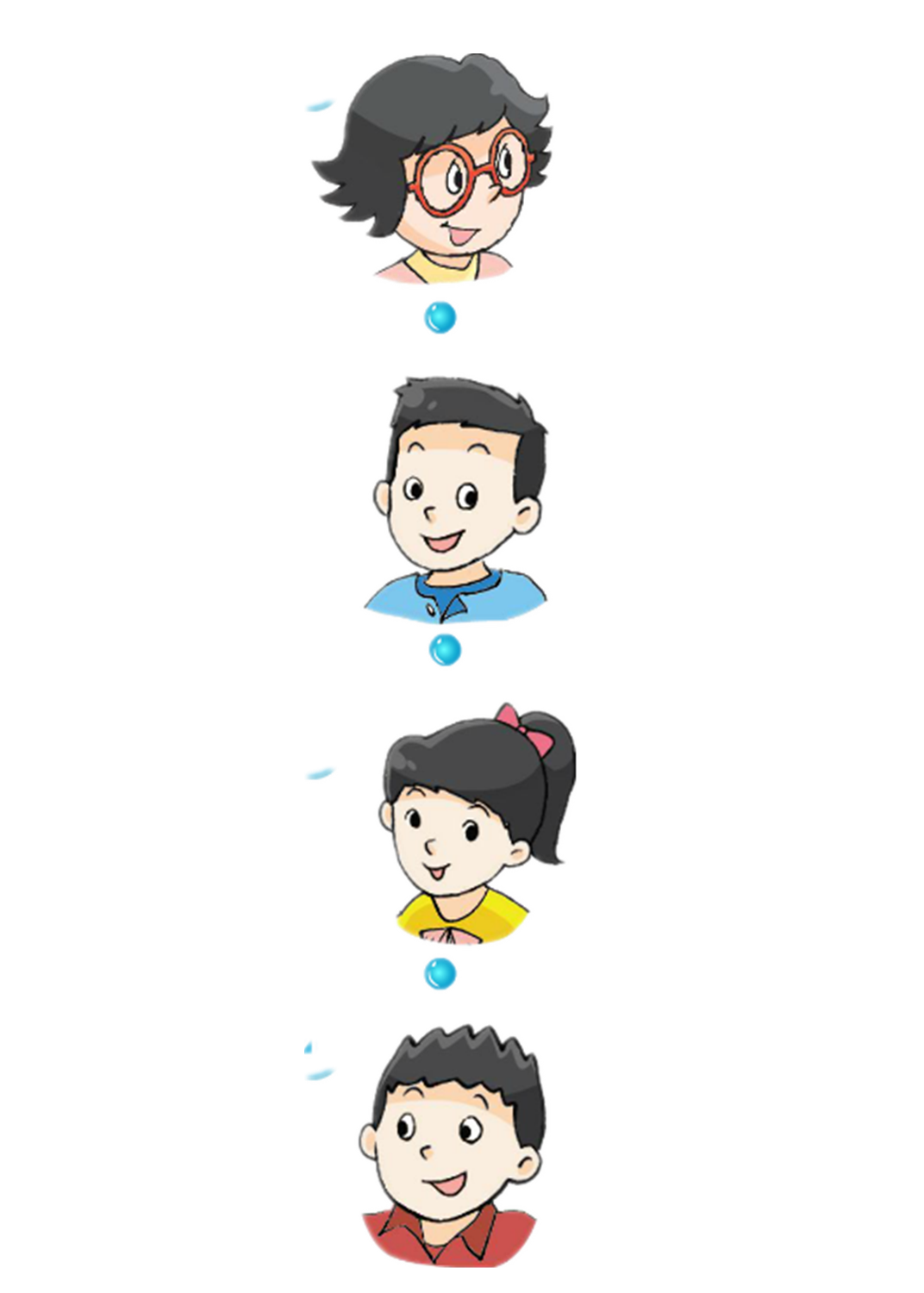 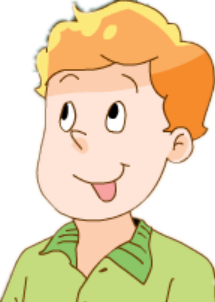 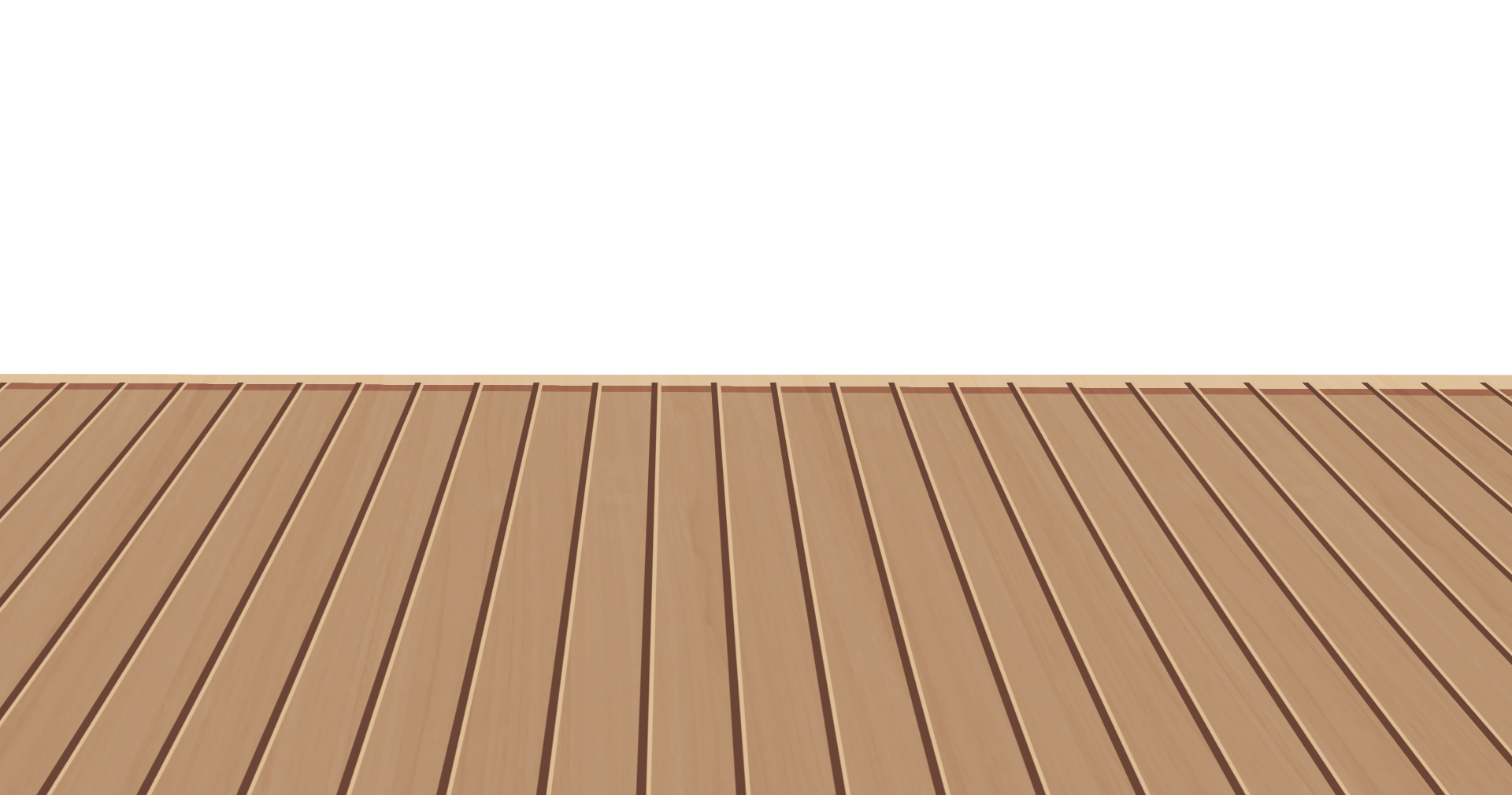 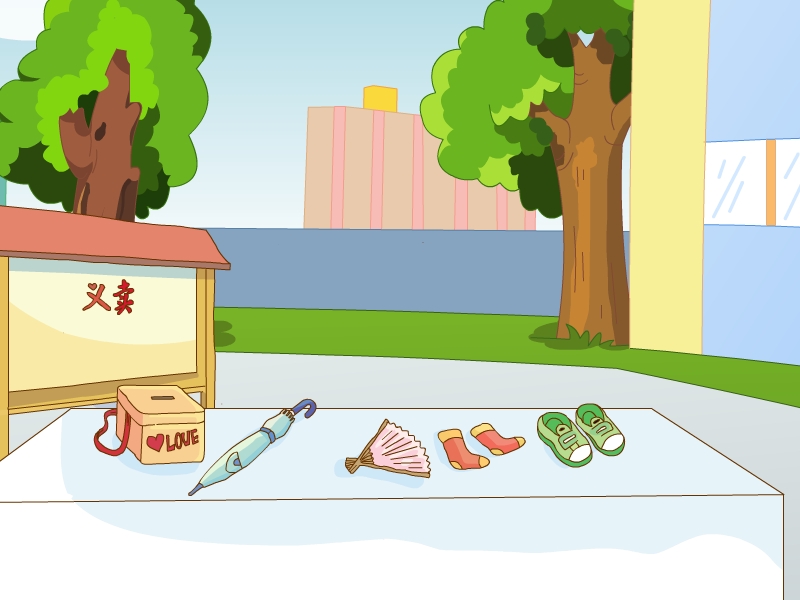 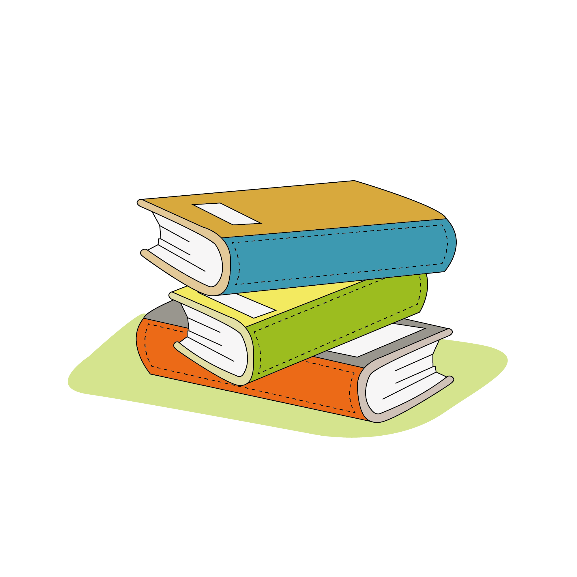 Watch and choose: What would they like?
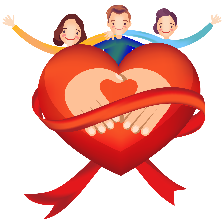 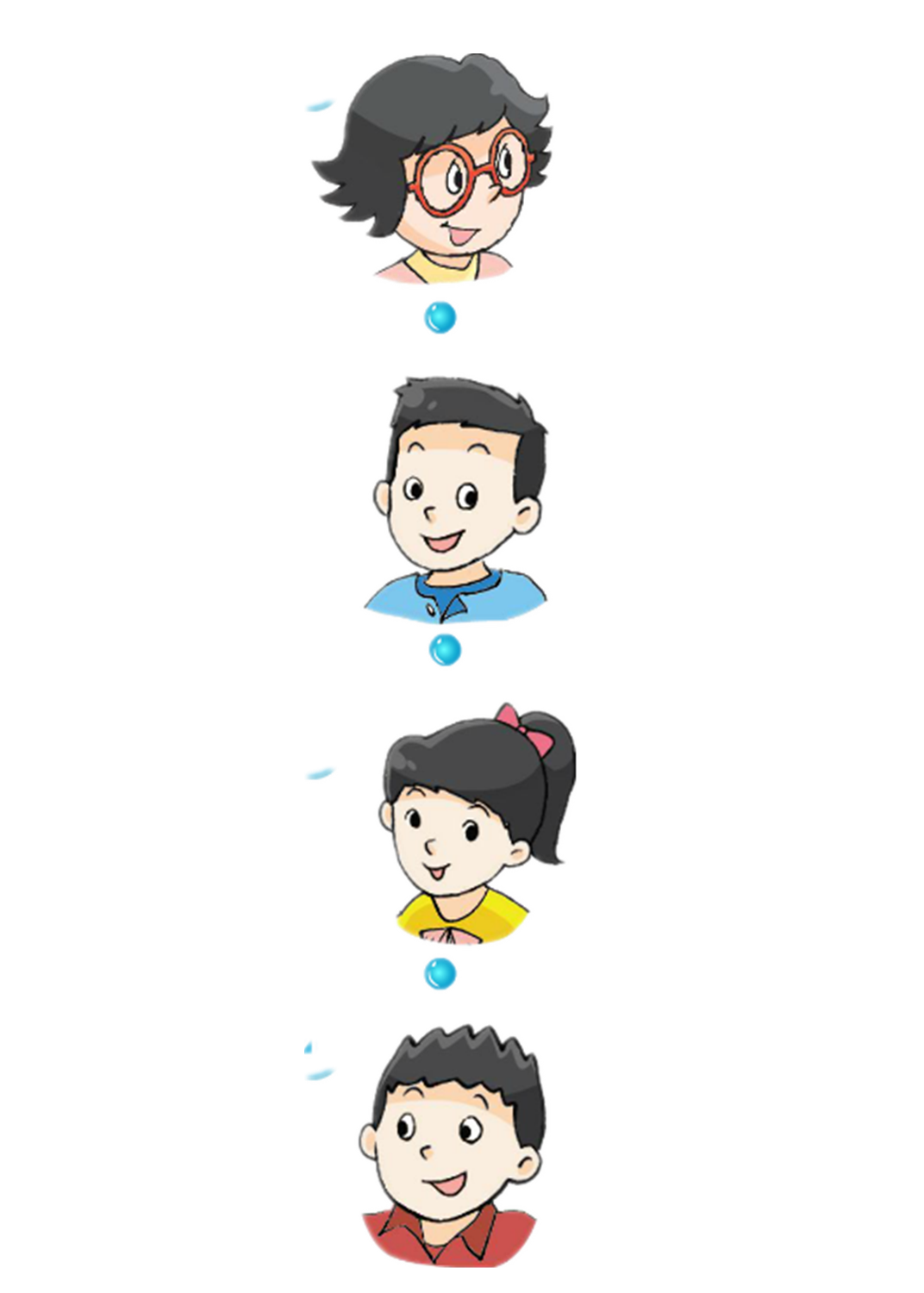 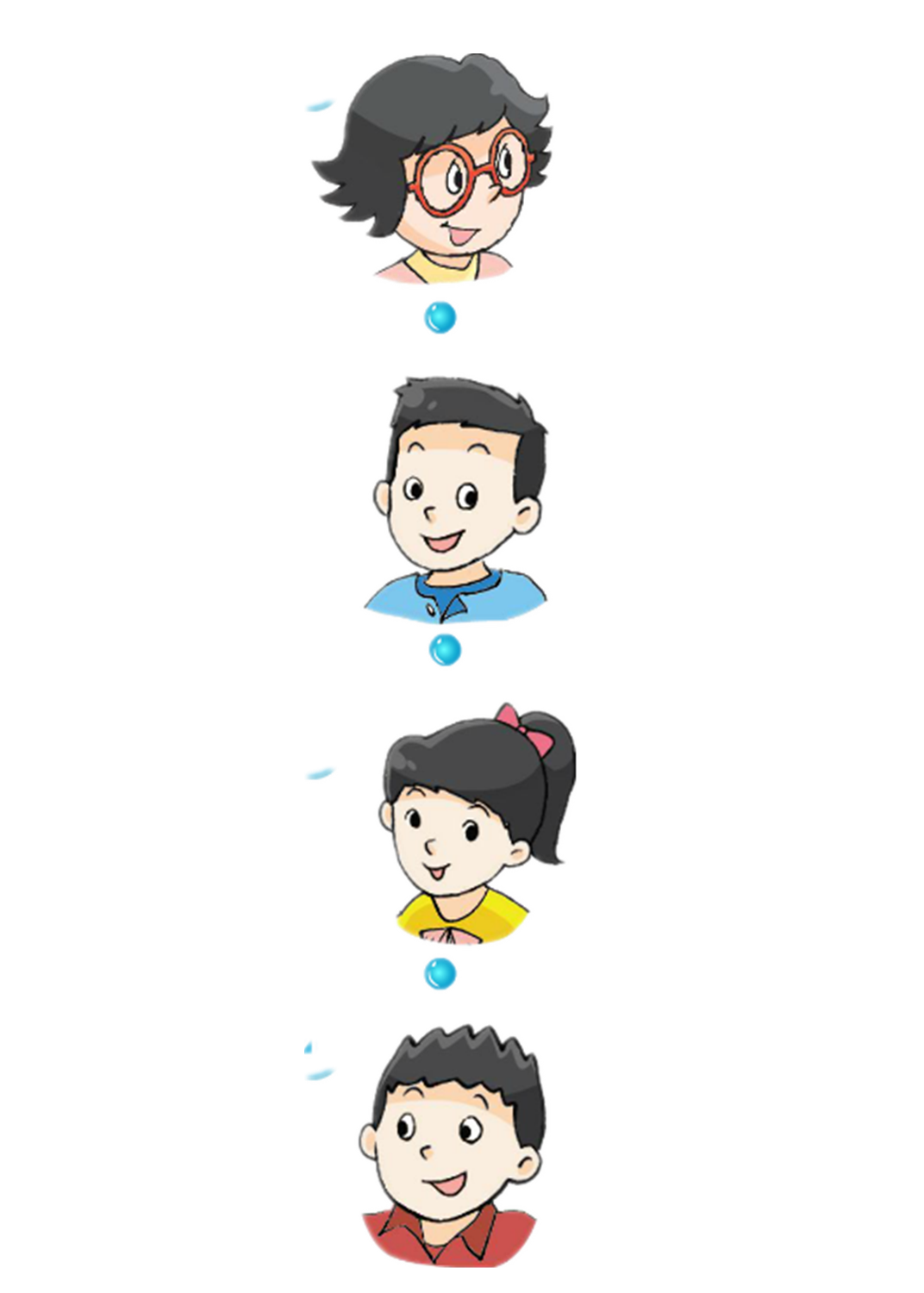 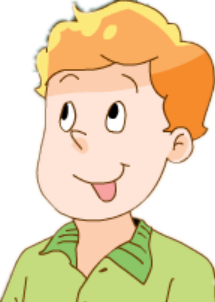 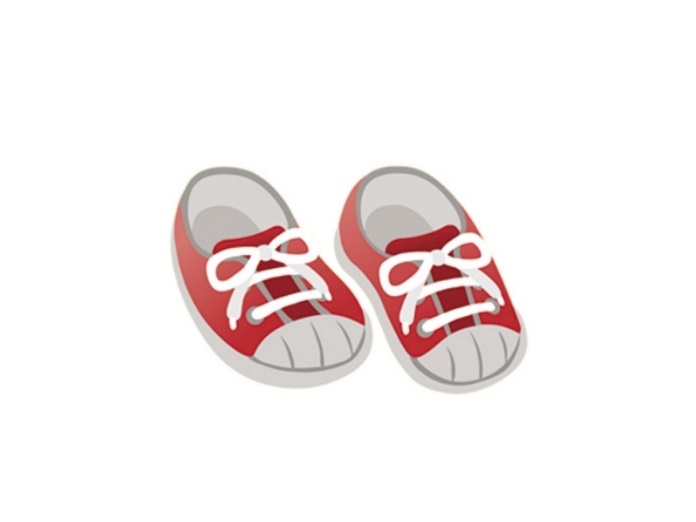 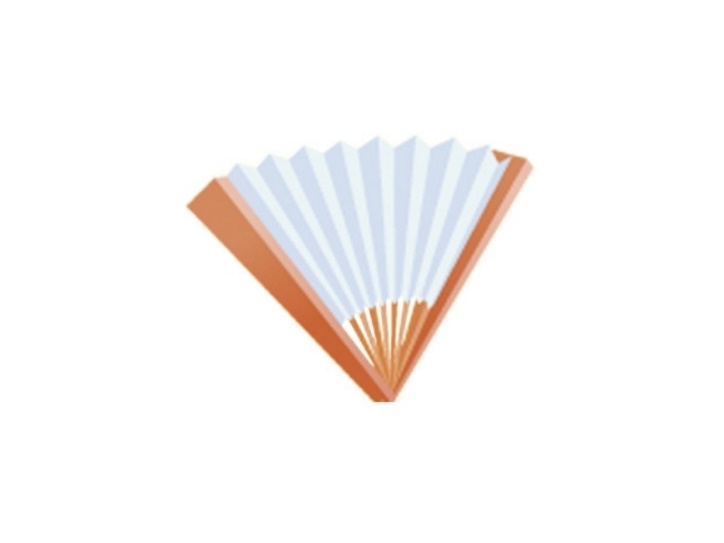 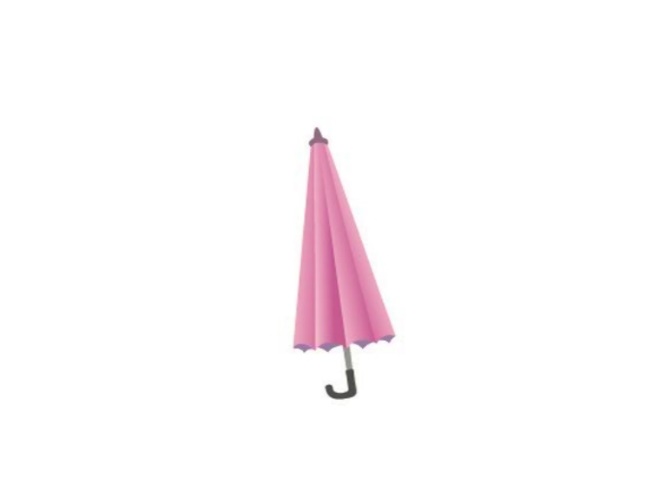 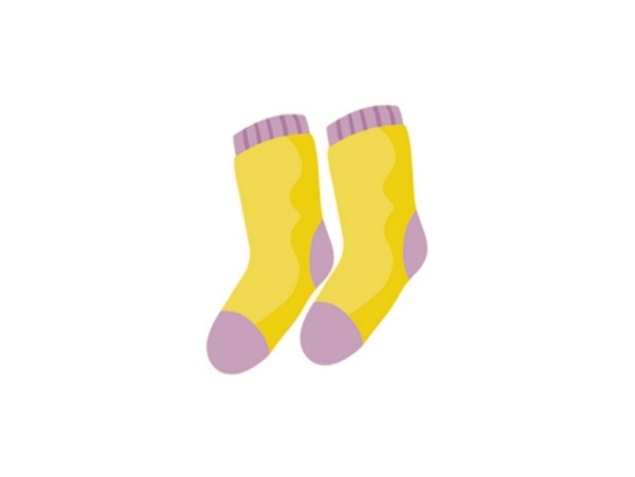 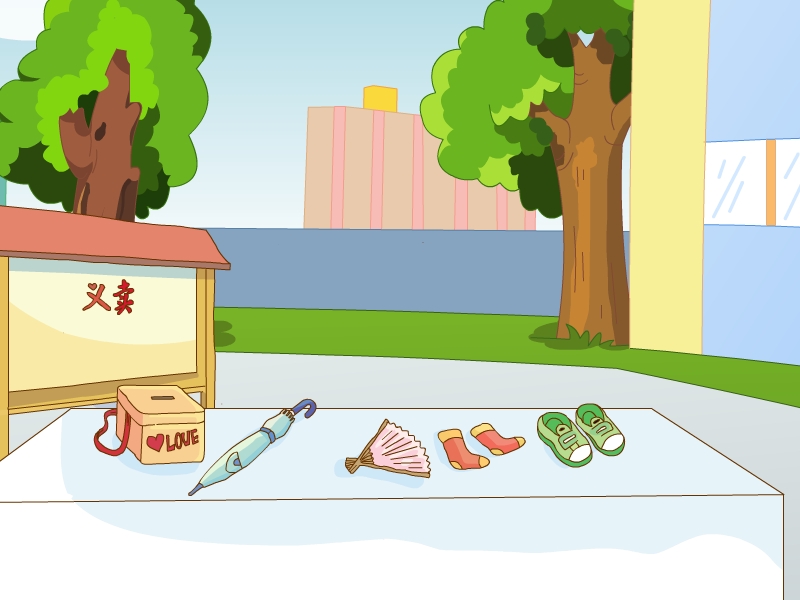 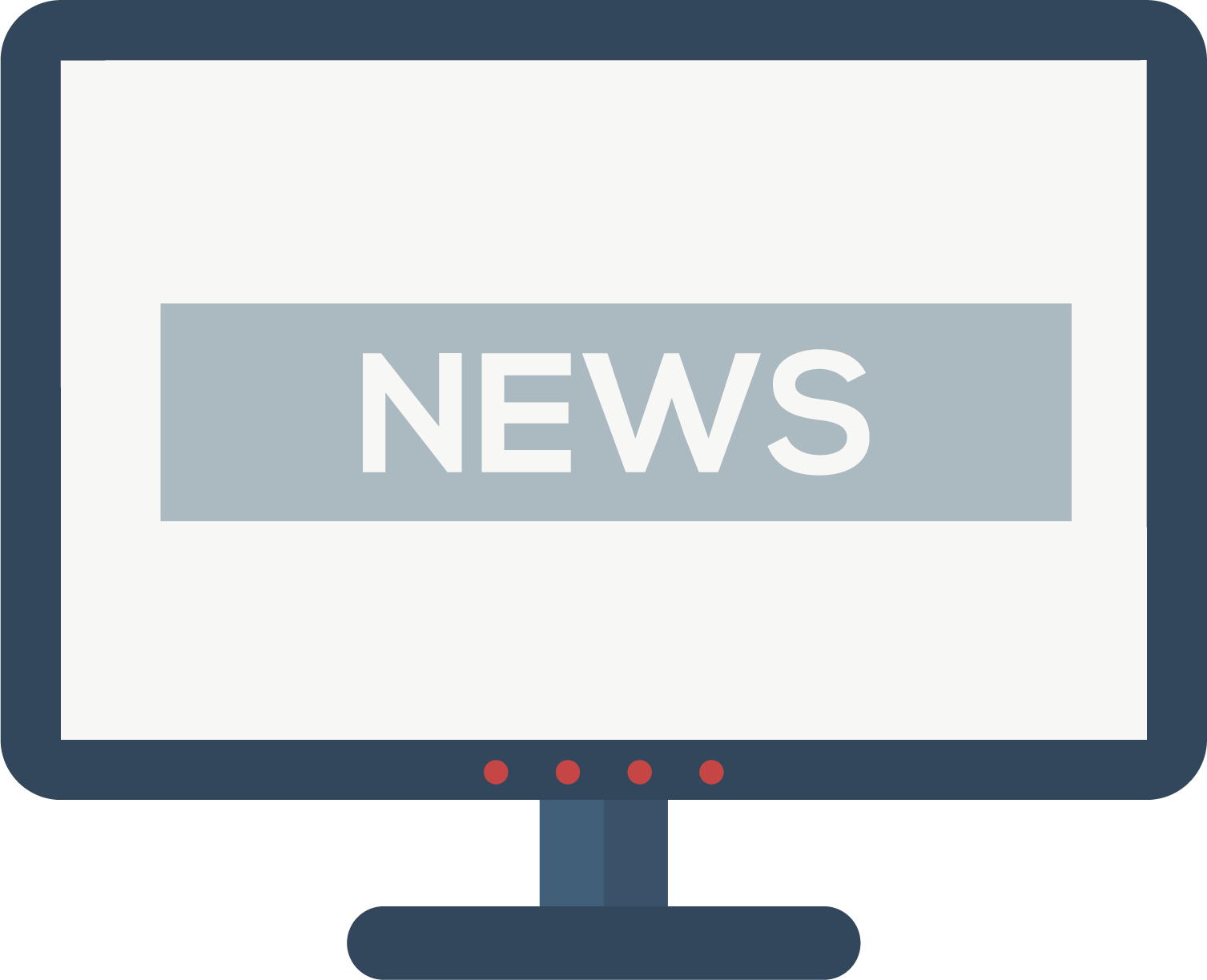 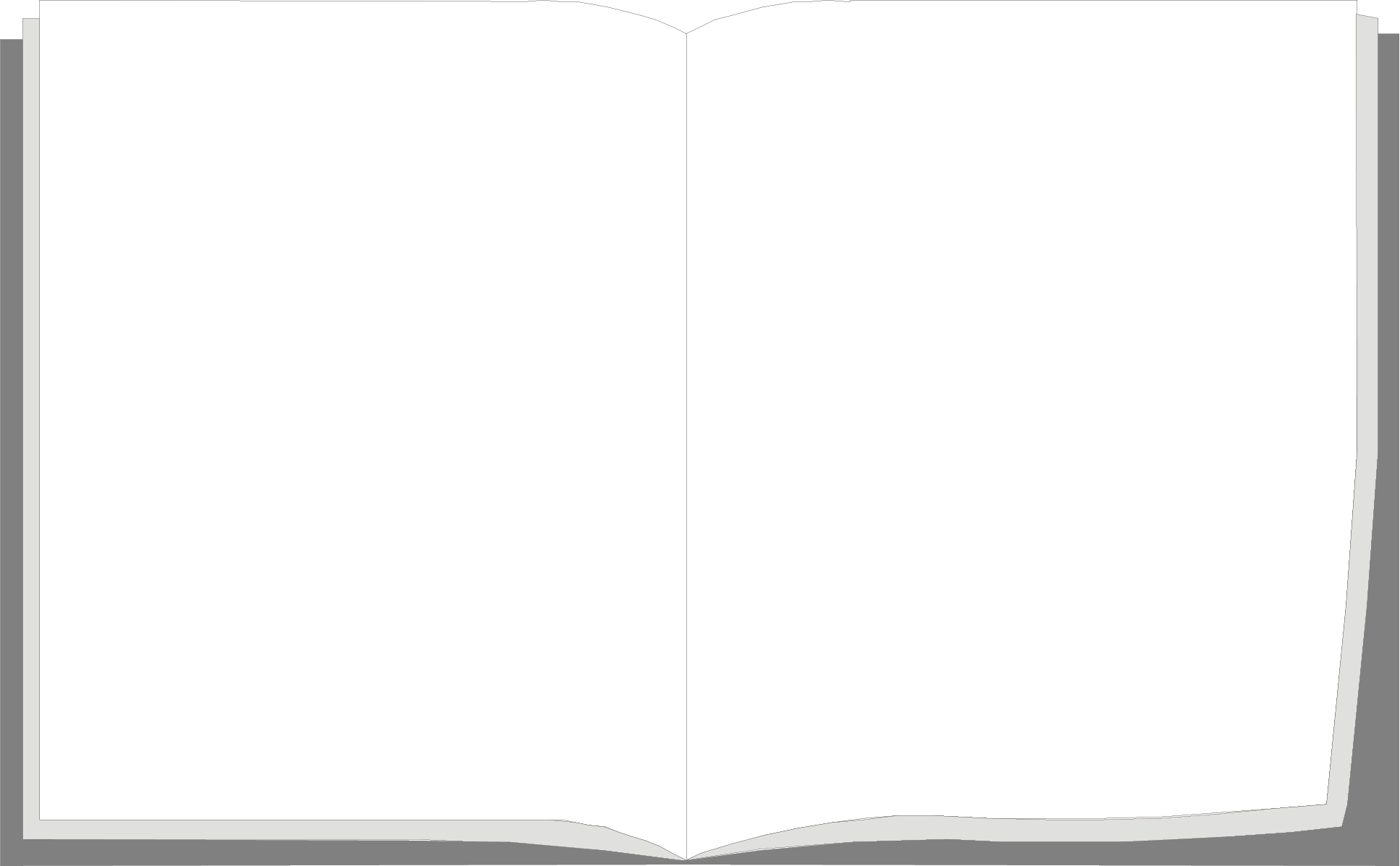 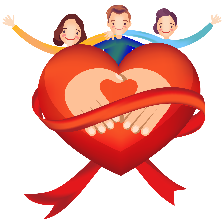 Watch and choose
Liu Tao would like...
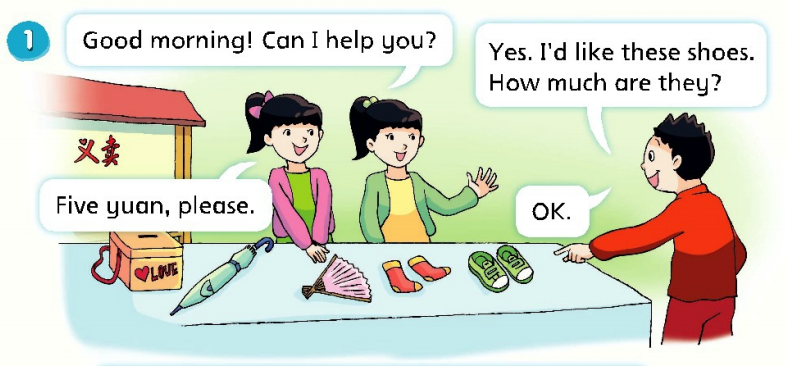 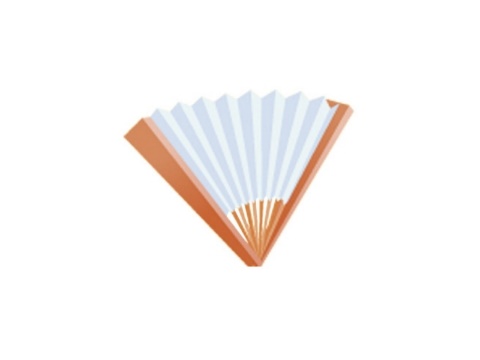 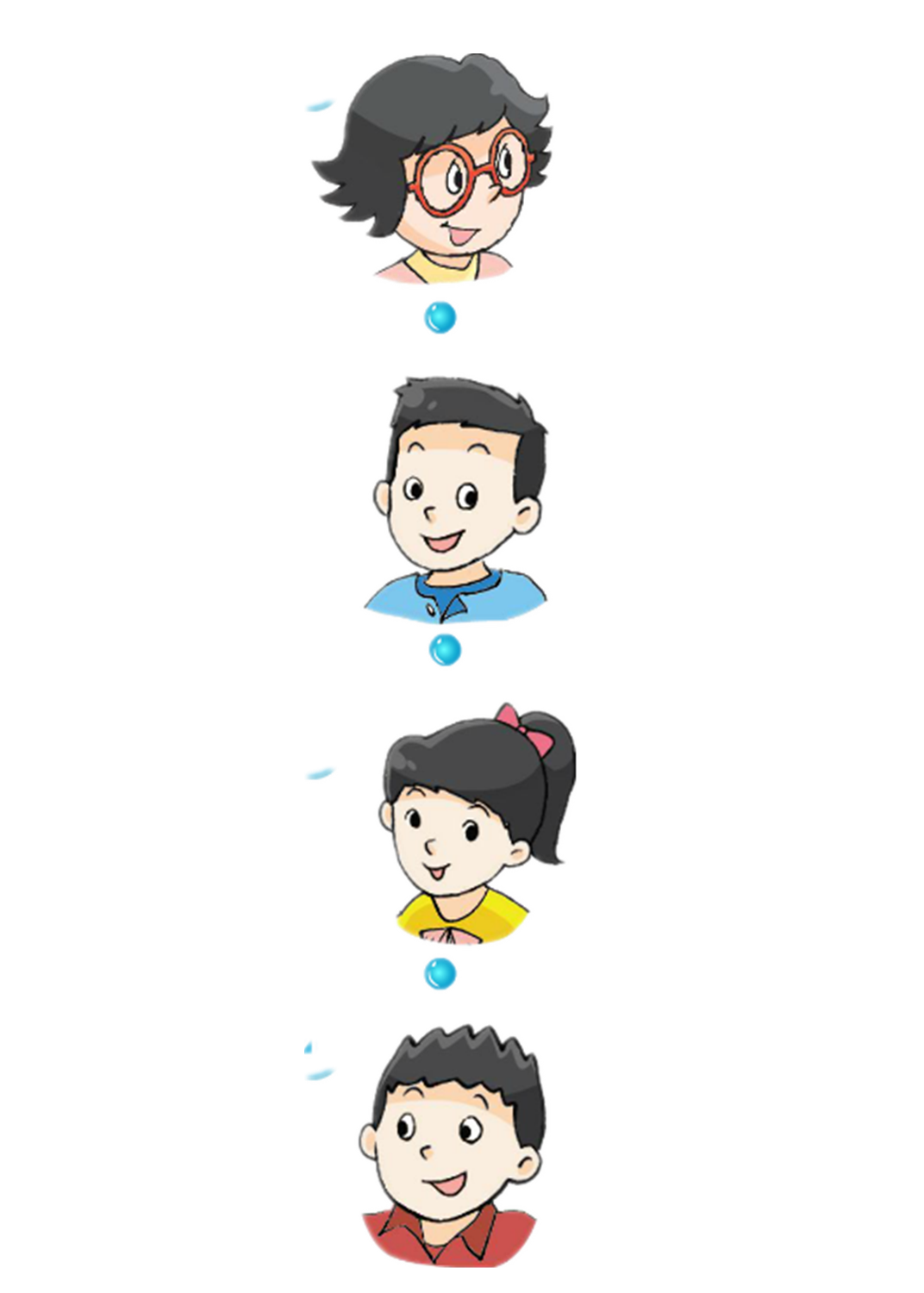 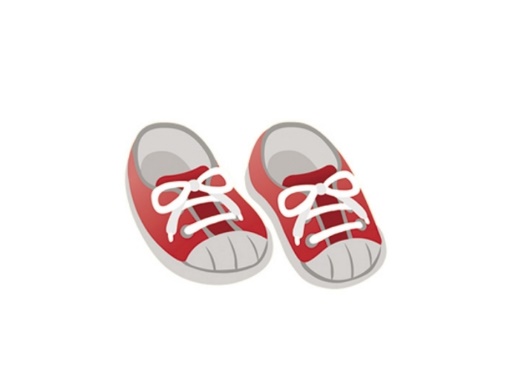 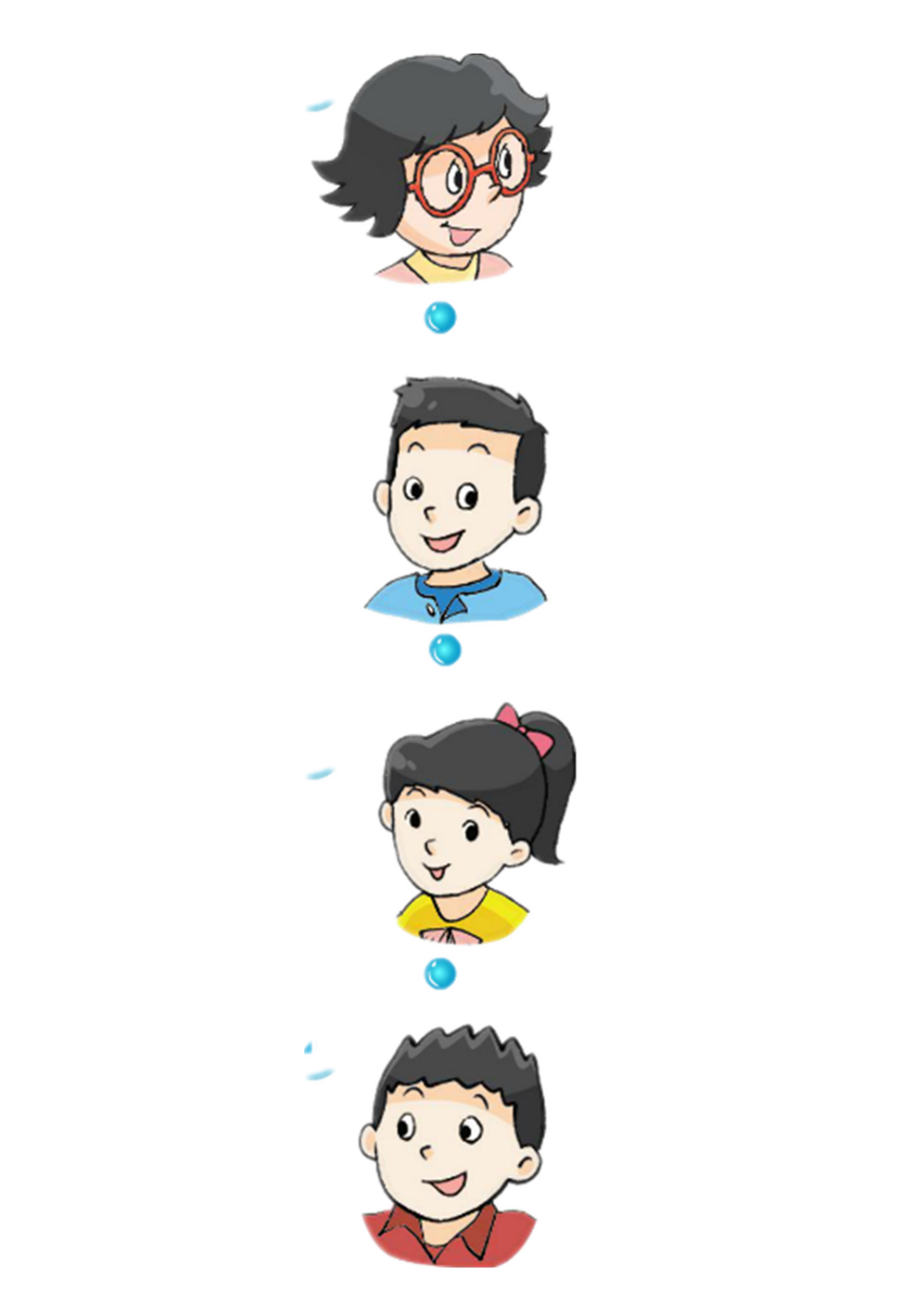 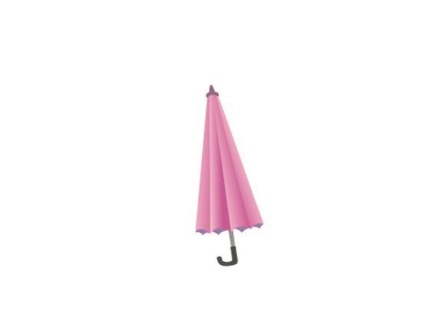 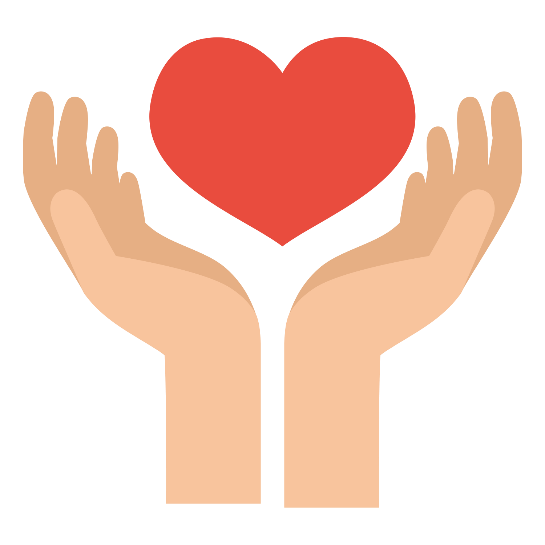 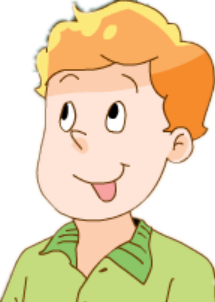 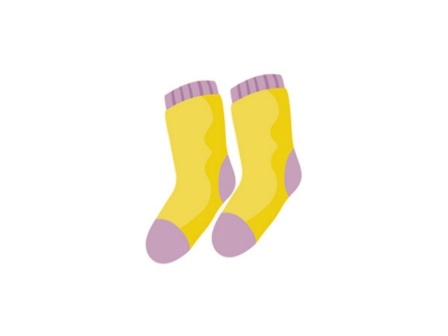 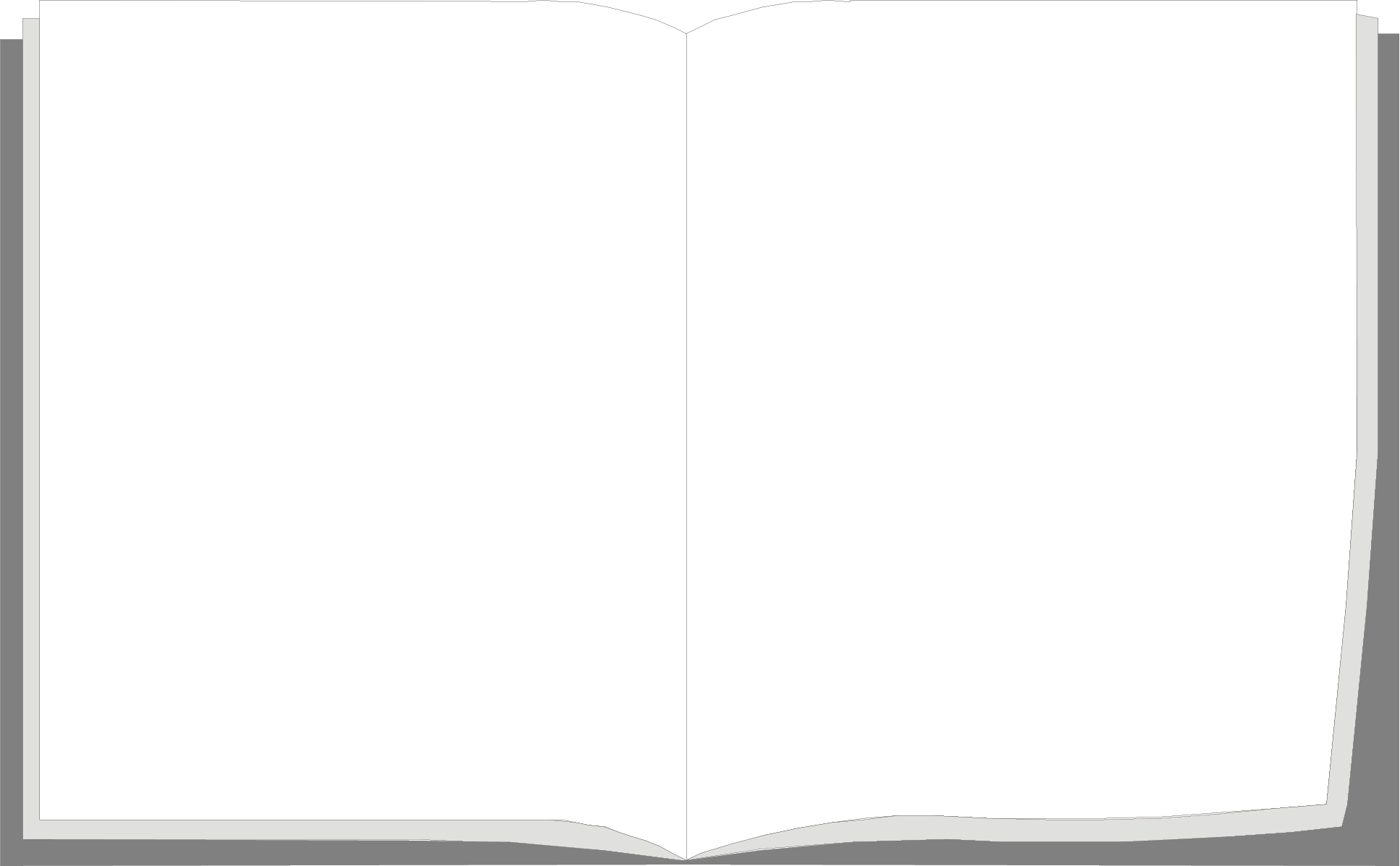 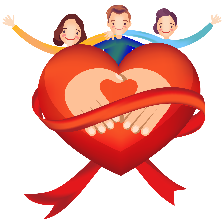 Watch and choose
Why（为什么） would Yang Ling like these socks？
Yang Ling would like...
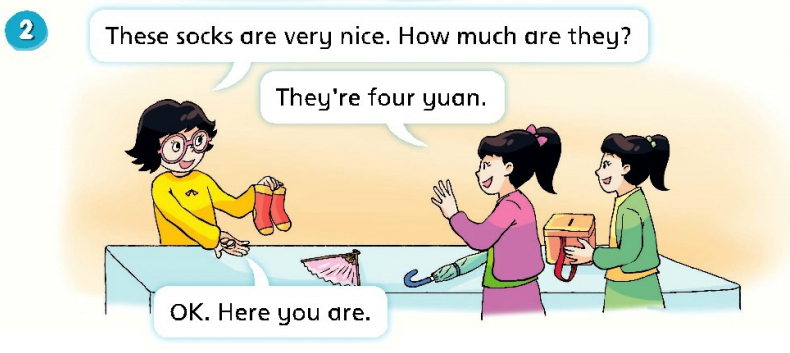 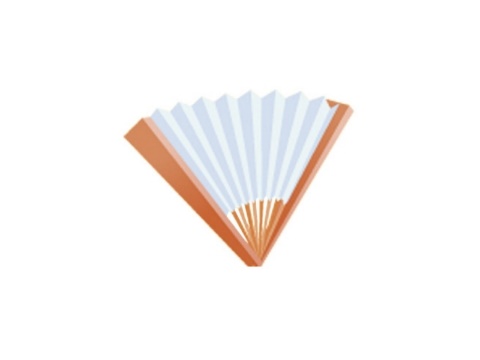 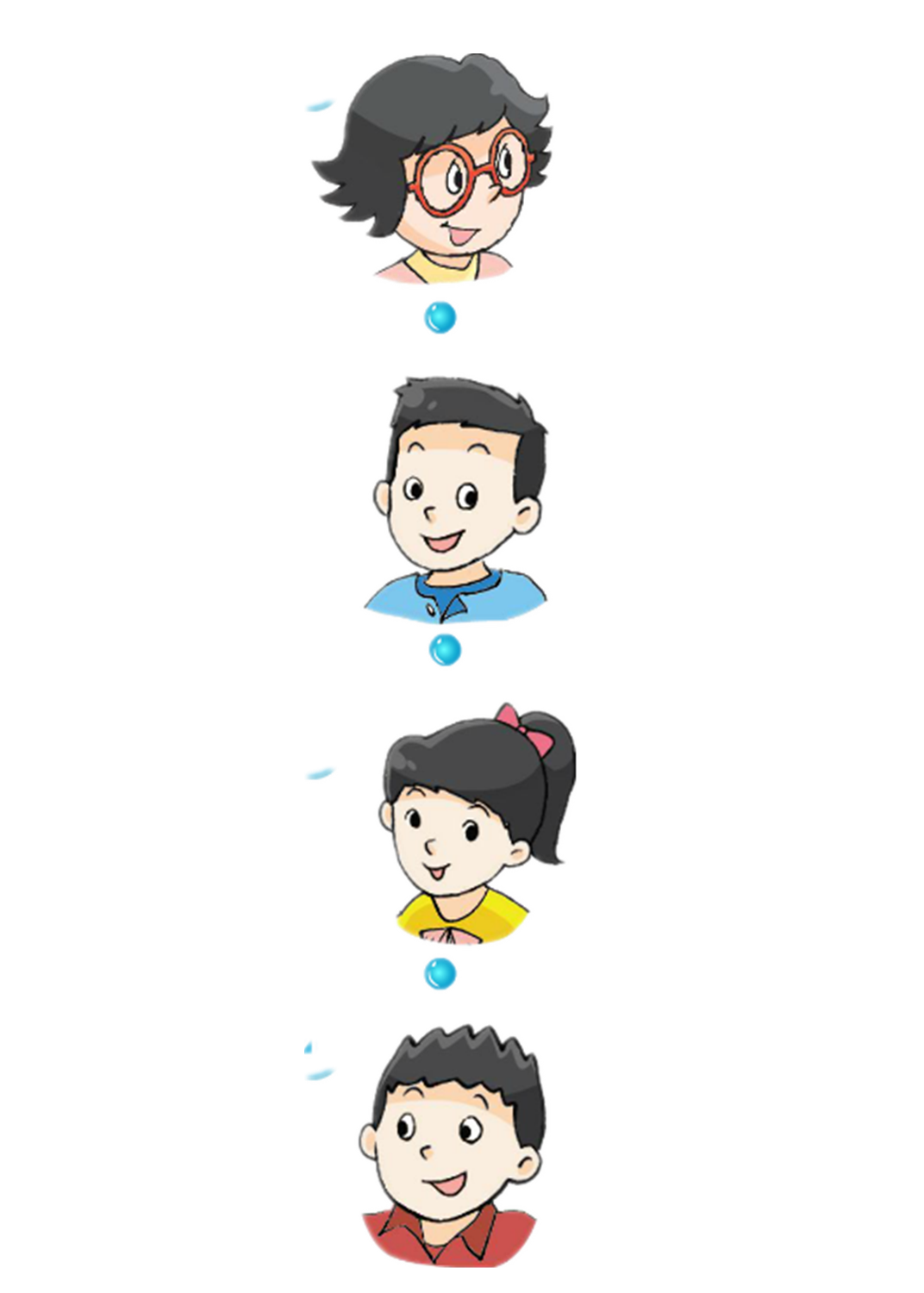 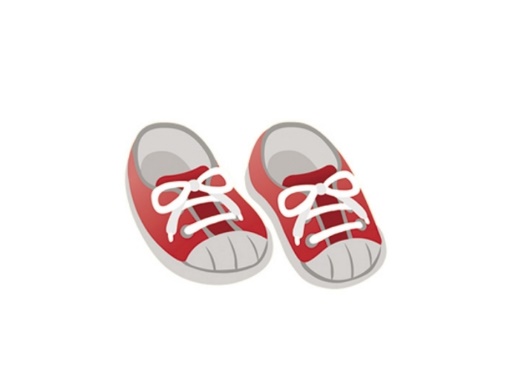 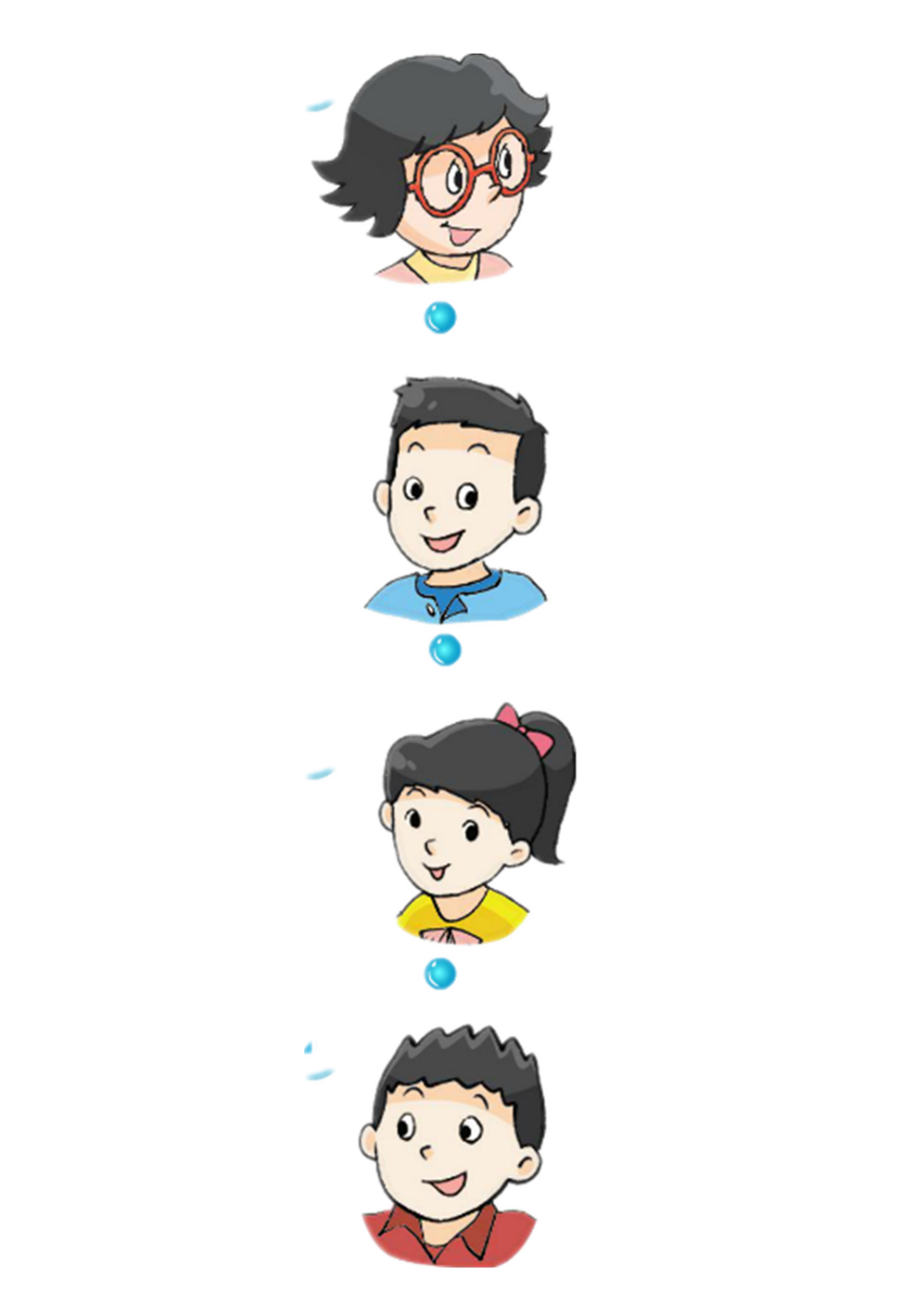 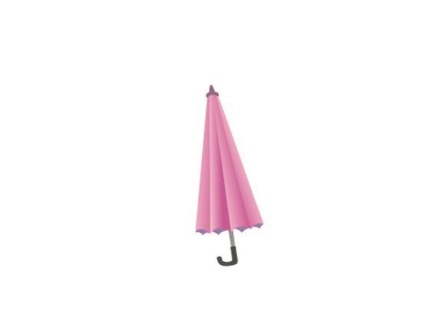 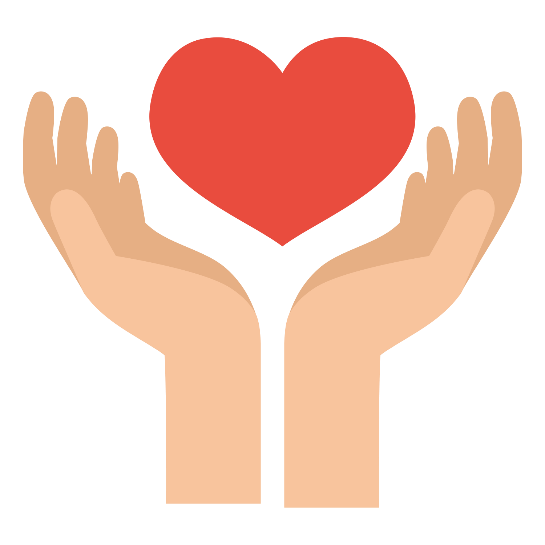 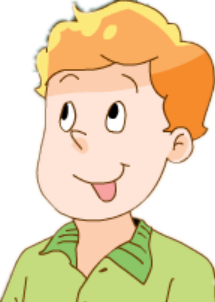 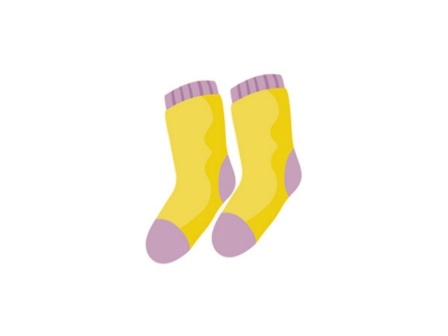 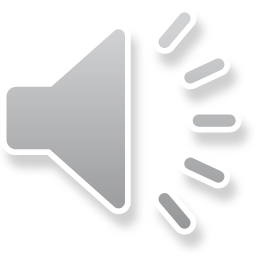 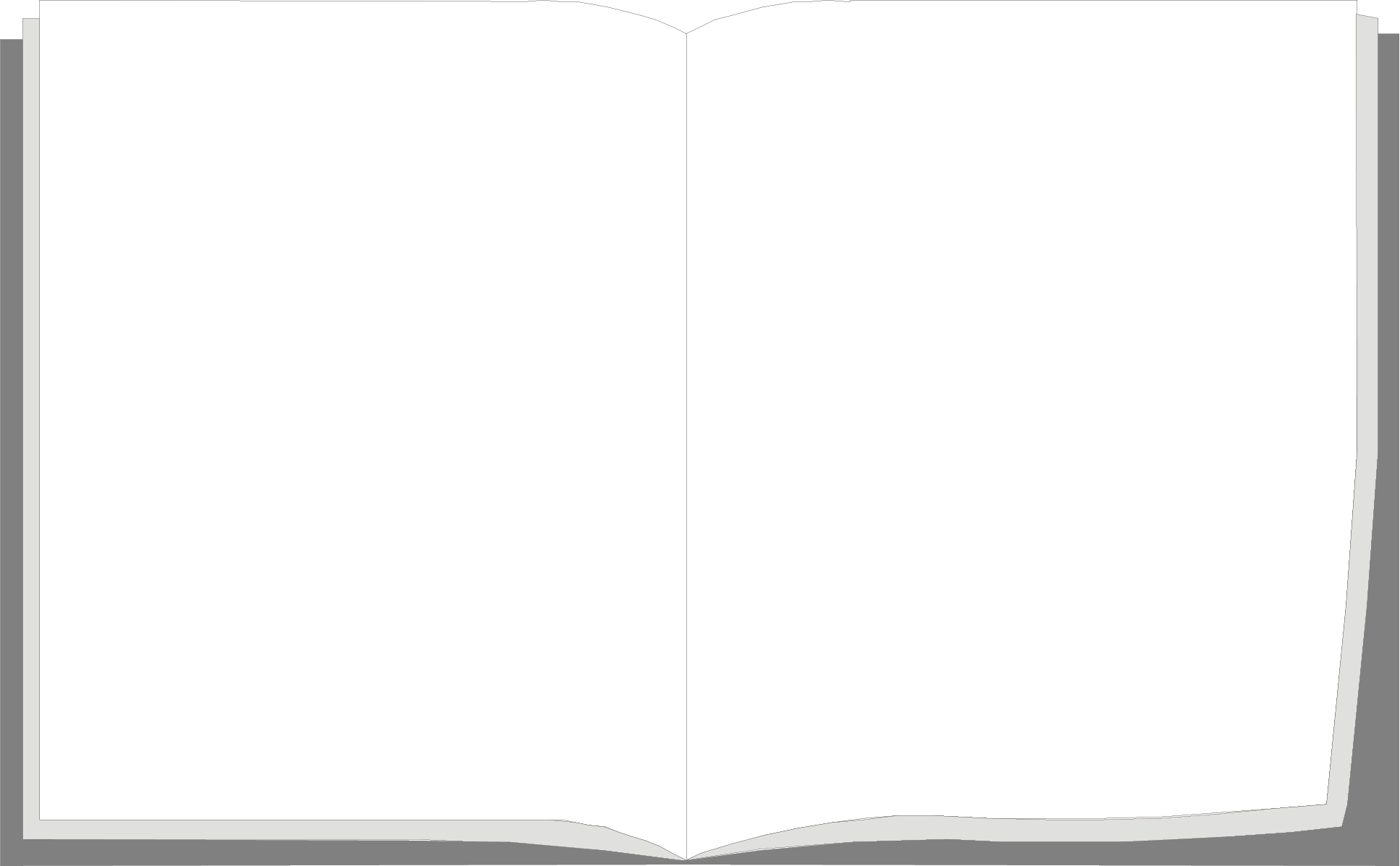 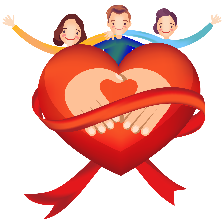 Watch and choose
Why would Mike like this umbrella?
Mike would like...
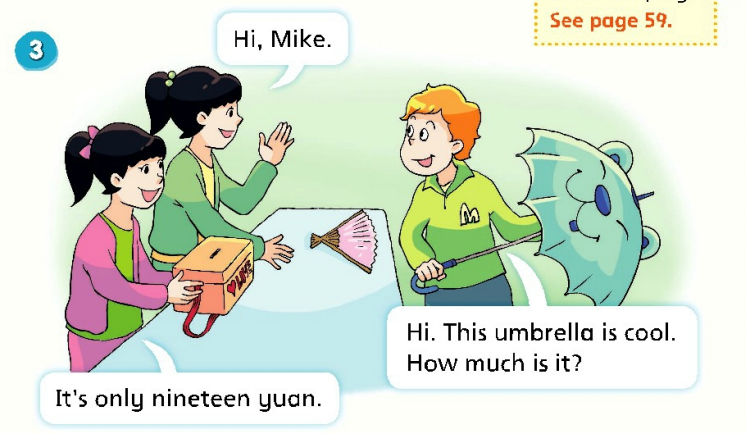 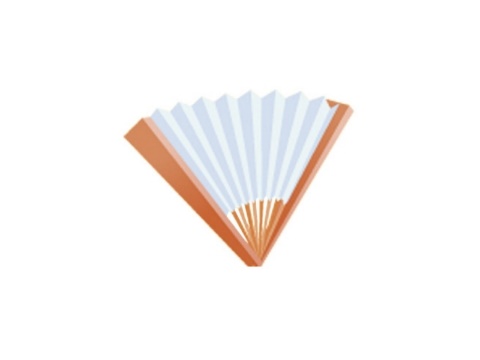 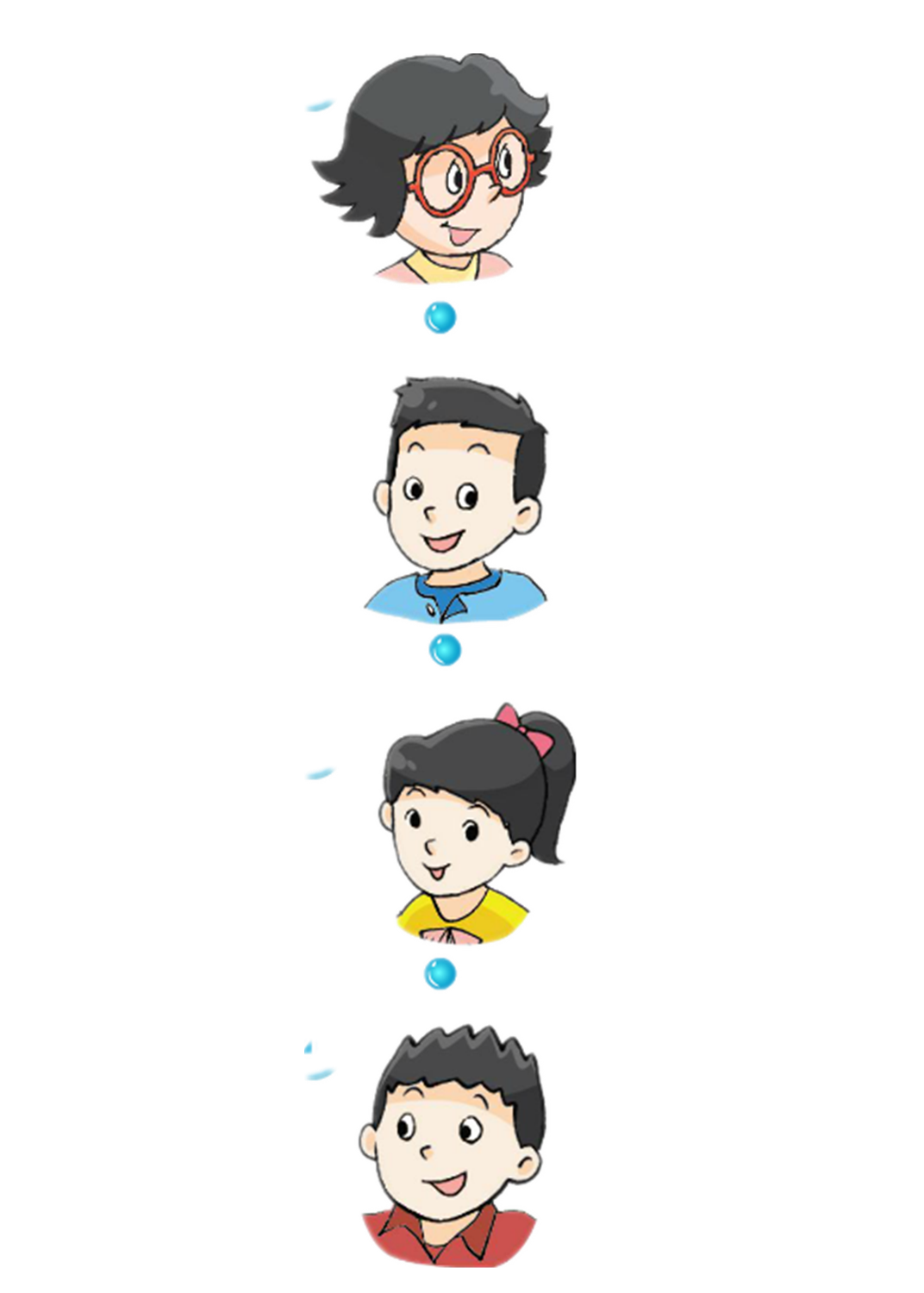 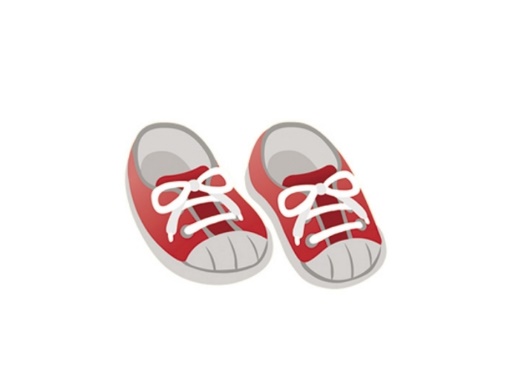 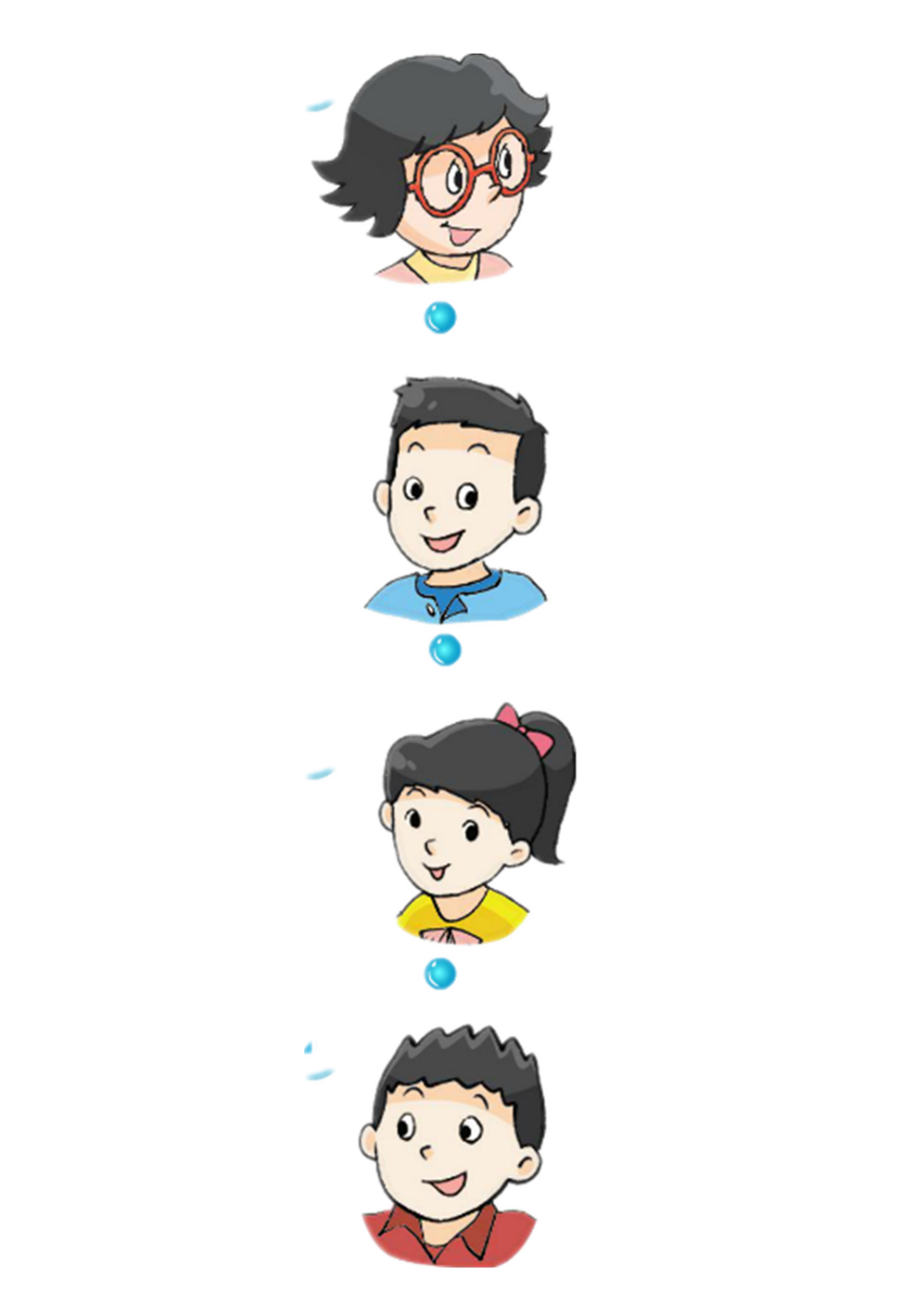 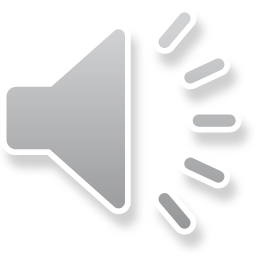 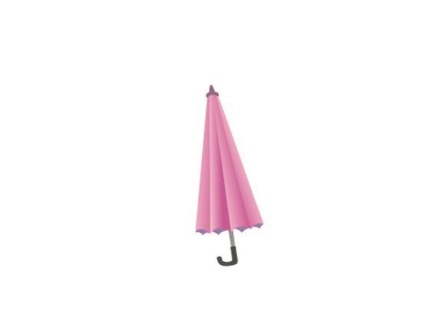 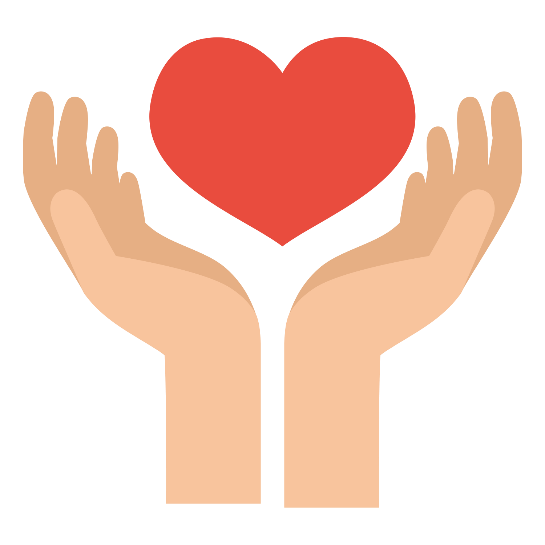 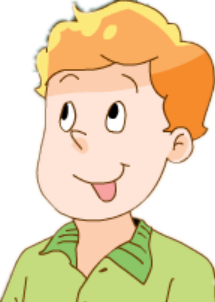 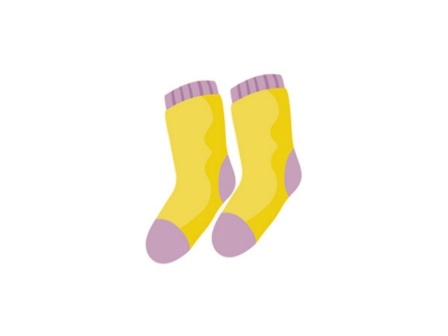 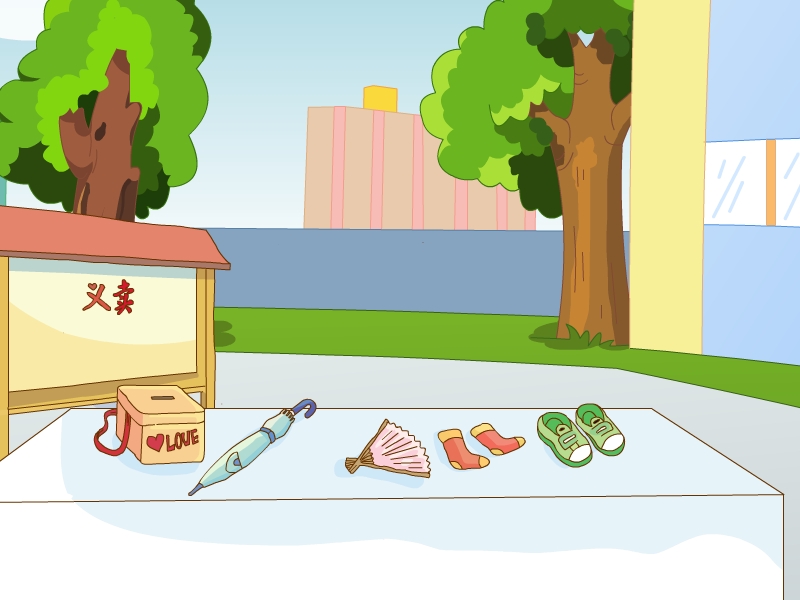 Read and fill
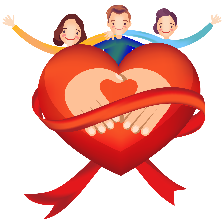 阅读课文，在你的书上划出答案
How much are the shoes?
They’re...
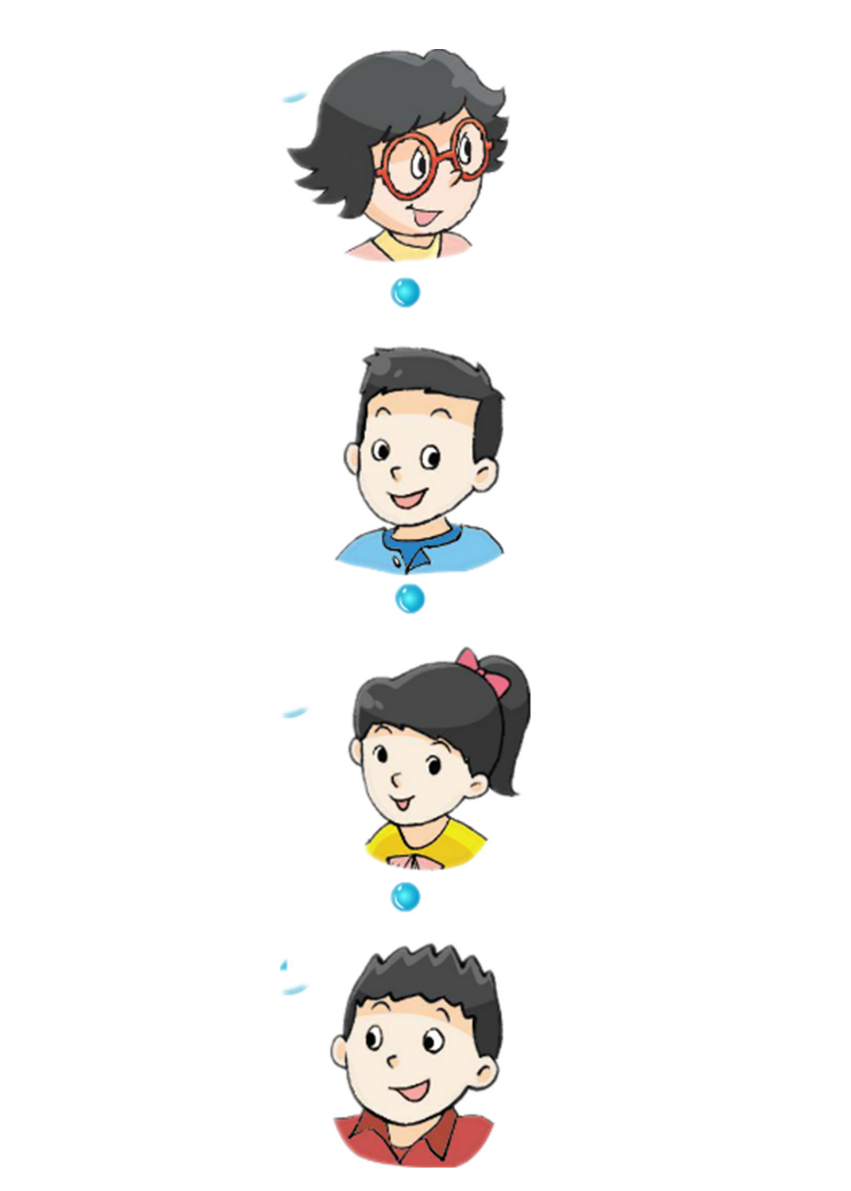 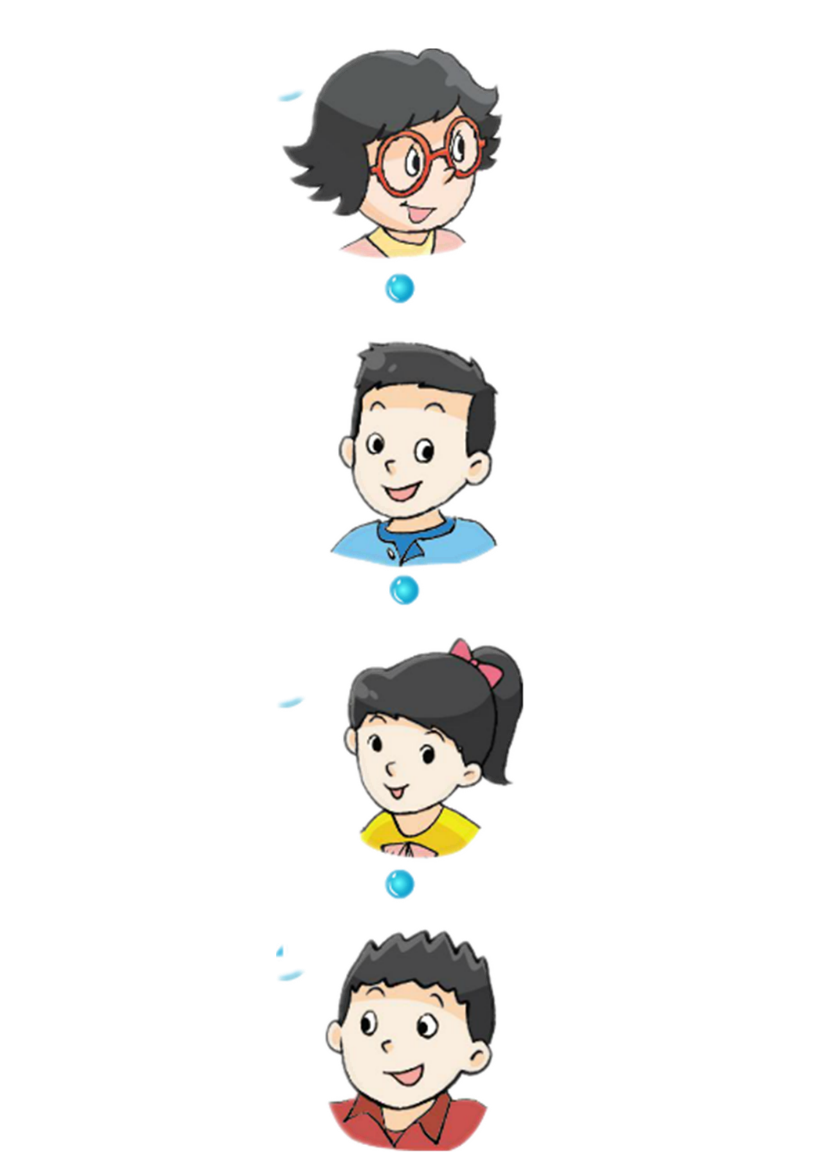 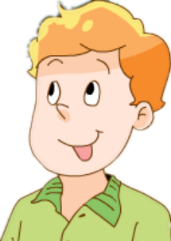 Who?
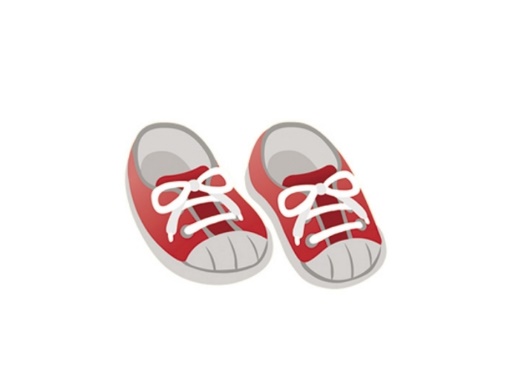 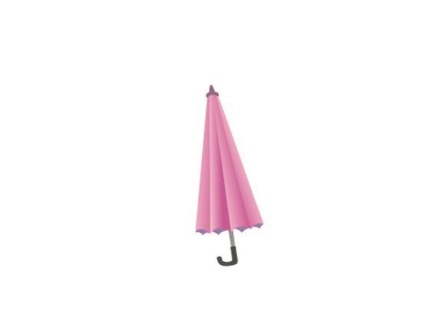 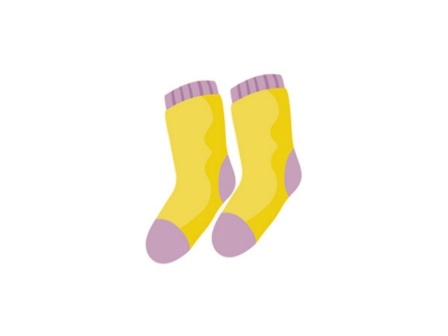 What?
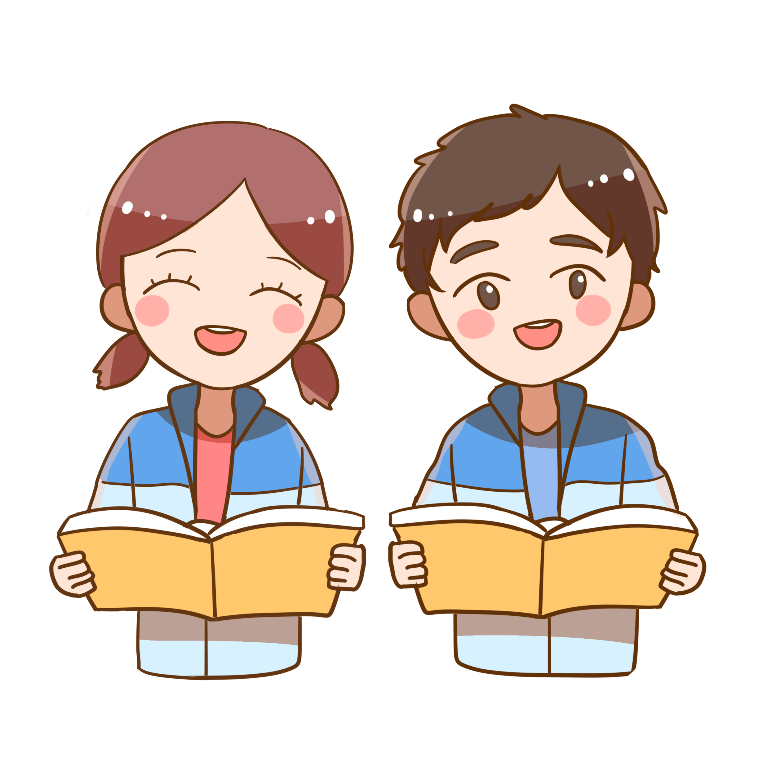 How much?
five yuan
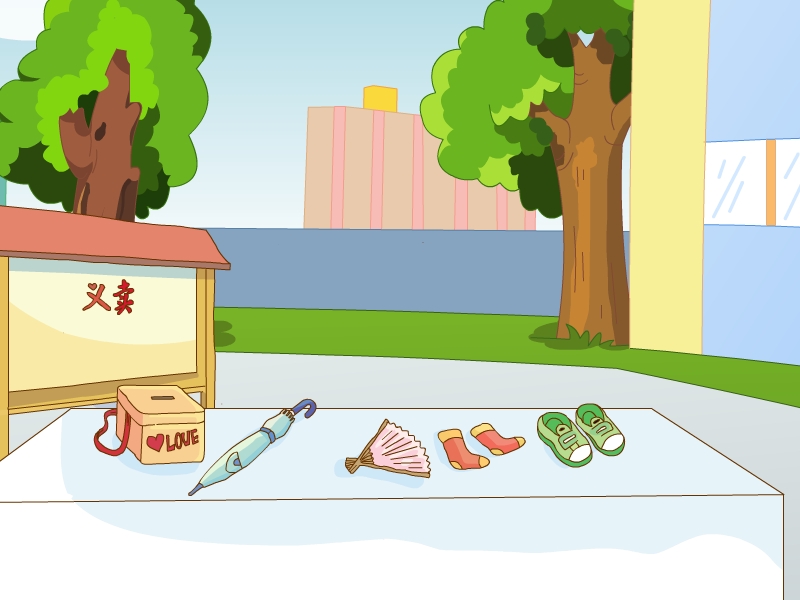 Read and fill
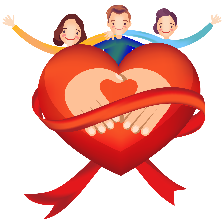 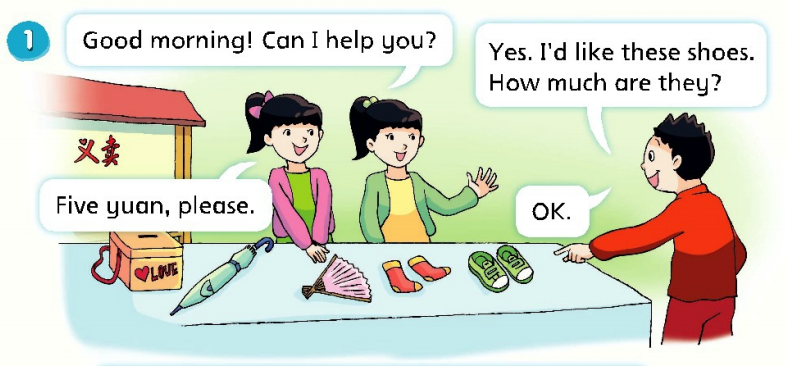 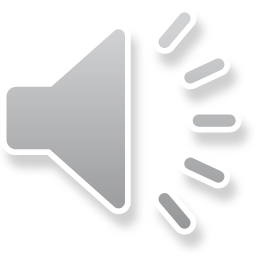 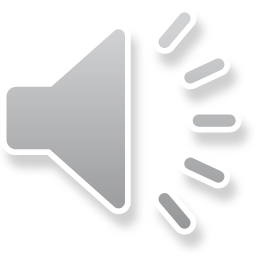 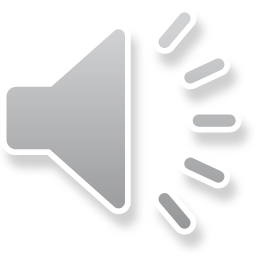 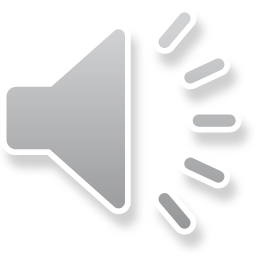 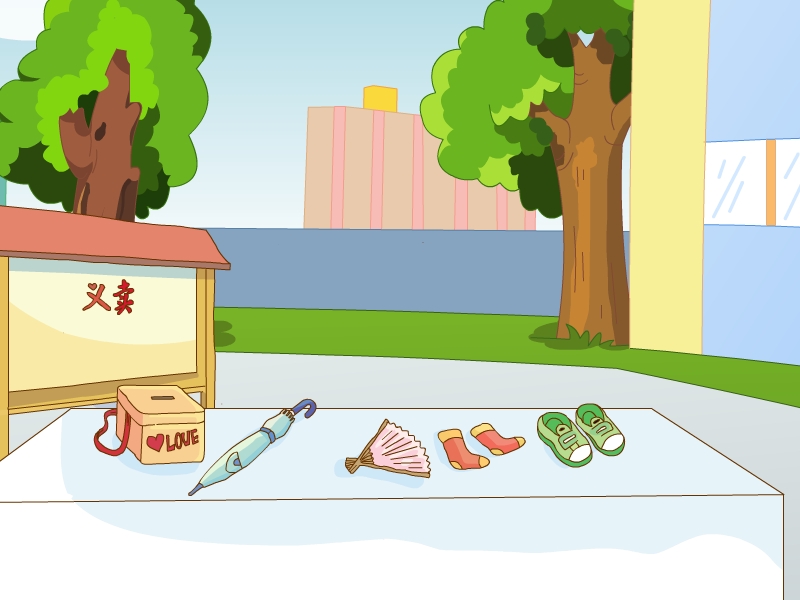 Read and fill
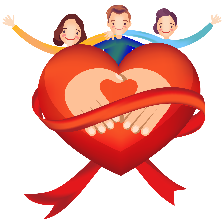 阅读课文，在你的书上划出答案
How much are the socks?
They’re...
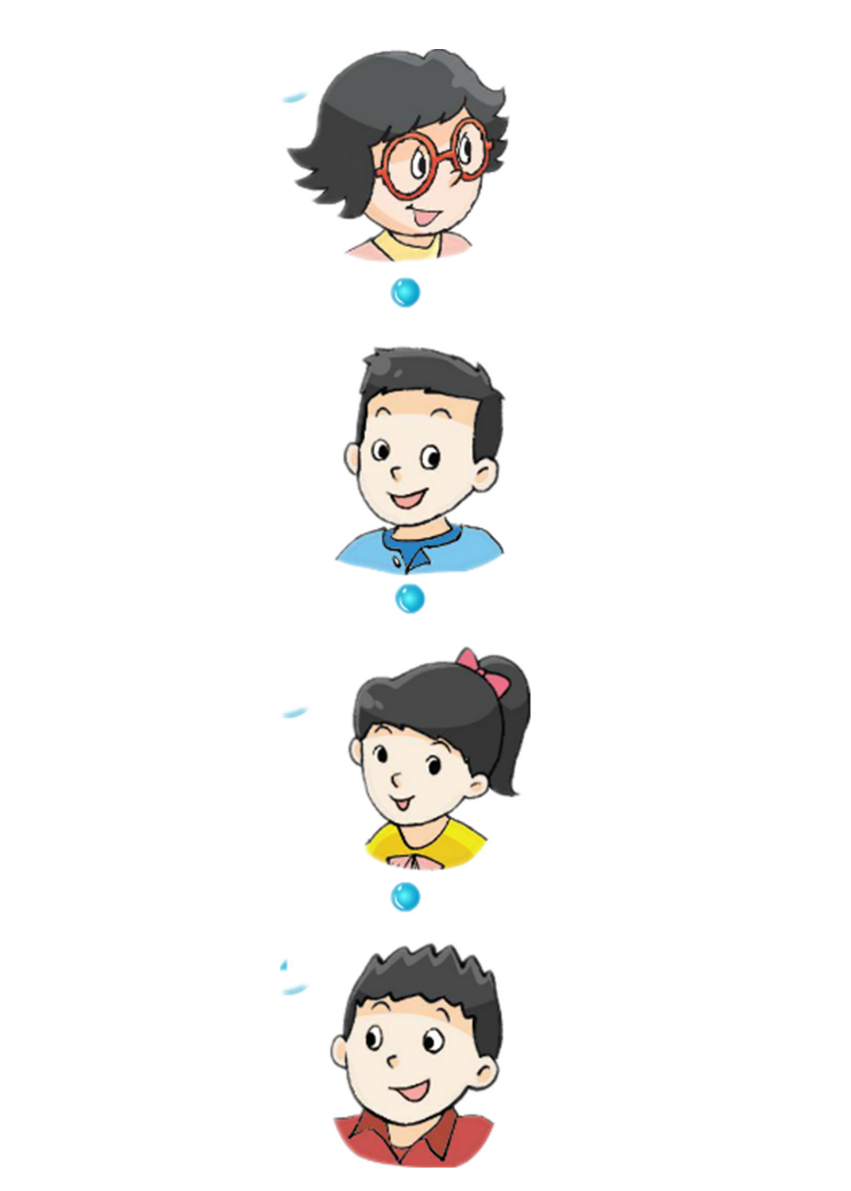 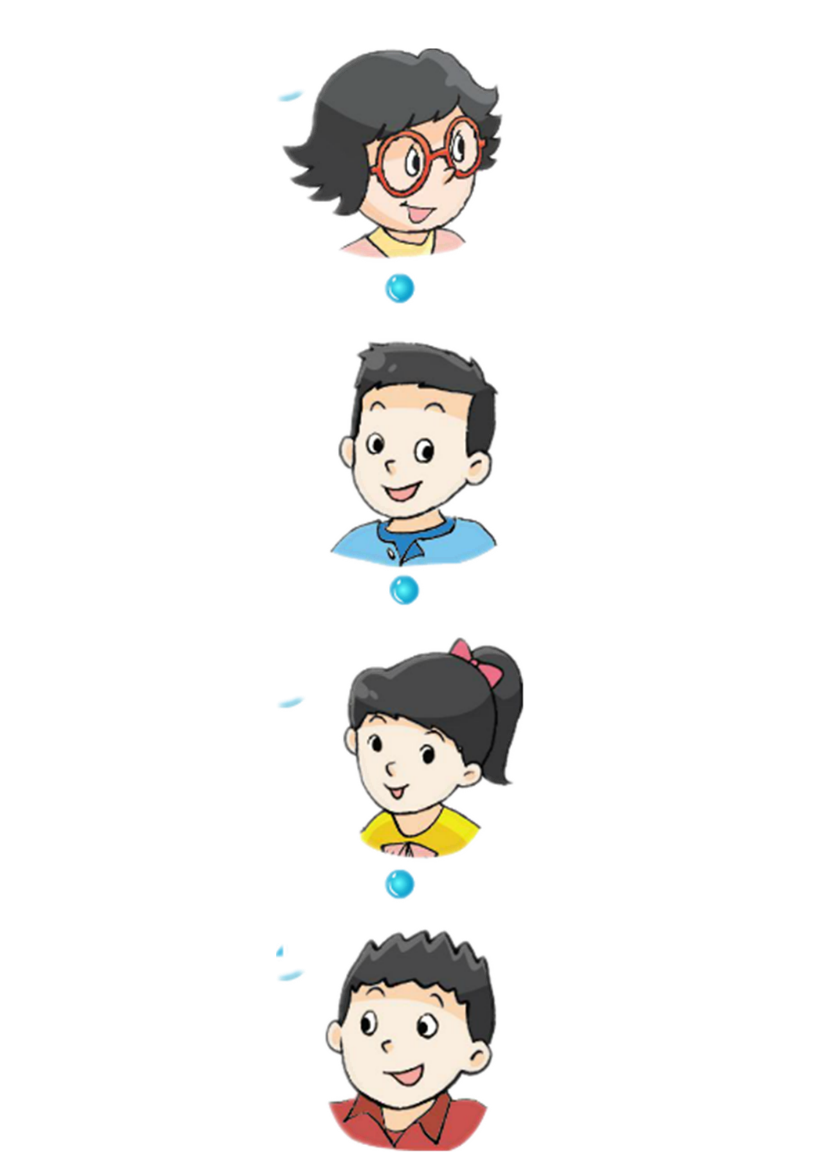 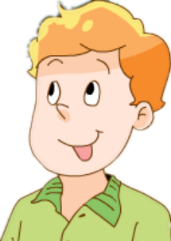 Who?
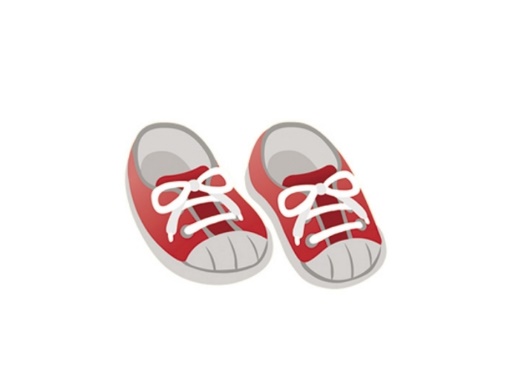 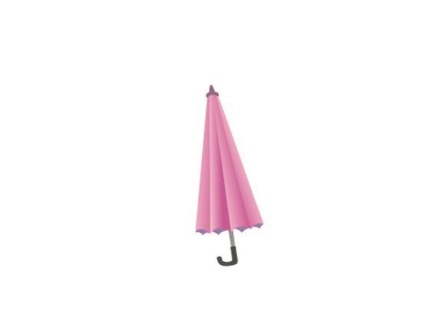 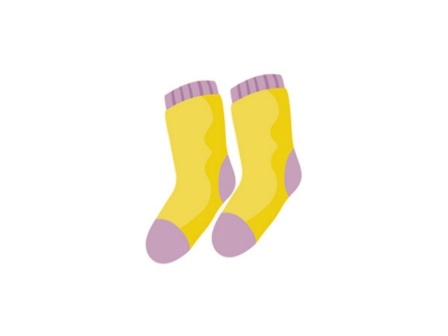 What?
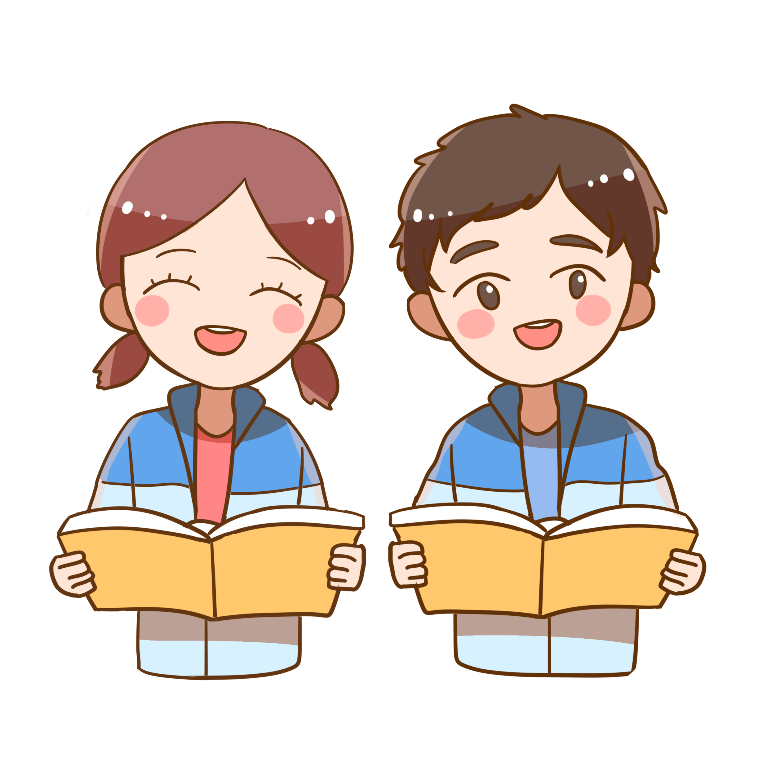 How much?
five yuan
four yuan
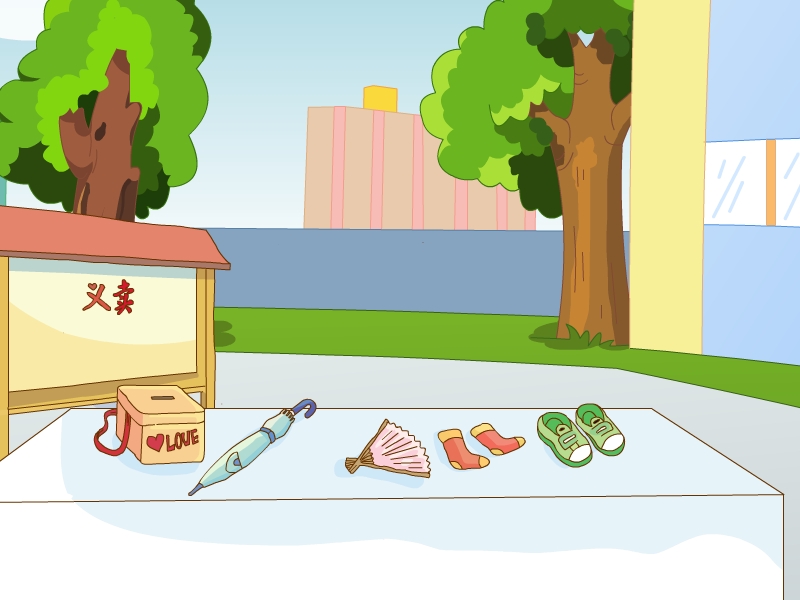 Read and fill
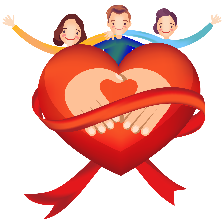 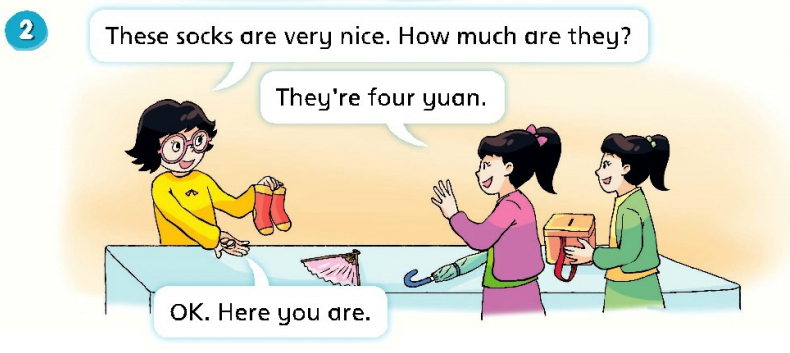 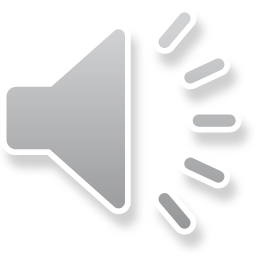 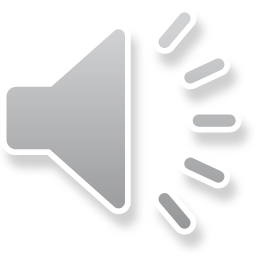 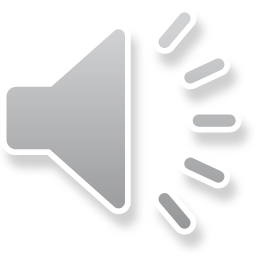 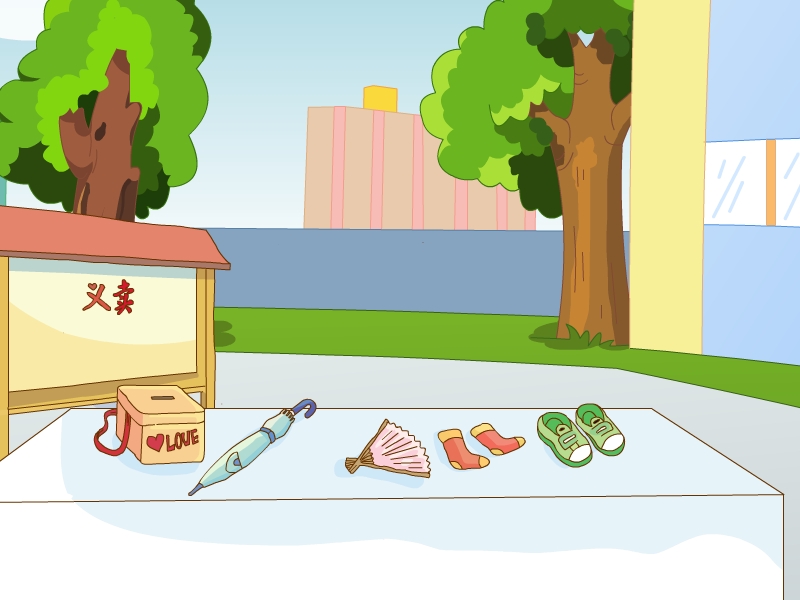 Read and fill
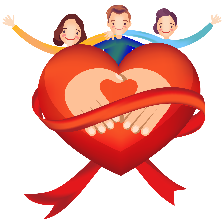 阅读课文，在你的书上划出答案
How much is the umbrella?
It’s...
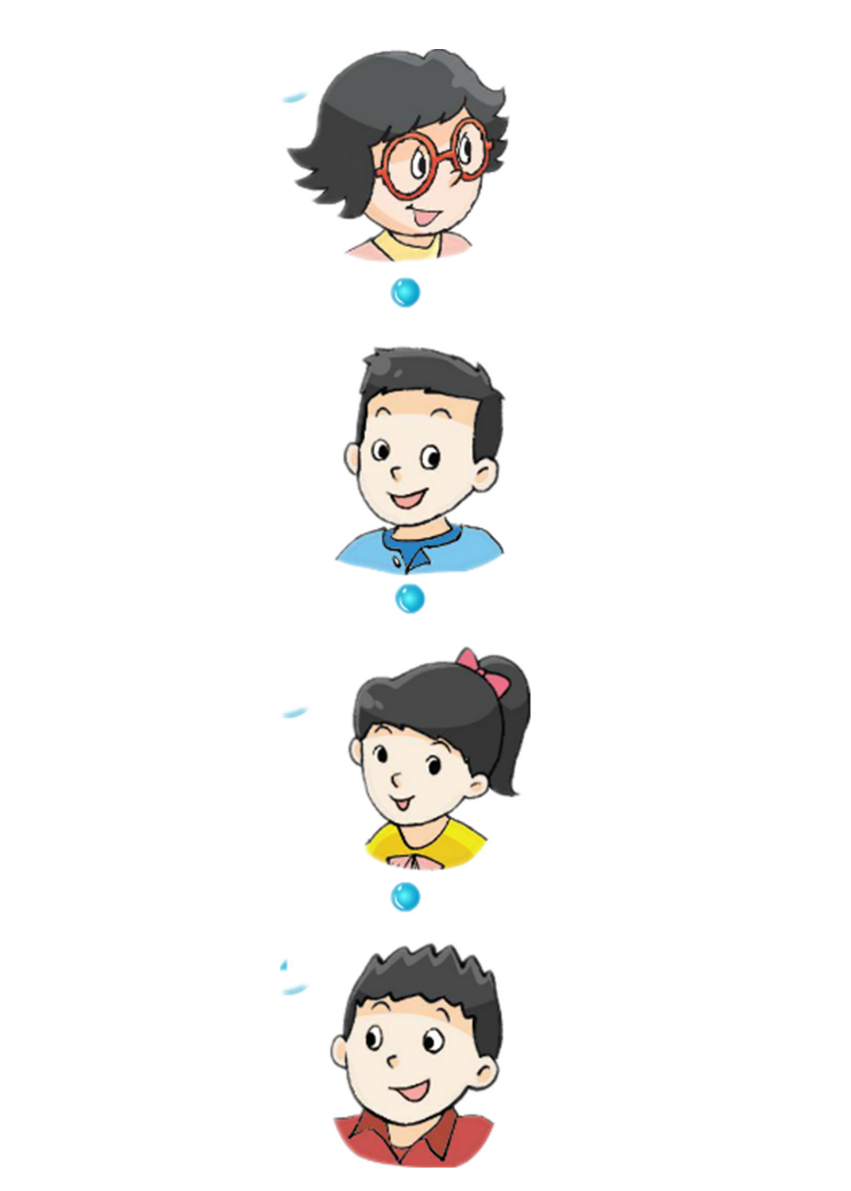 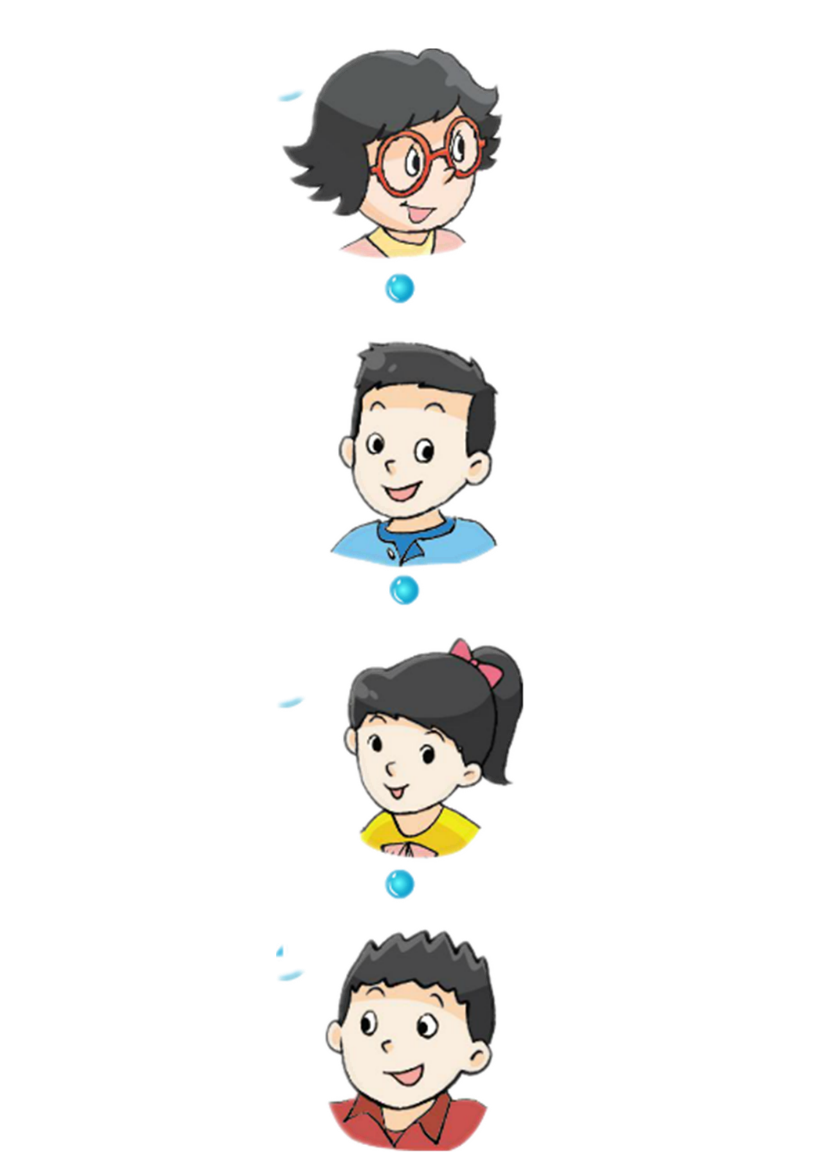 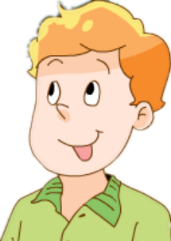 Who?
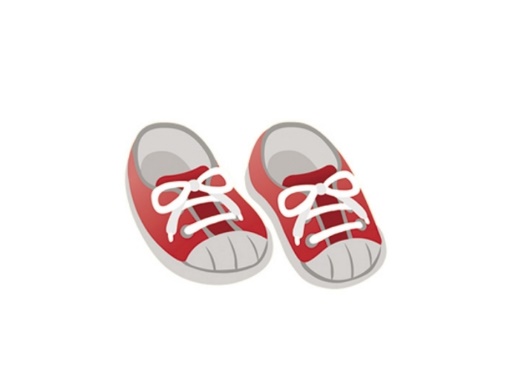 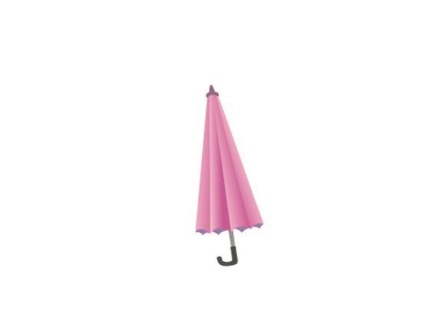 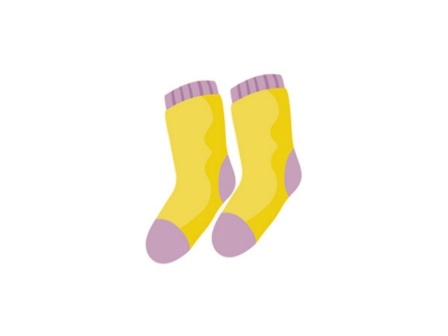 What?
only 
nineteen yuan
（仅仅，只有）
How much?
five yuan
four yuan
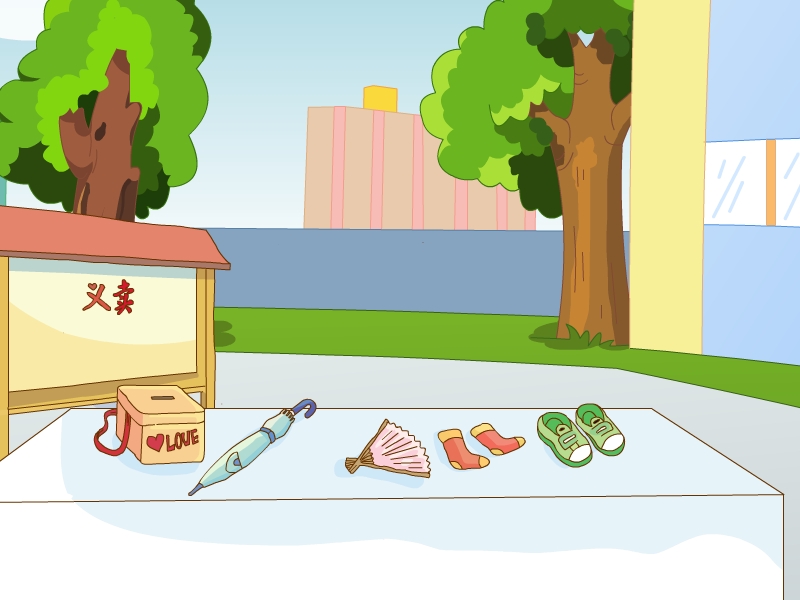 Read and fill
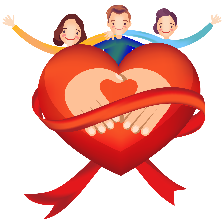 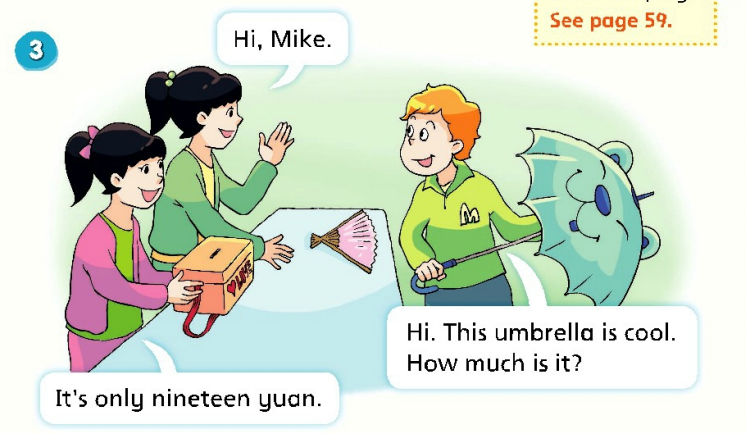 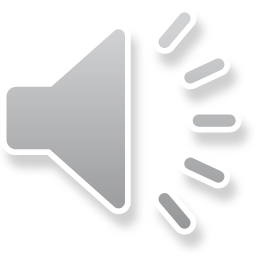 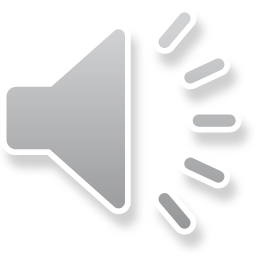 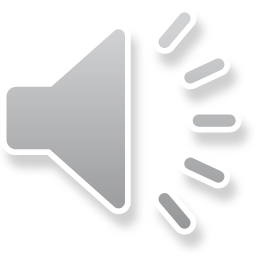 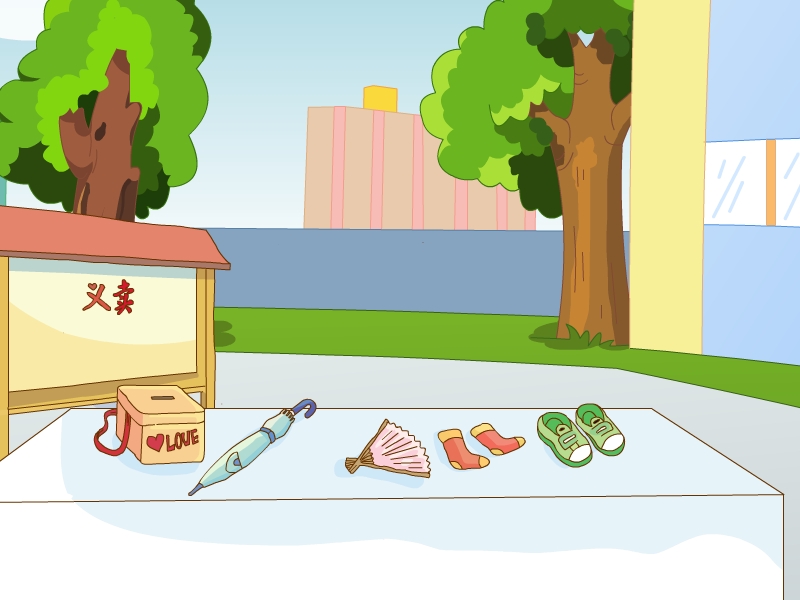 Read and fill
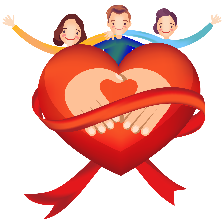 阅读课文，在你的书上划出答案
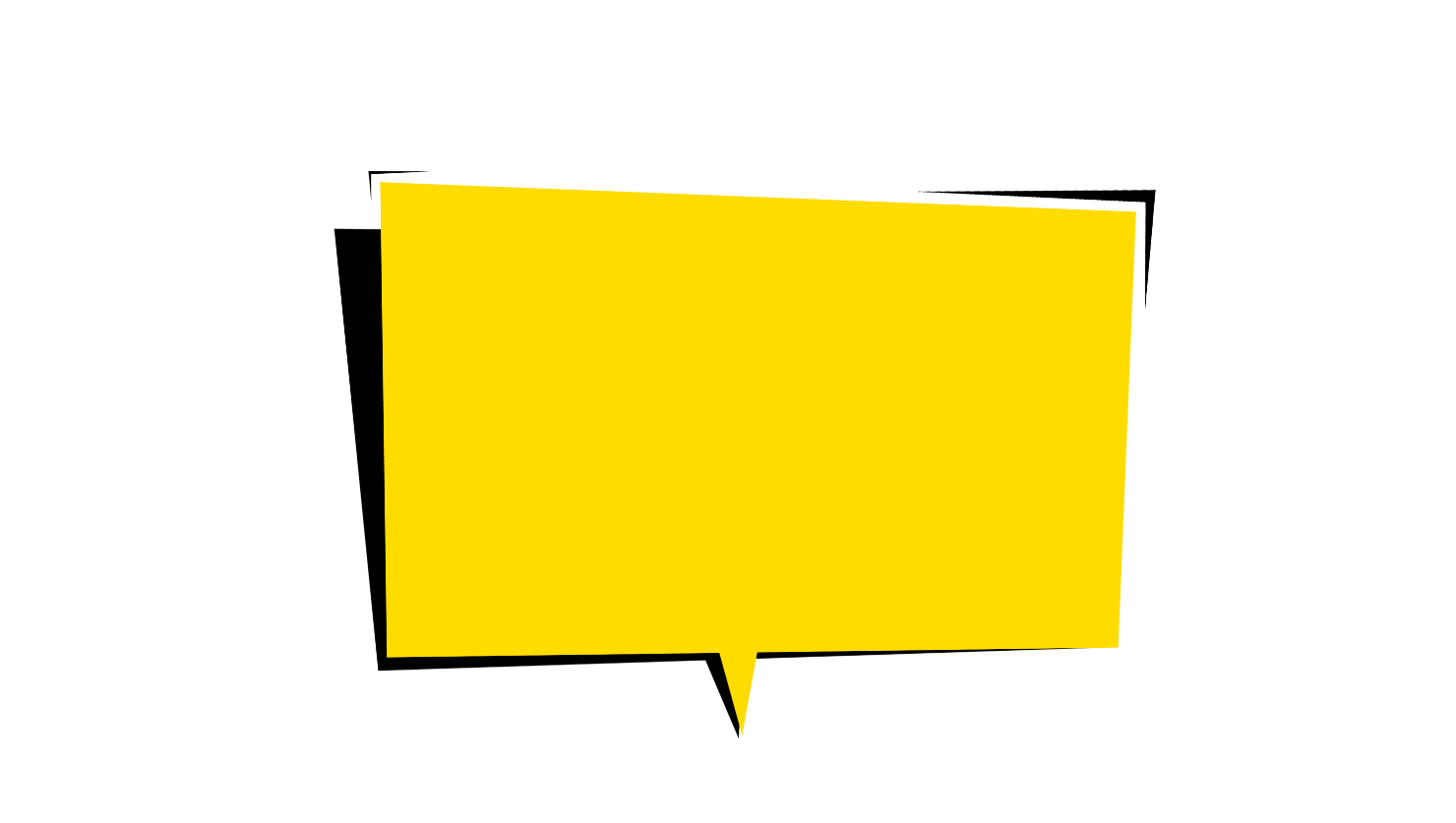 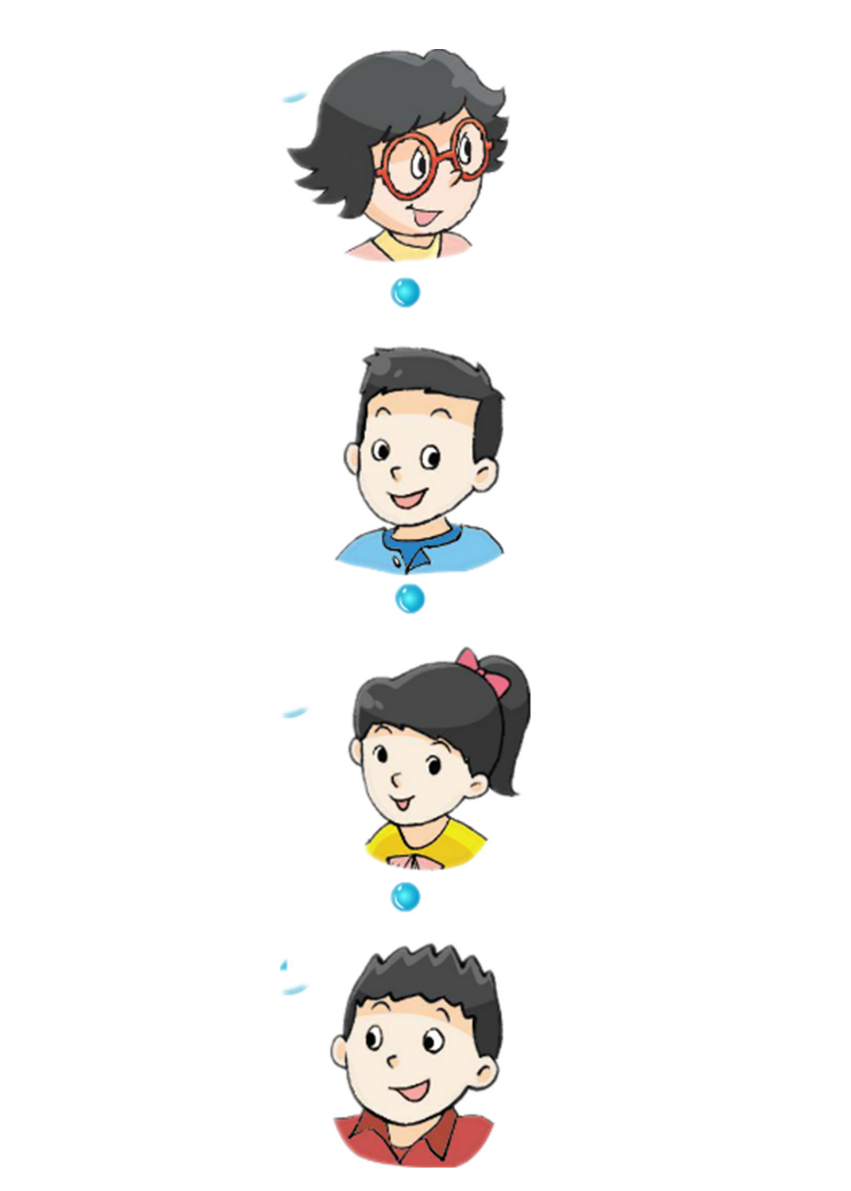 Su Hai和Su Yang最后得到了多少钱？
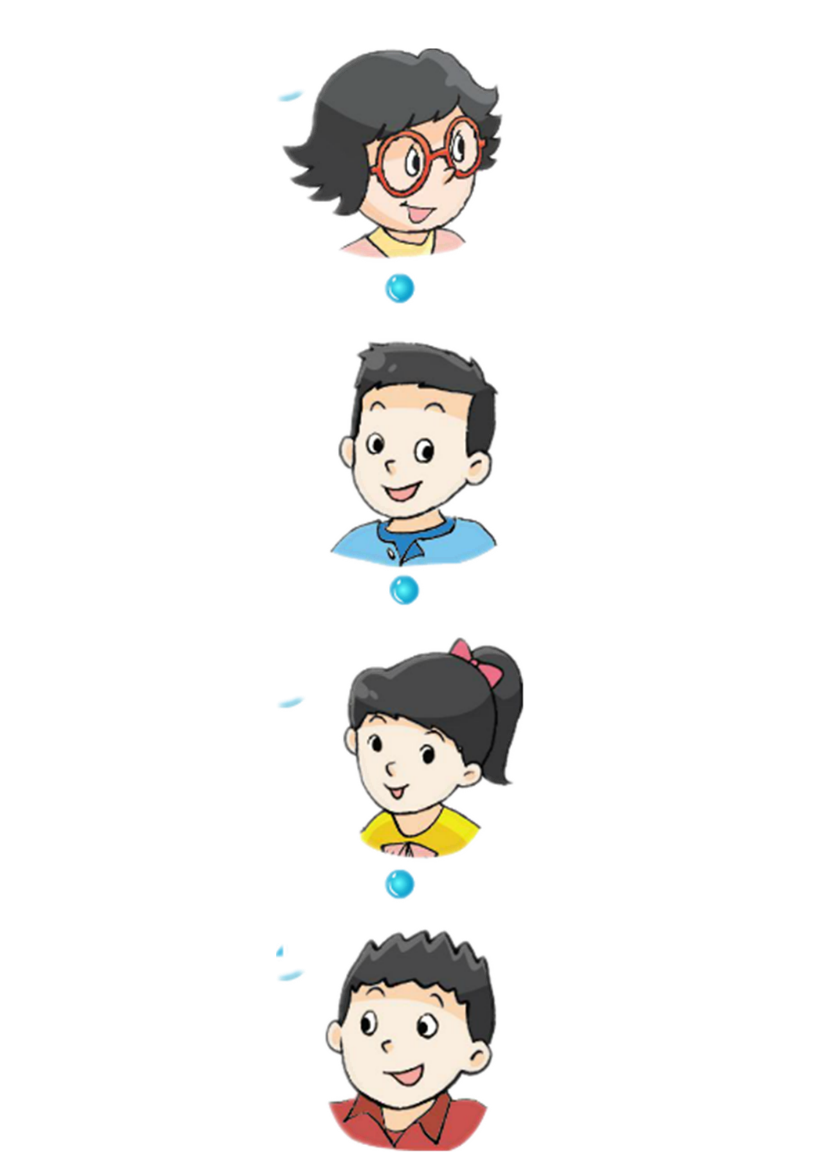 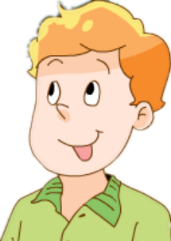 Who?
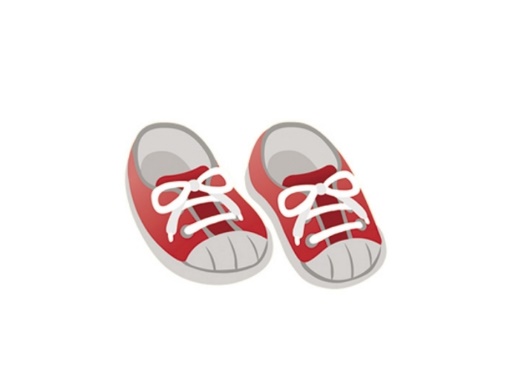 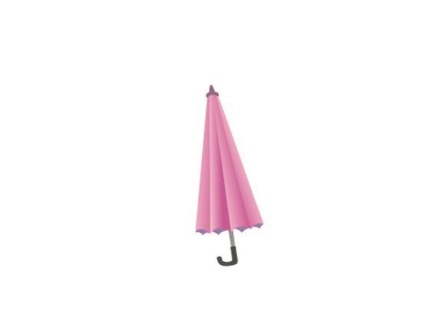 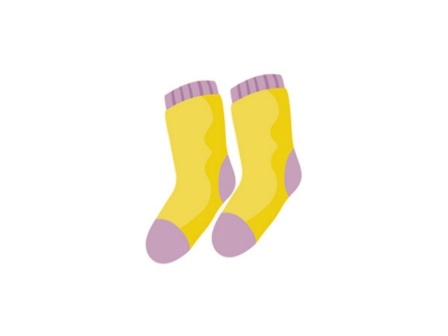 What?
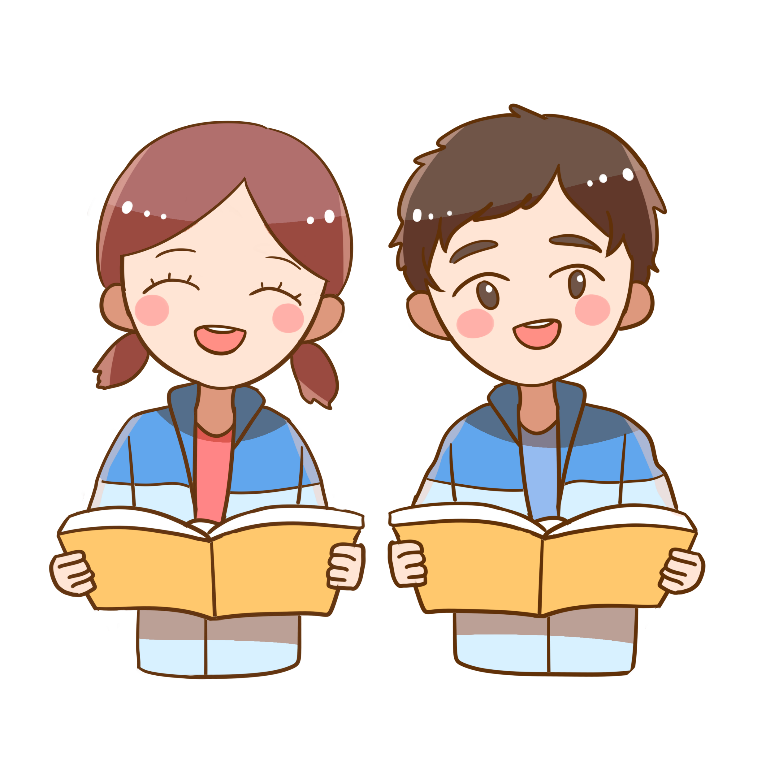 only 
nineteen yuan
（仅仅，只有）
How much?
five yuan
four yuan
Look and say
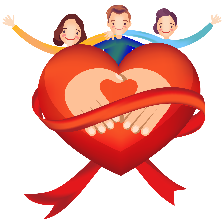 How do they feel now?（他们现在感觉怎么样？）
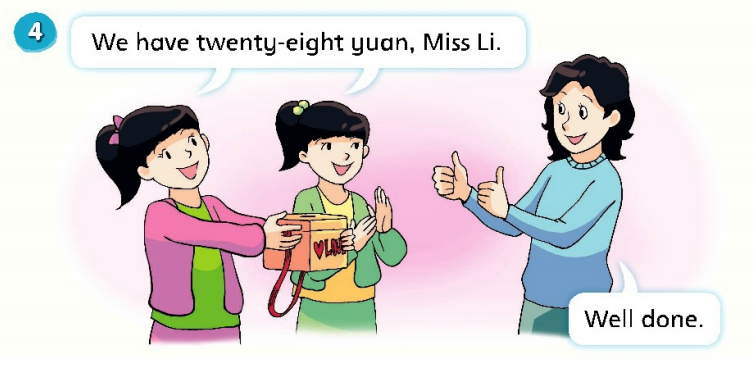 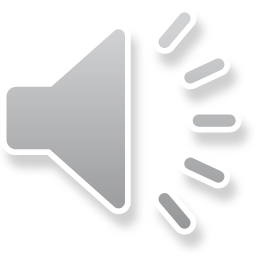 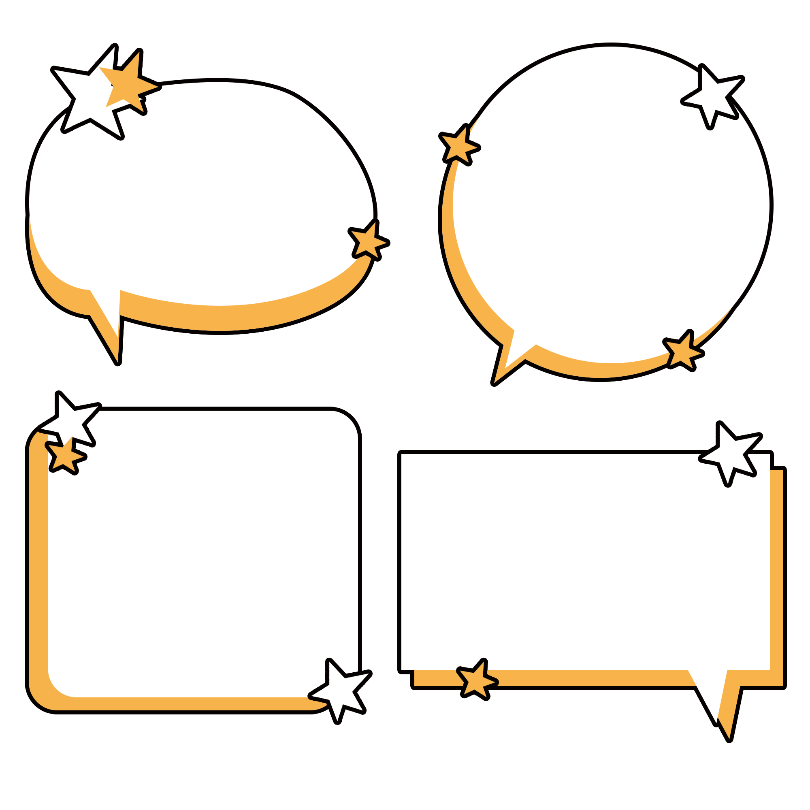 happy
excited
（激动的）
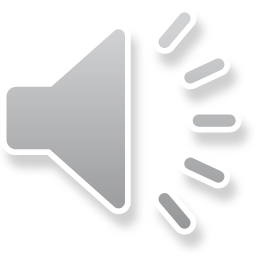 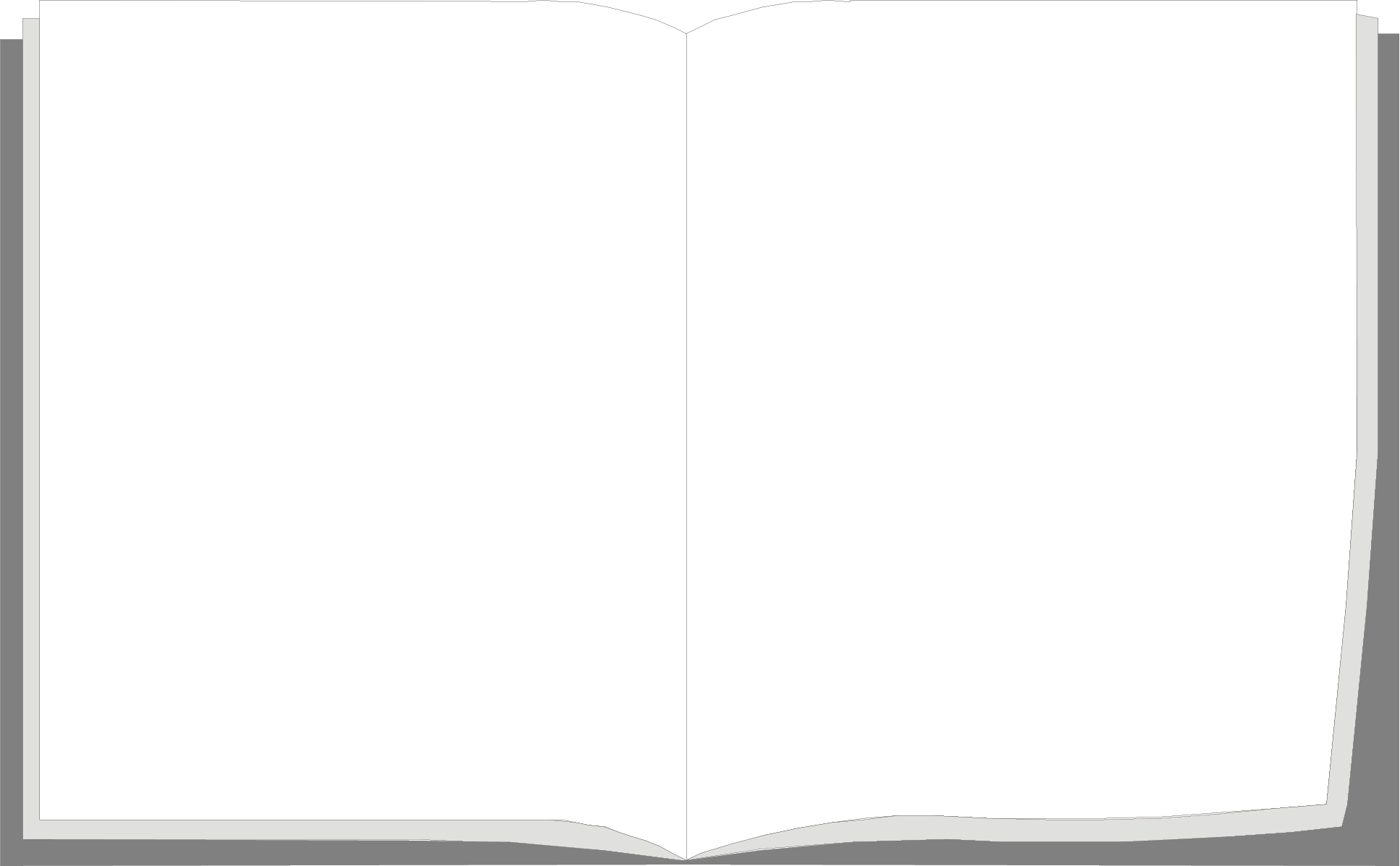 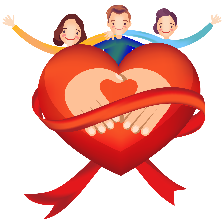 Listen and repeat
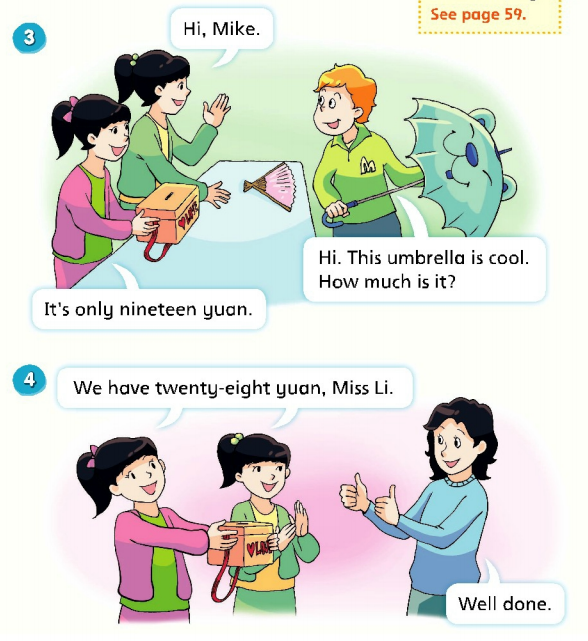 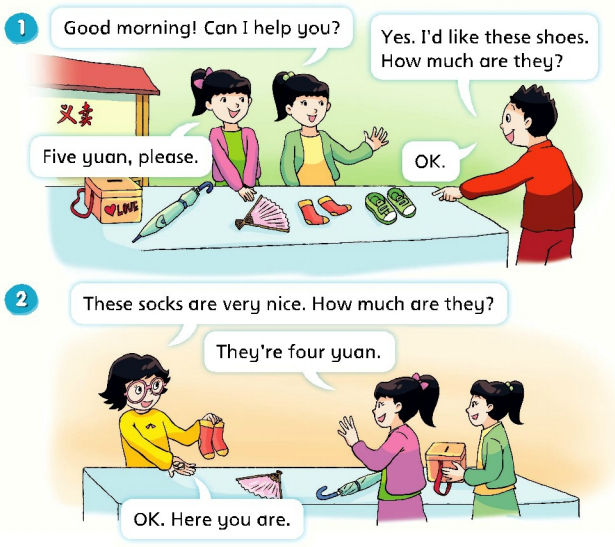 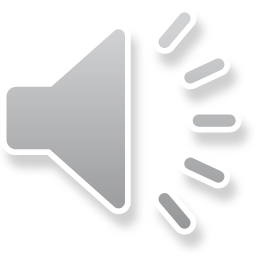 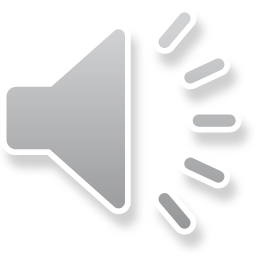 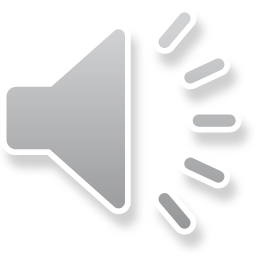 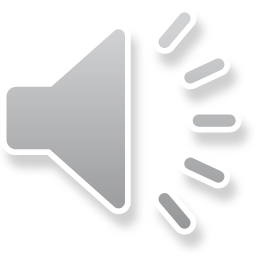 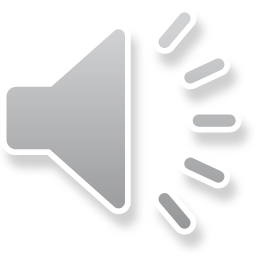 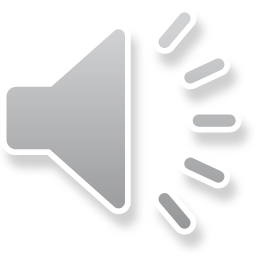 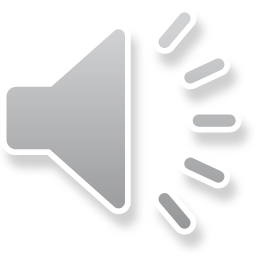 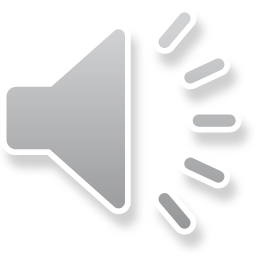 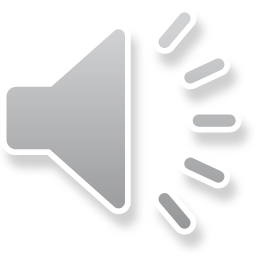 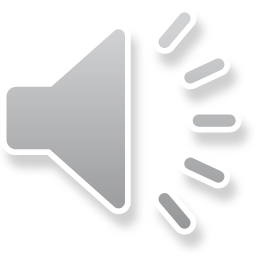 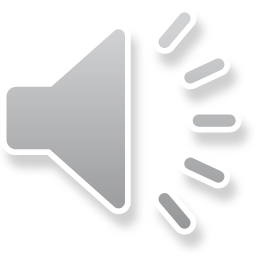 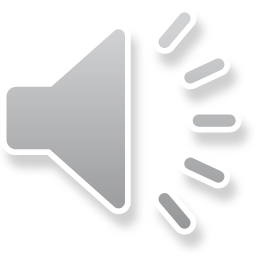 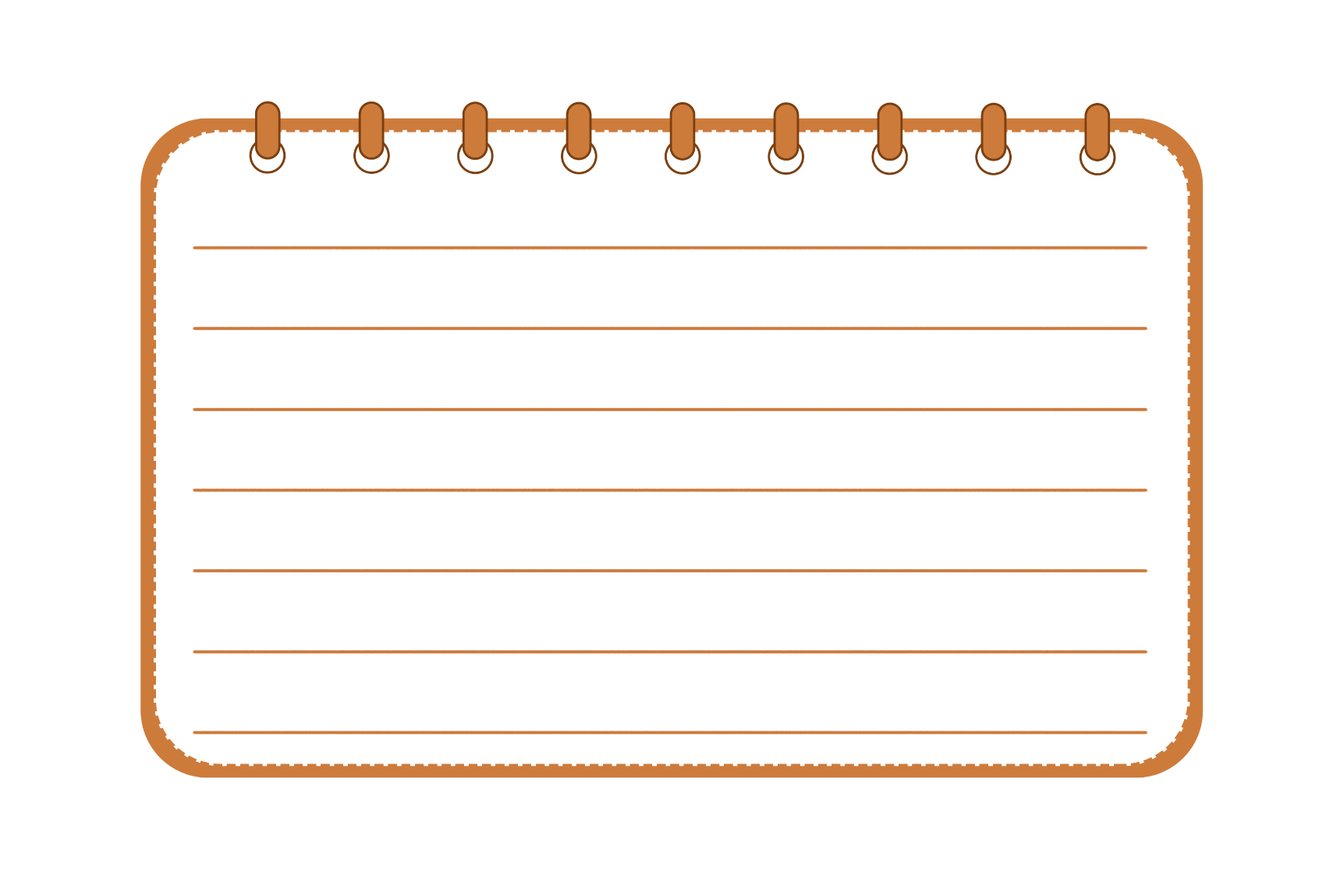 Read in groups  (小组齐读）
比一比哪一组声音最响最亮！
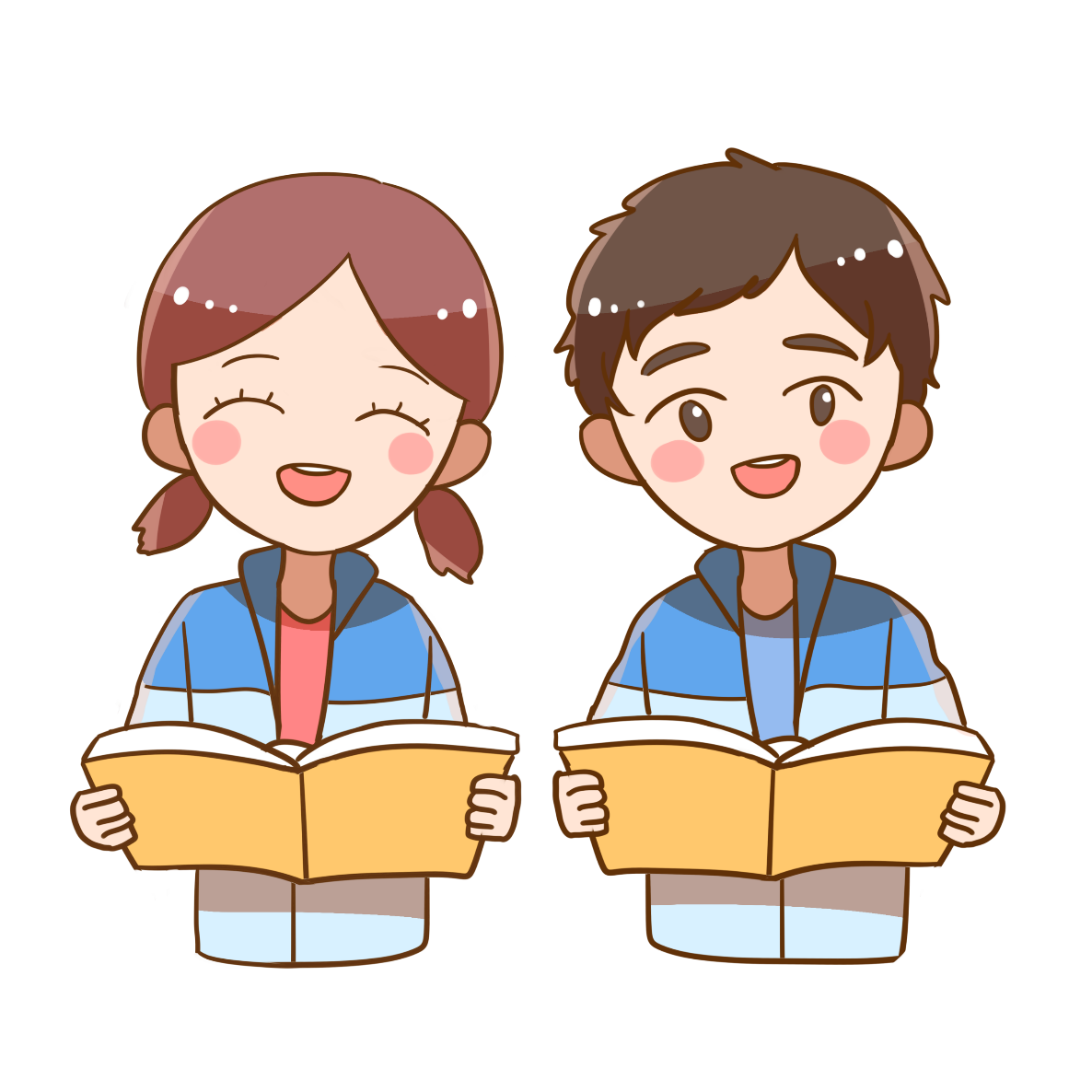 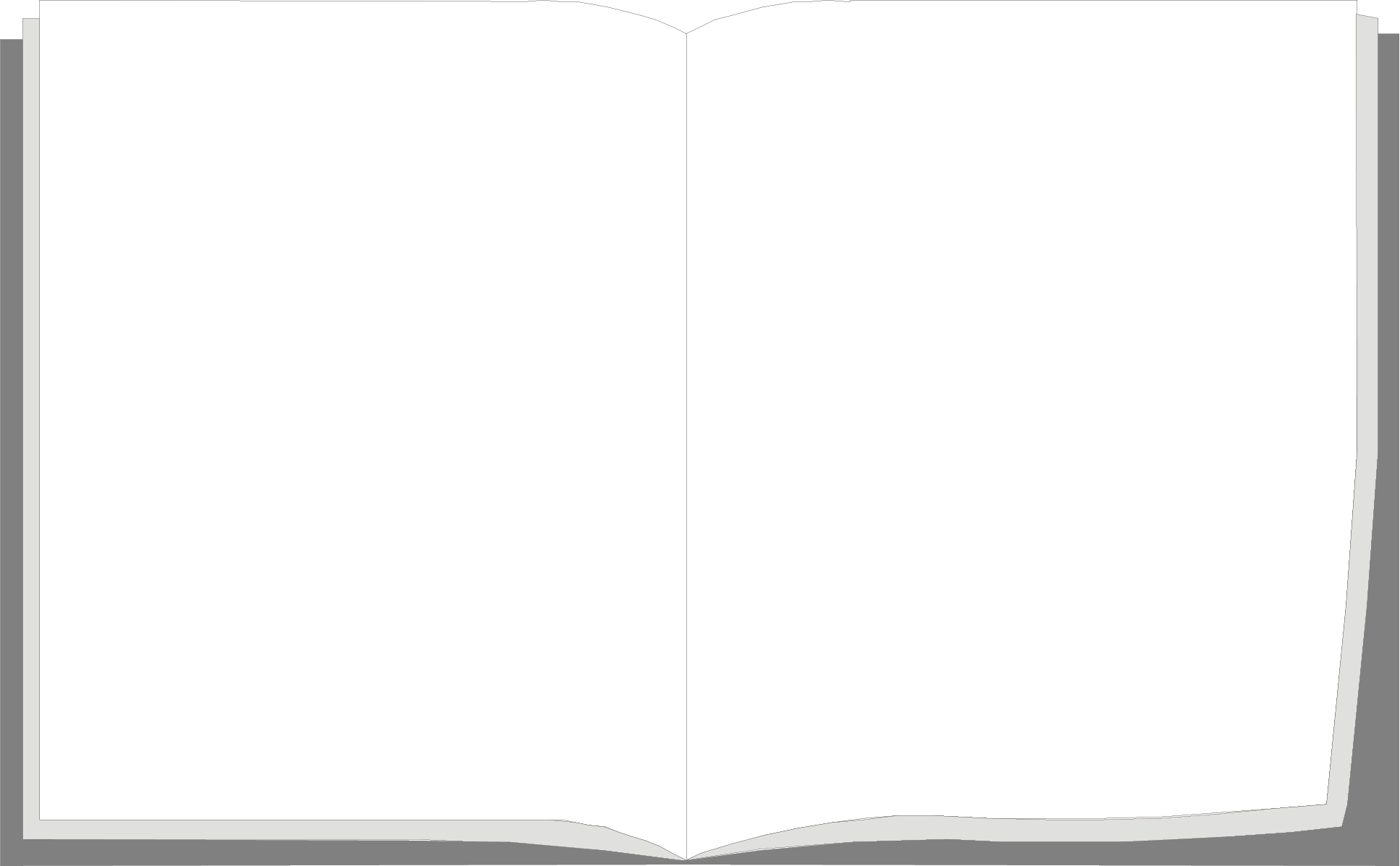 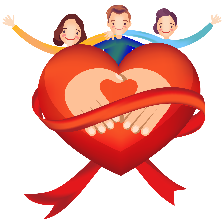 Act it out（6人一组进行表演）
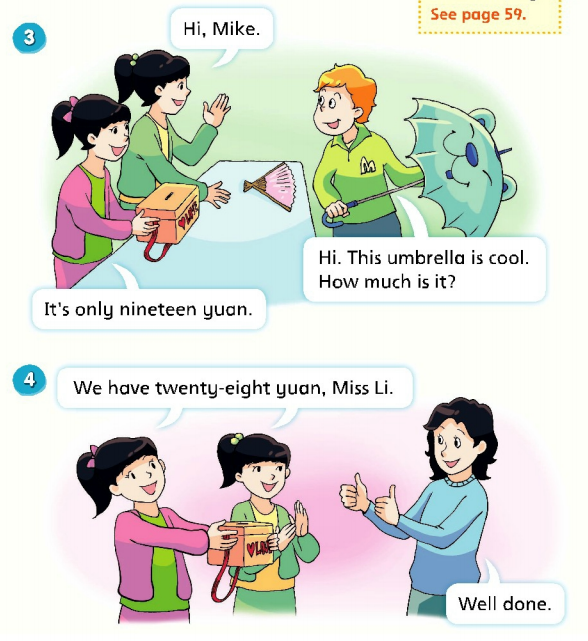 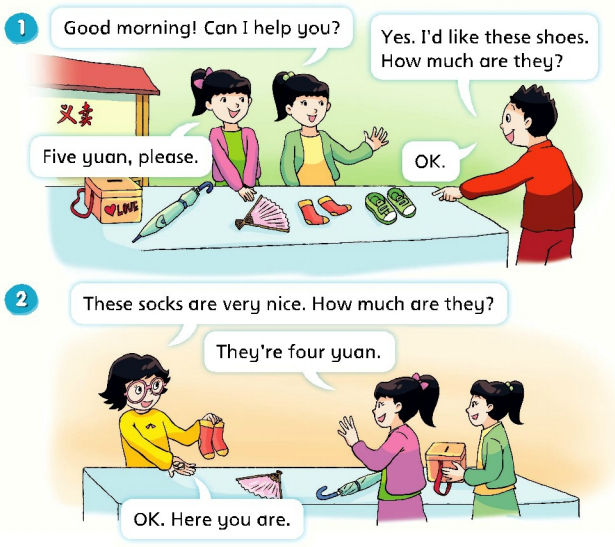 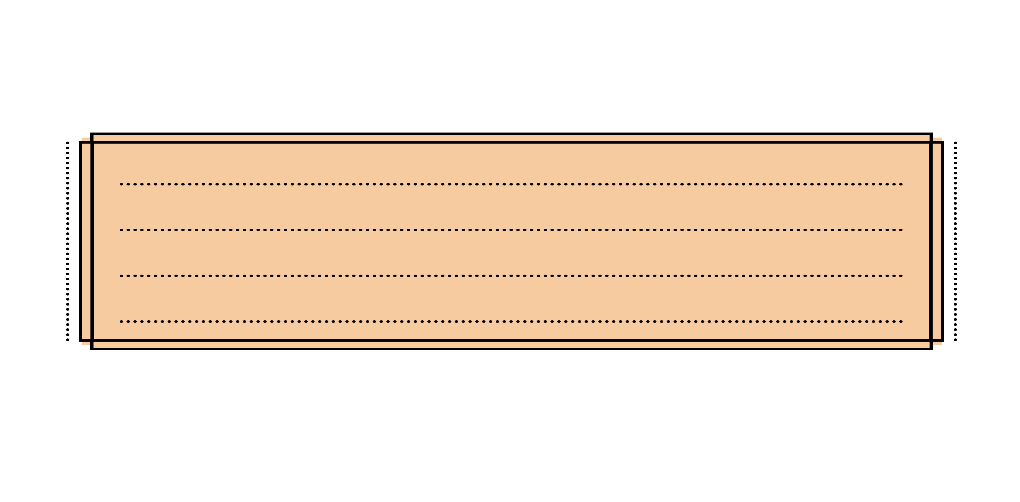 seller卖方
Summary
A: Can I help you?
B: What would you like?
C: How much is it?
D: It’s... yuan.
E: How much are they?
F:They’re...yuan.
G:This...is very cool.
H: They’re very nice.
A
D
B
F
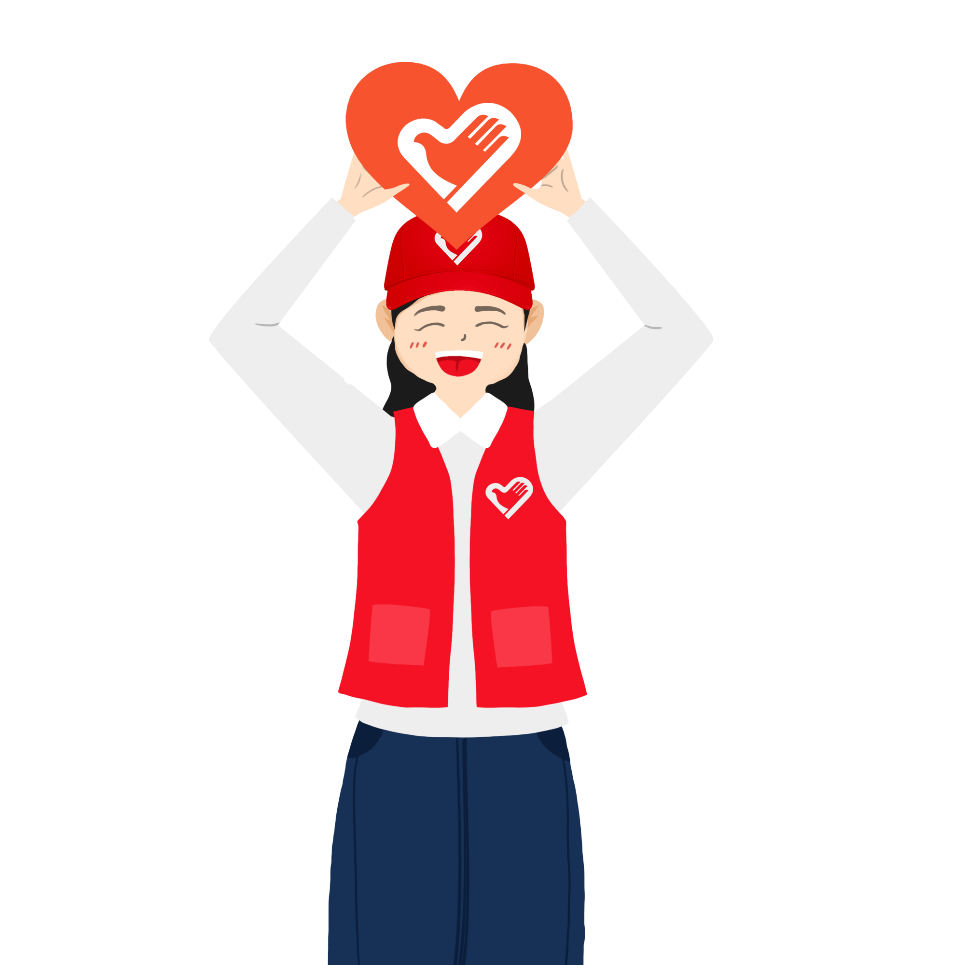 customer顾客
C
E
G
H
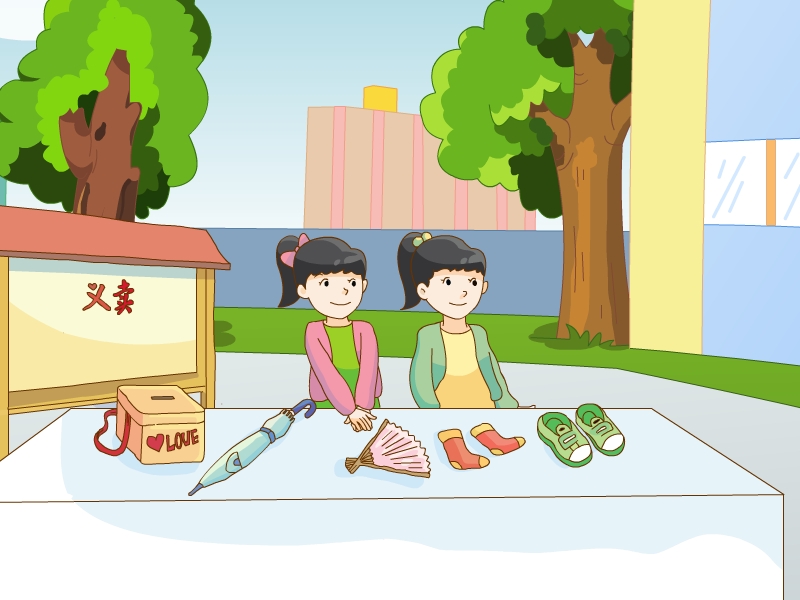 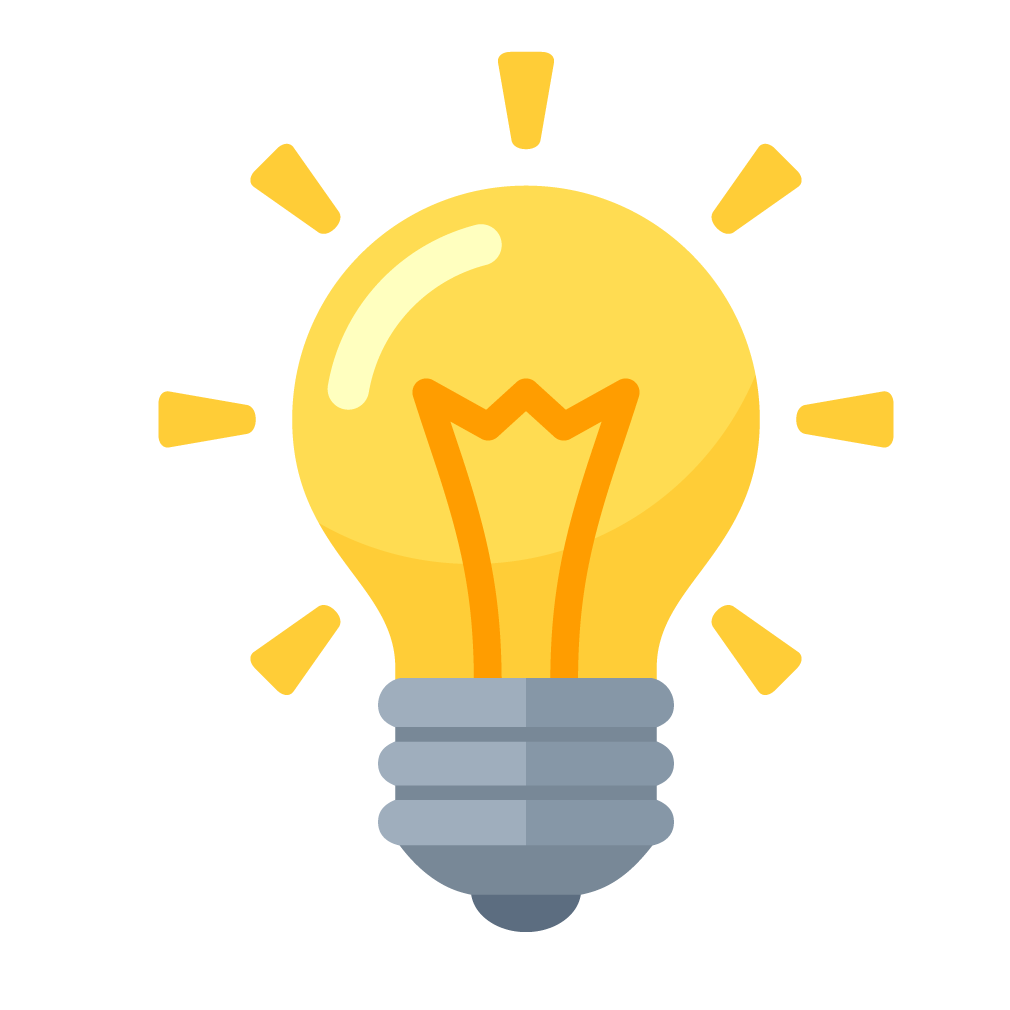 Why do they have a charity sale?
（他们为什么要举办义卖活动？）
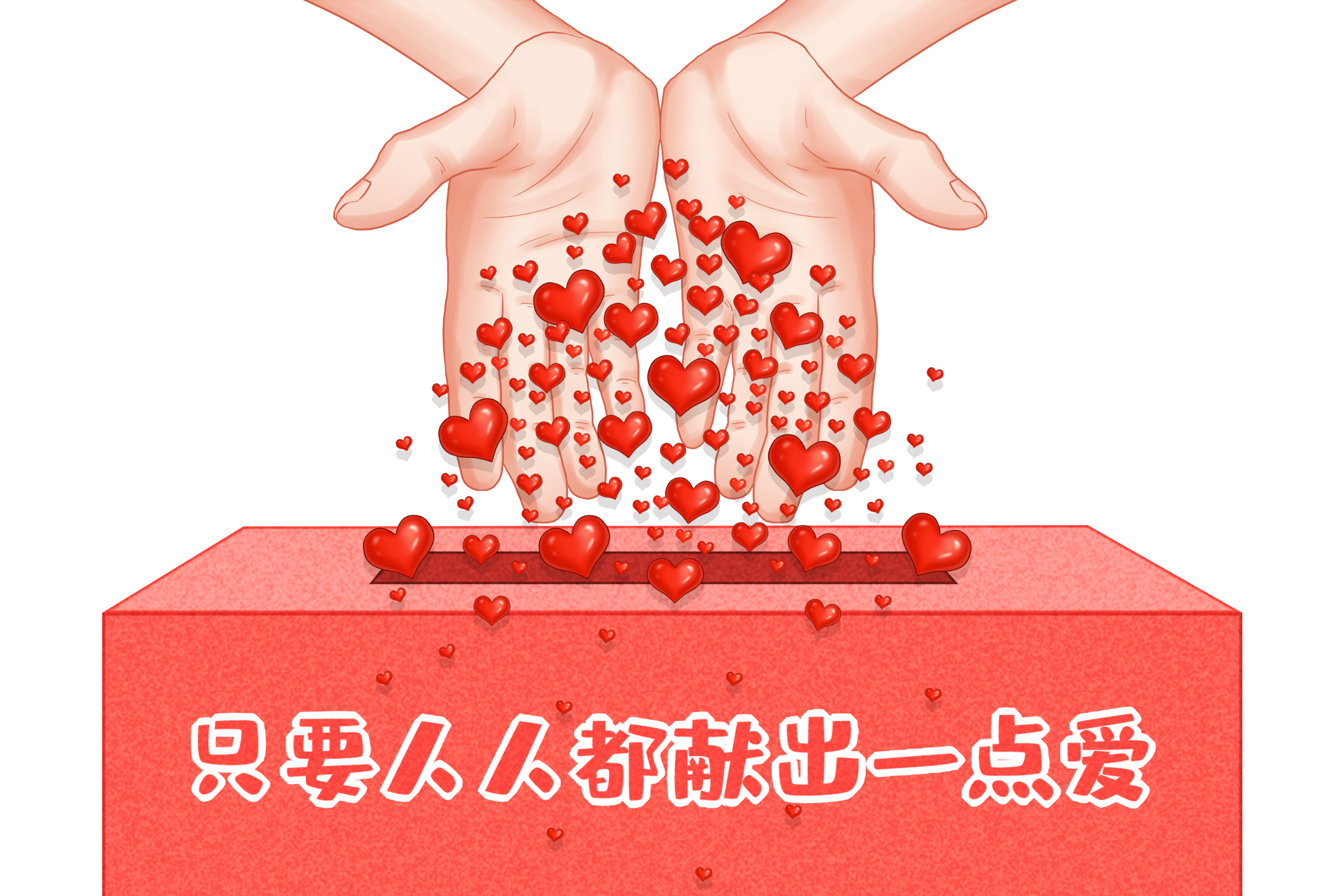 If everyone presents a bit of love, the world will become a wonderful world.
（只要人人都献出一点爱，世界将变成美好的人间）
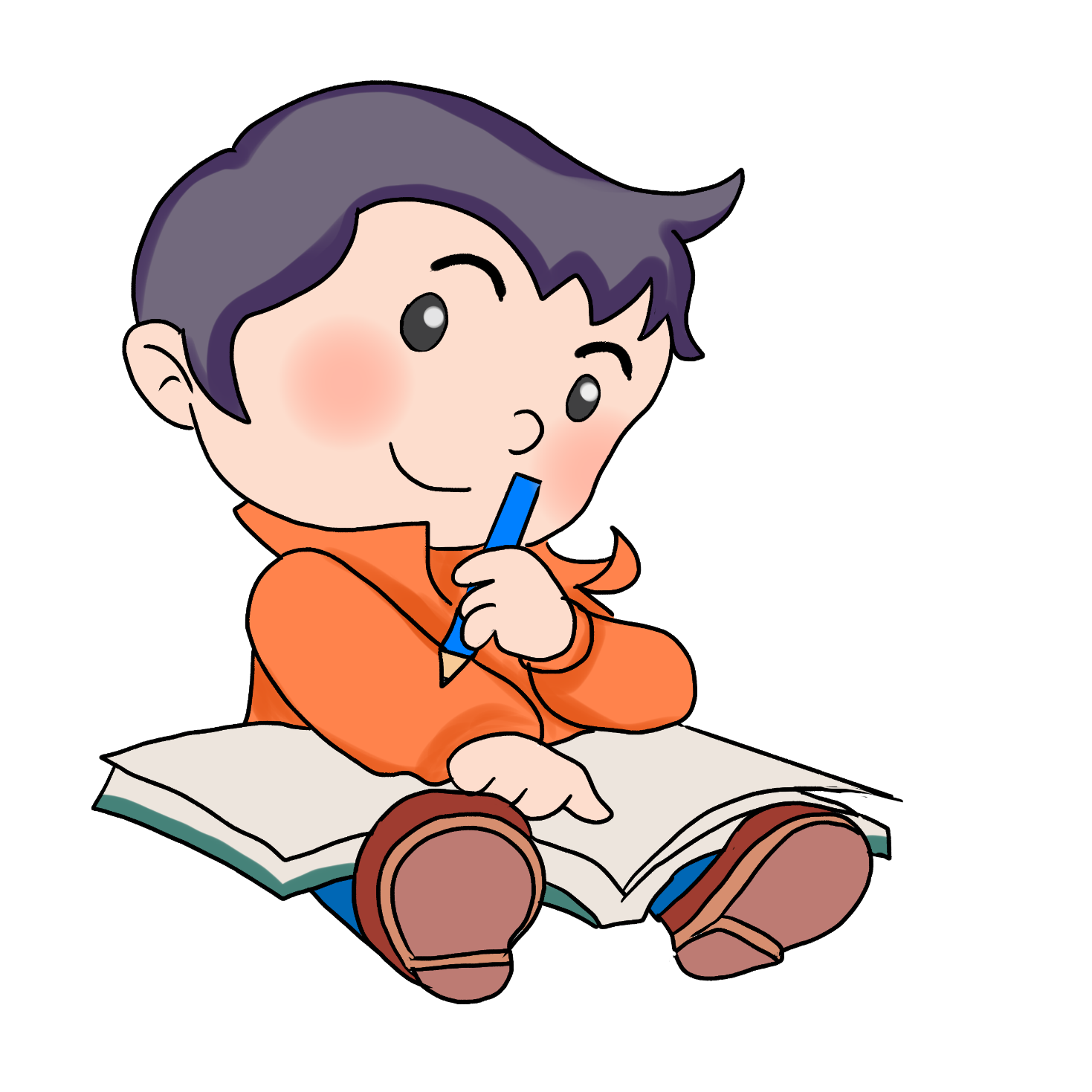 Homework
Listen, read and recite Story time.
Preview Cartoon time and Fun time.
（听读并背故事时间）
（预习卡通和趣味时间）